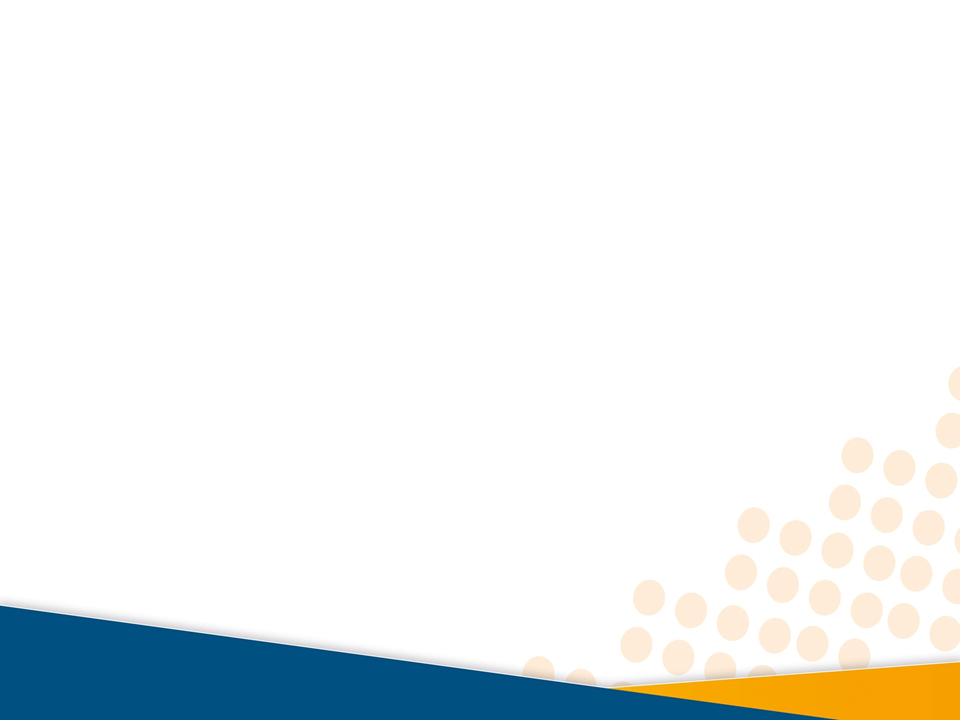 اثر التنظيم فى نجاح المؤسسات التعليمية
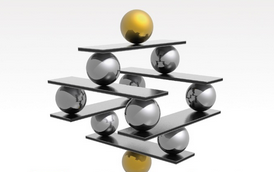 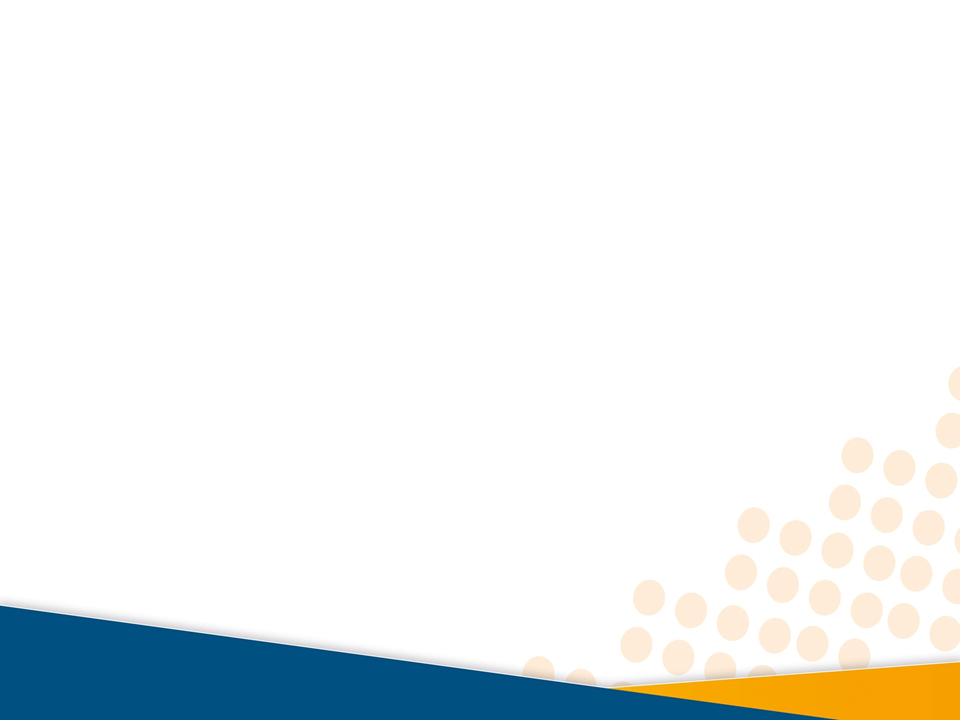 الاتفاقيات
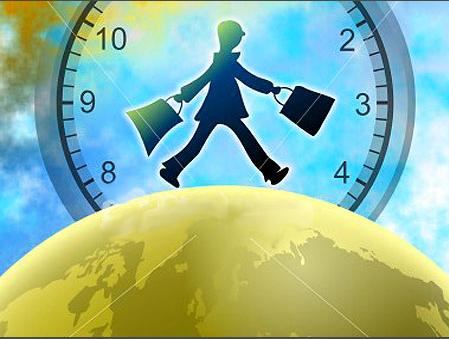 الإلتزام بوقت البرنامج وفترات الاستراحة
 دليل وعيك
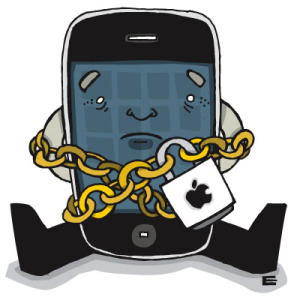 لاتدع هاتفك المتنقل يشوش أفكار من حولك
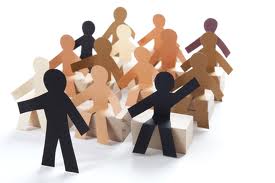 الأسئلة والنقاش متاحة في محتوى البرنامج
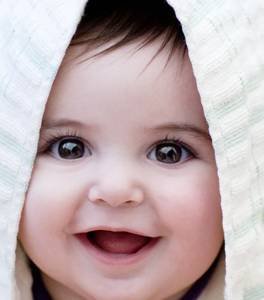 إبتسامتك و تعاونك دليل حب العمل الجماعي
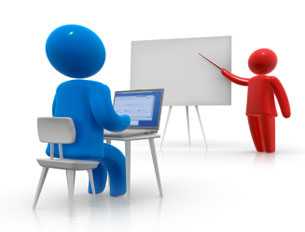 تأقلمك مع المدرب و تنفيذ التمارين يسهل
 استيعاب المادة العلمية
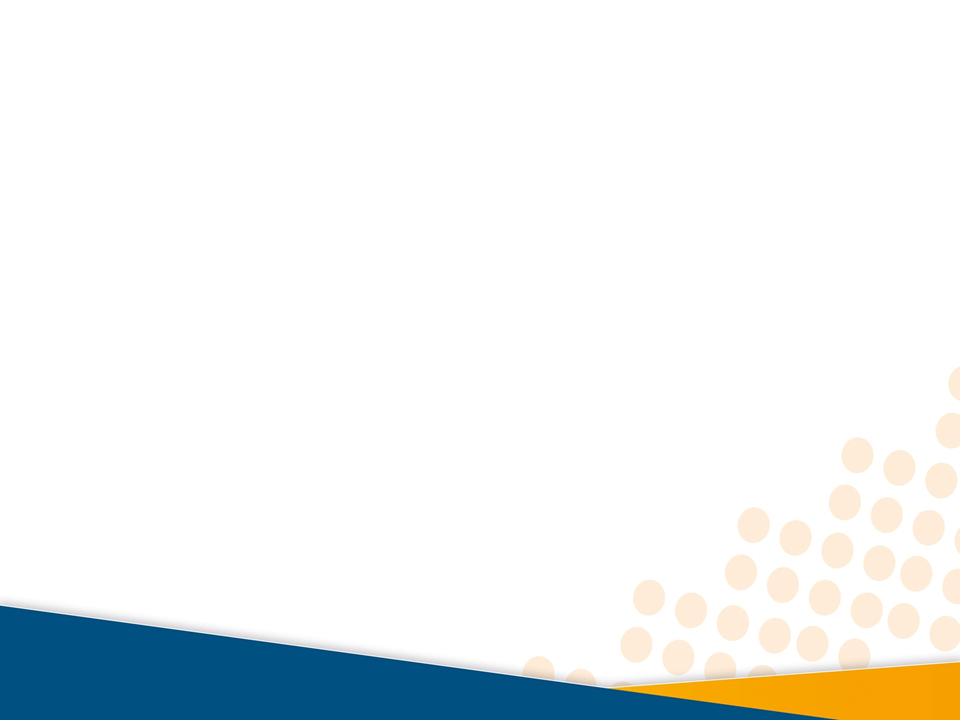 محاور الدورة
مفهوم التنظيم
أساليب التنظيم الإداري
أهداف التنظيم
مبادىء التنظيم الاداري
فوائد التنظيم
فوائد التنظيم الاداري
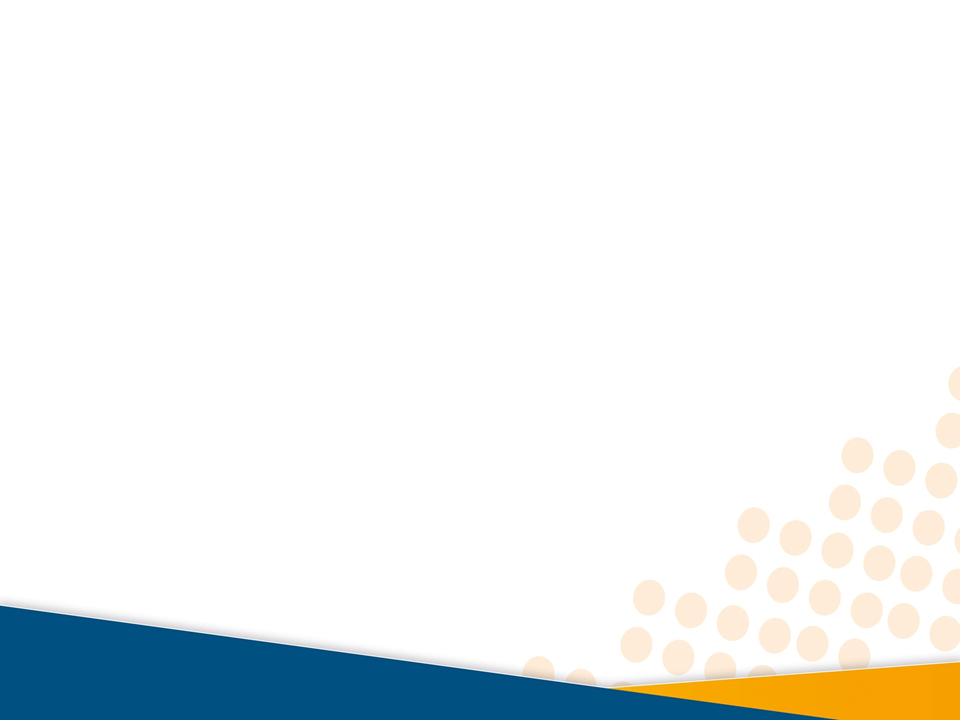 الأهداف التفصيلية للبرنامج التدريبي
التعرف على مفهوم التنظيم  . 
التعرف على أهمية التنظيم ومبرراته .
التعرف على فوائد التنظيم الادارى .
ادراك فوائد التنظيك الادارى .
اكتساب طرق التنظيم الادارى .
ورشة عمل مضغرة على اكتساب مهارات التنظيم
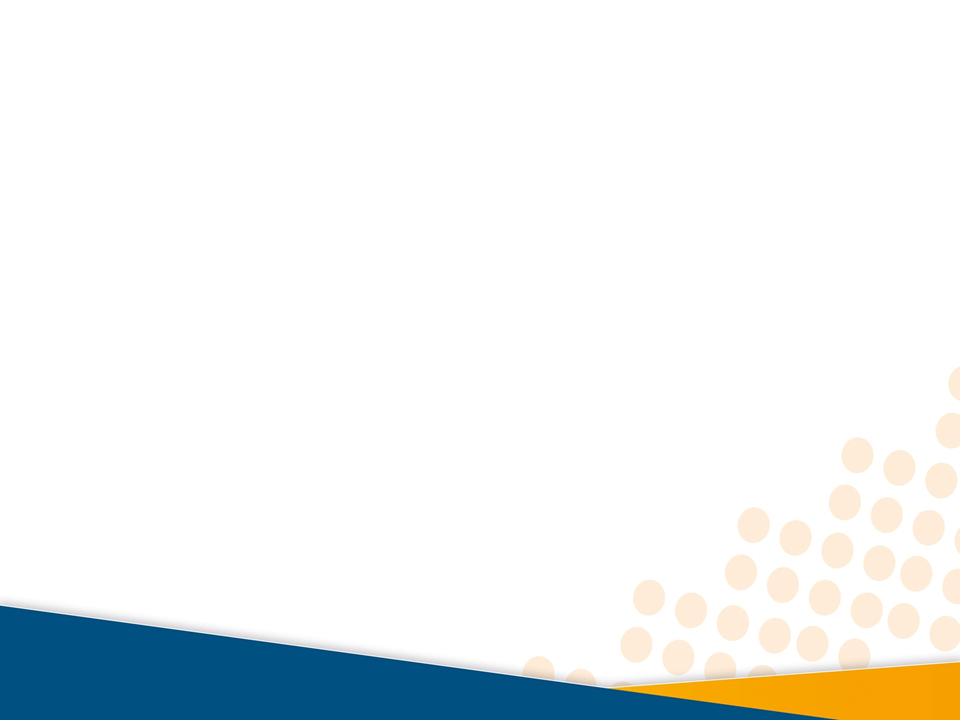 لنبدأ البرنامج
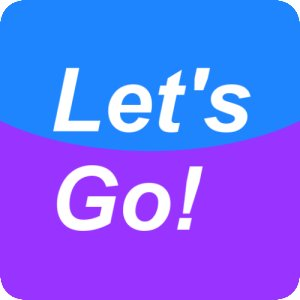 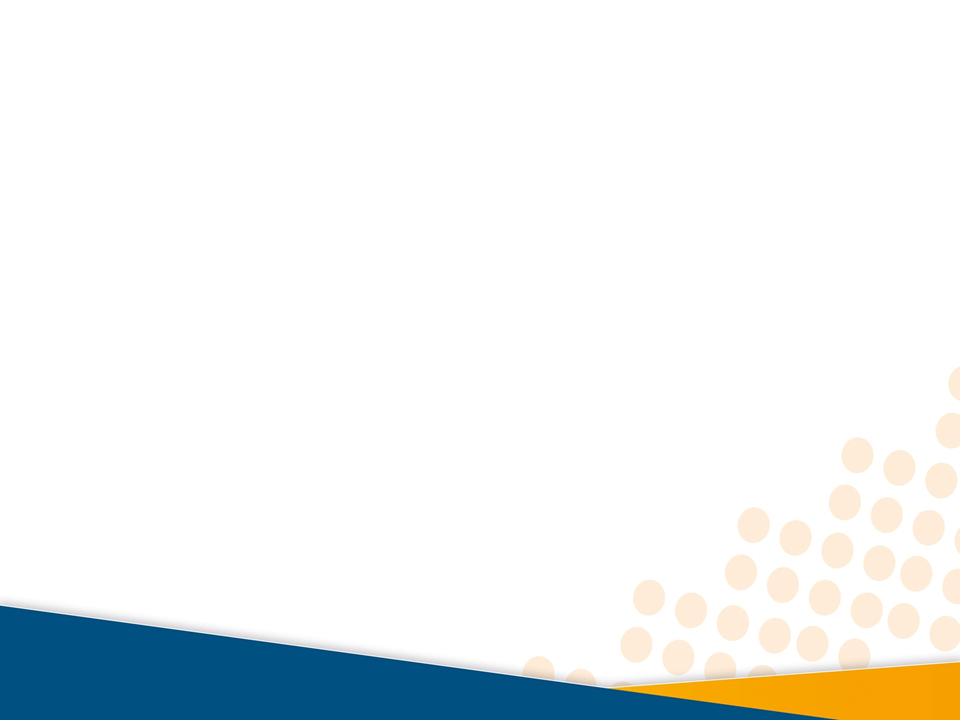 تمرين مقايضة البطاقات
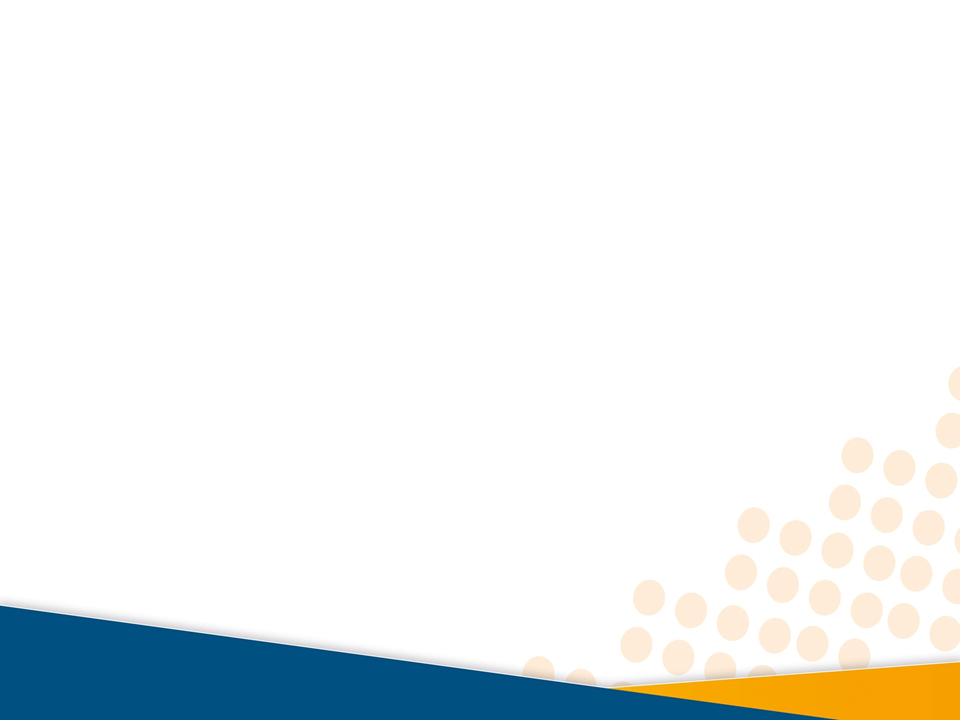 مفهوم التنظيم
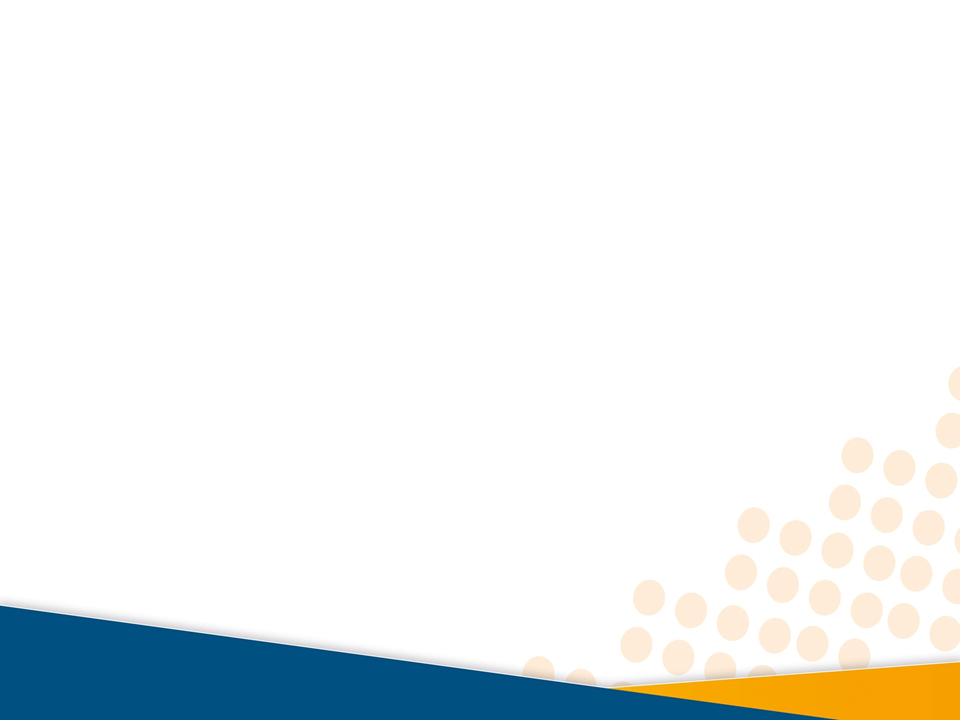 تاريخية التنظيم الإداري
كان علم التنظيم في القرن الثامن عشر، موروثاً عن نموذج القرون الوسطى إذ تم استخدام تشبيهين بشكل متكرر لوصف المجتمع آنذاك:
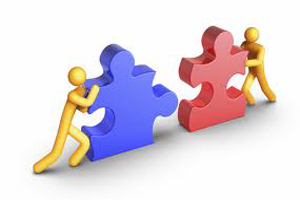 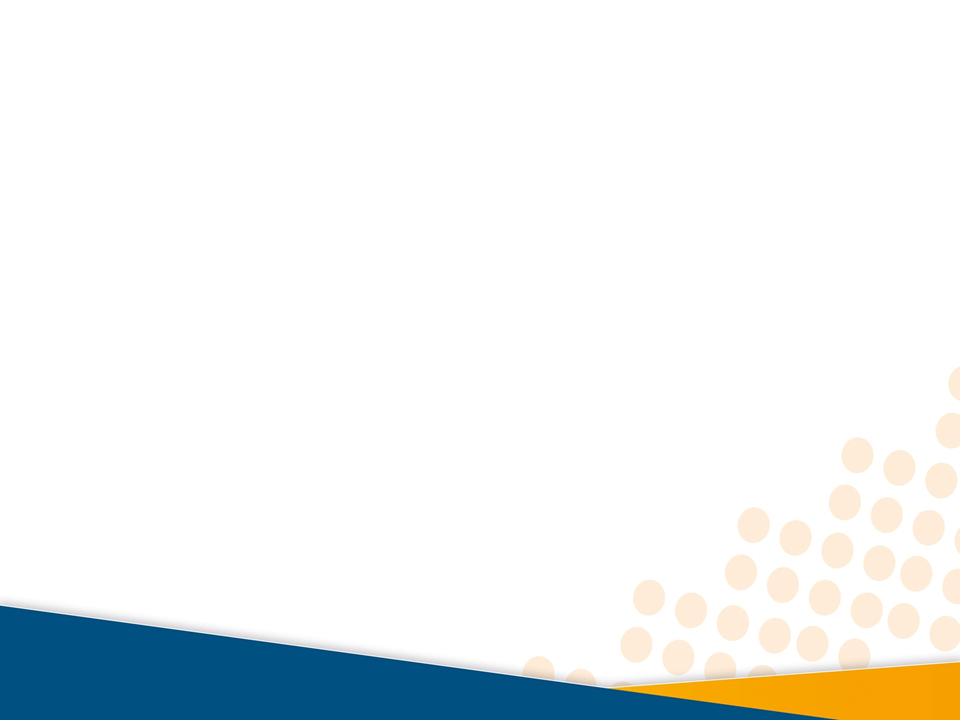 أولهما
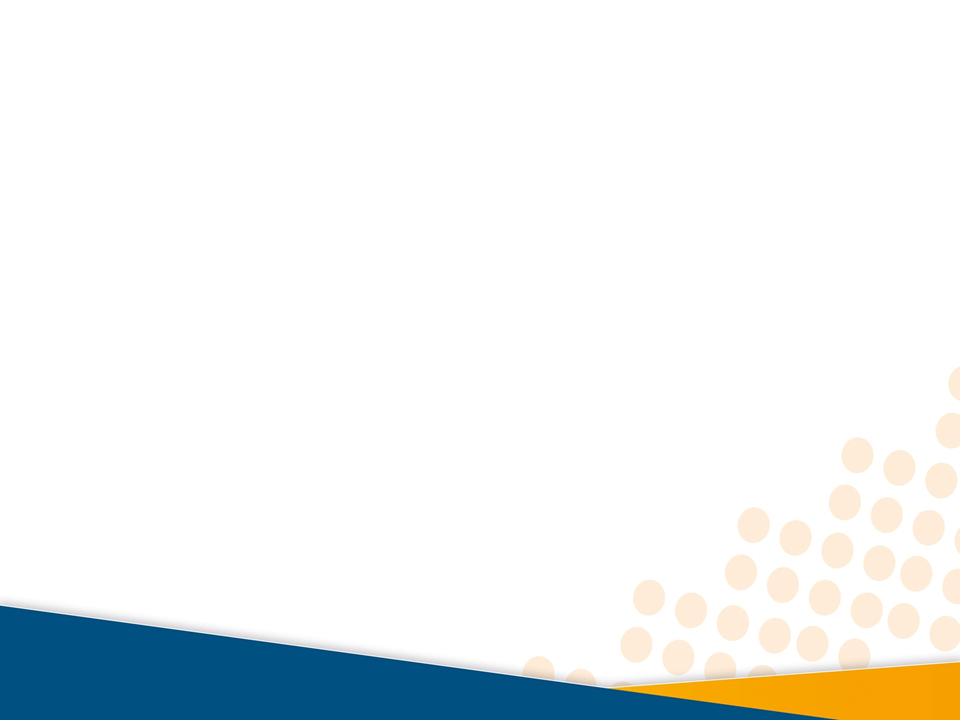 ثانيهما
بعد ذلك ، مثّلت المرحلة الصناعية الميكانيكية تحولاً هائلاً في الحضارة بفعل العلم، واتسمت الروح العلمية في القرن التاسع عشر بفكرة انتصار العلم على الفكر المتخلف والتقليدي من خلال العقلانية التي كان رائدها على  صعيد التنظيم الإداري (فريدريك تايلور ـ F. TAYLOR) وبدأ بتطبيقها في المؤسسات والعمل.
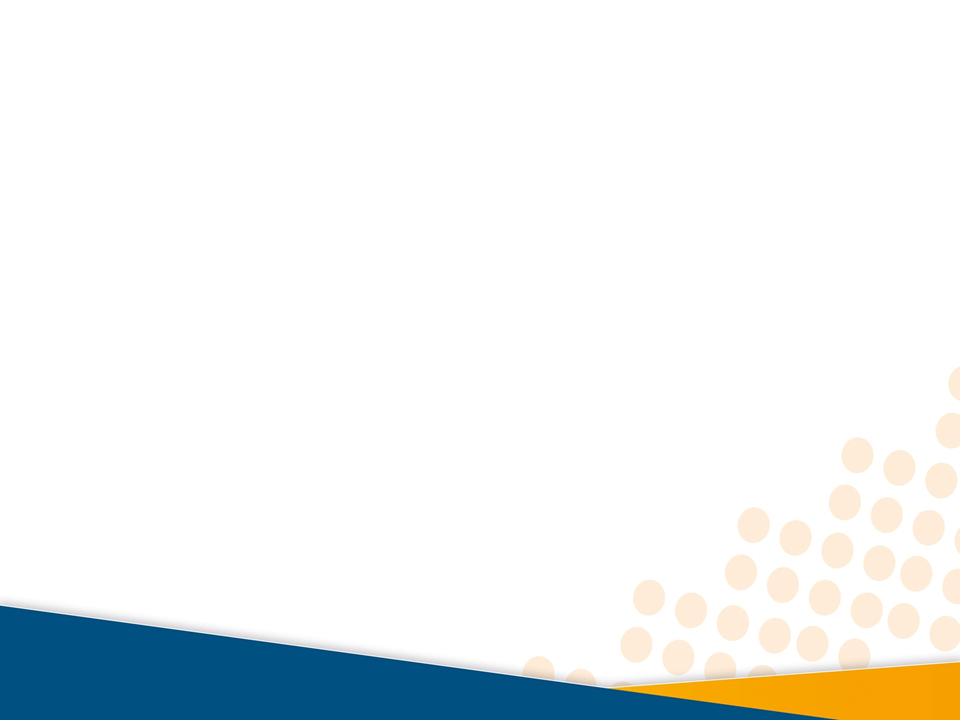 عبر التنظيم الإداري وتنظيم العمل في المؤسسات عدداً من المراحل والتغيرات نوجزها بما يلي:
المرحلة الأولى
بدأت منذ العصر الصناعي ، وتتمثل تلك المرحلة في الآلة/ الأداة التي 
كانت نماذجها الأولية عمومية الاستخدام يتم تفكيكها وتجميعها للقيام
 بأعمال مختلفة
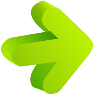 واتسمت العلاقة مع السلطة الرسمية ( رب العمل / الرئيس الإداري ) 
بشكل علاقة التحصين المهني إذ تعلّم العامل عبر تجربته الشخصية
 في الممارسة ، وشكّل رأسمالاً شخصياً كبيراً خاصاً به
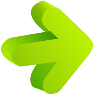 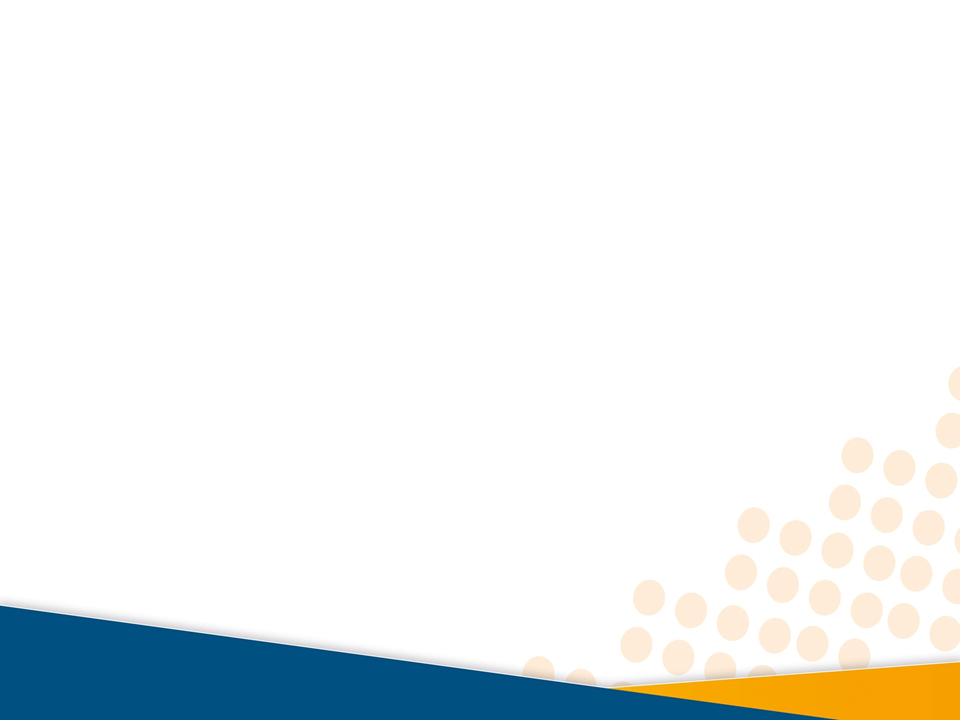 عبر التنظيم الإداري وتنظيم العمل في المؤسسات عدداً من المراحل والتغيرات نوجزها بما يلي:
المرحلة الثانية
تتمثل بالإنتاج الكبير المتسلسل التي جرت فيها حركة تفكيك/ تجزئة الأعمال
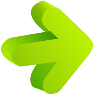 كانت سلطة مديرية / قسم المناهج كبيرة جدا لأنها تحدد كيفية ممارسة 
العمل وإجراءاته وتعليماته ومواصفاته ومعايير أدائه وغير ذلك
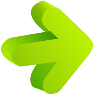 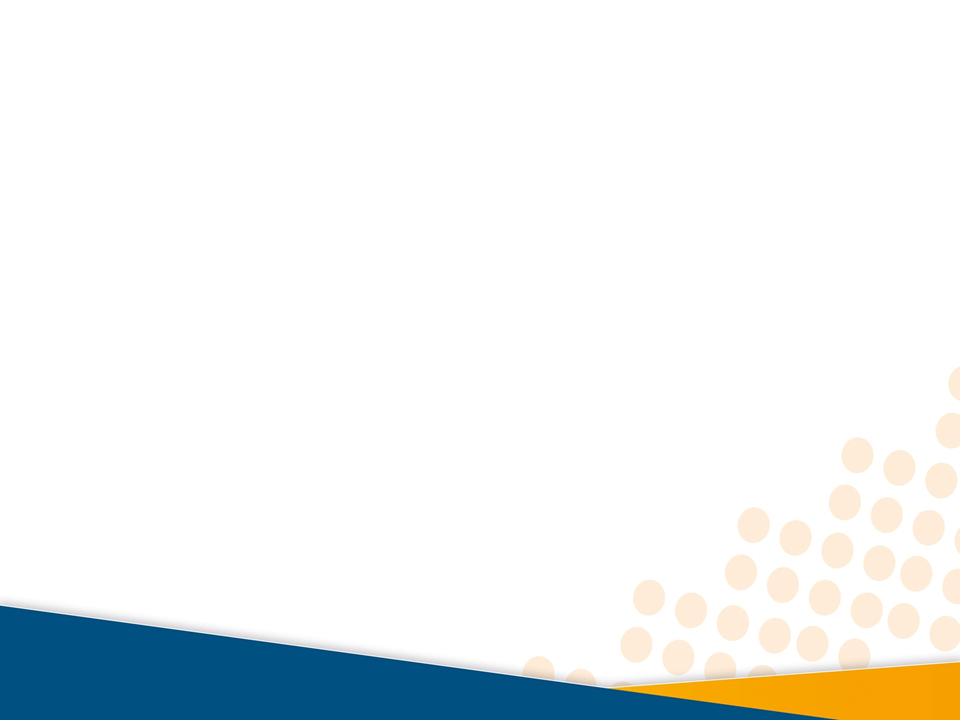 عبر التنظيم الإداري وتنظيم العمل في المؤسسات عدداً من المراحل والتغيرات نوجزها بما يلي:
المرحلة الثالثة
تمثل حركة إعادة تركيب العمل تحت الضغط الاقتصادي لإنتاج الخط
المتسلسل وتحت تأثير الاكتشافات التكنولوجية والأتمتة 
وسميت تلك المرحلة بمرحلة الأتمتة الصناعية
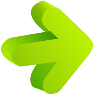 اتسم مركز العمل في المرحلة الثالثة بالتداخل وبالتعاون بين القوى العاملة 
في المؤسسة باتجاه حفظ وبقاء الورش والأقسام كلها في بنية واحدة
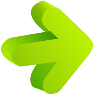 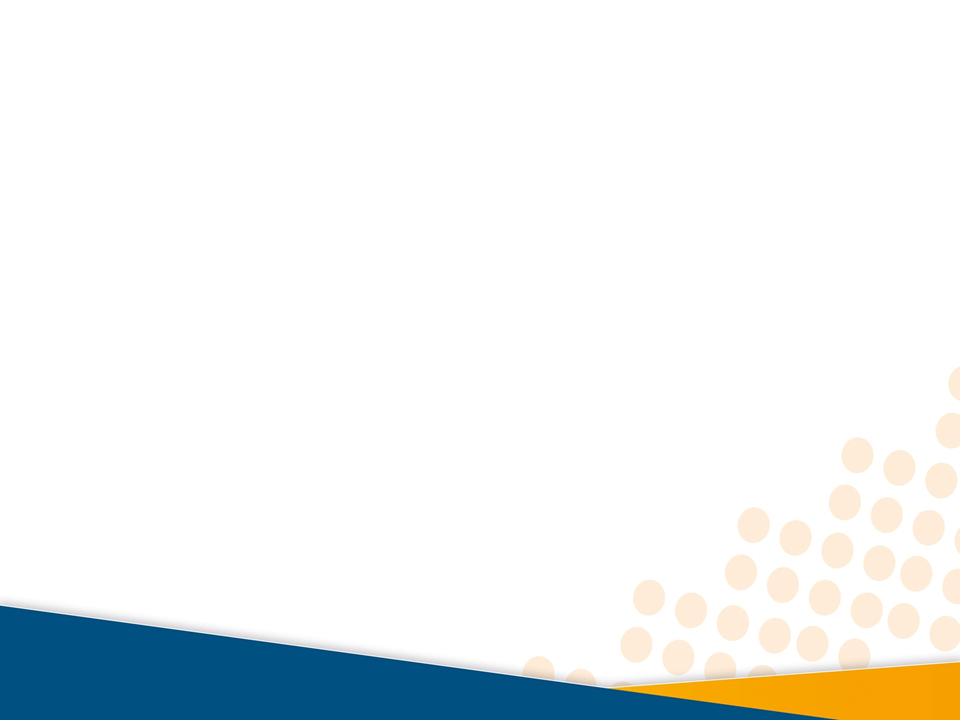 عبر التنظيم الإداري وتنظيم العمل في المؤسسات عدداً من المراحل والتغيرات نوجزها بما يلي:
المرحلة الرابعة
تندرج في إطار عصر المعلومات التي تطلبت إعادة تنظيم وبناء 
المؤسسات كي تتناسب مع المواقع الجديدة التي تجسدت فيها 
أشكال القيادة التشاركية
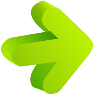 اتسم العمل في هذه المرحلة بنشر المعلوماتية وحلّ الروبوتيك في العمل 
الإنتاجي والبيروتيك في العمل الإداري والتيلماتيك في قطاع الاتصالات والإعلام
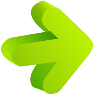 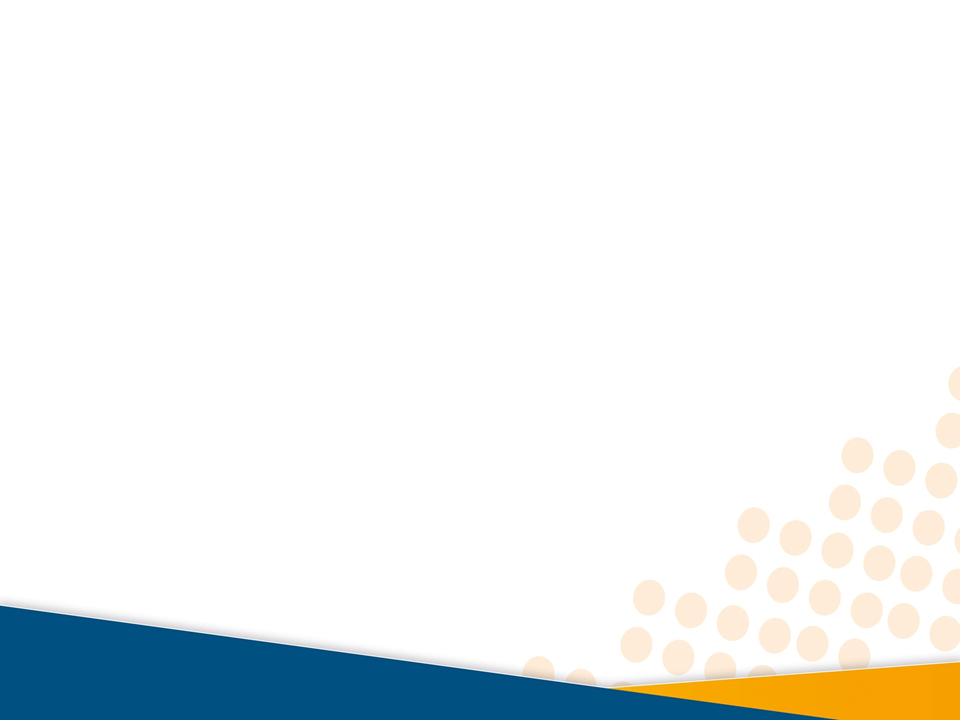 مدارس التنظيم الإداري واتجاهاته
الفكر الكلاسيكي في التنظيم 
(أو النظرية الكلاسيكية في التنظيم)
1
الفكر الكلاسيكي الحديث 
(أو النظرية السلوكية في التنظيم)
2
الفكر الحديث 
(أو نظريات الإدارة الجديدة)
3
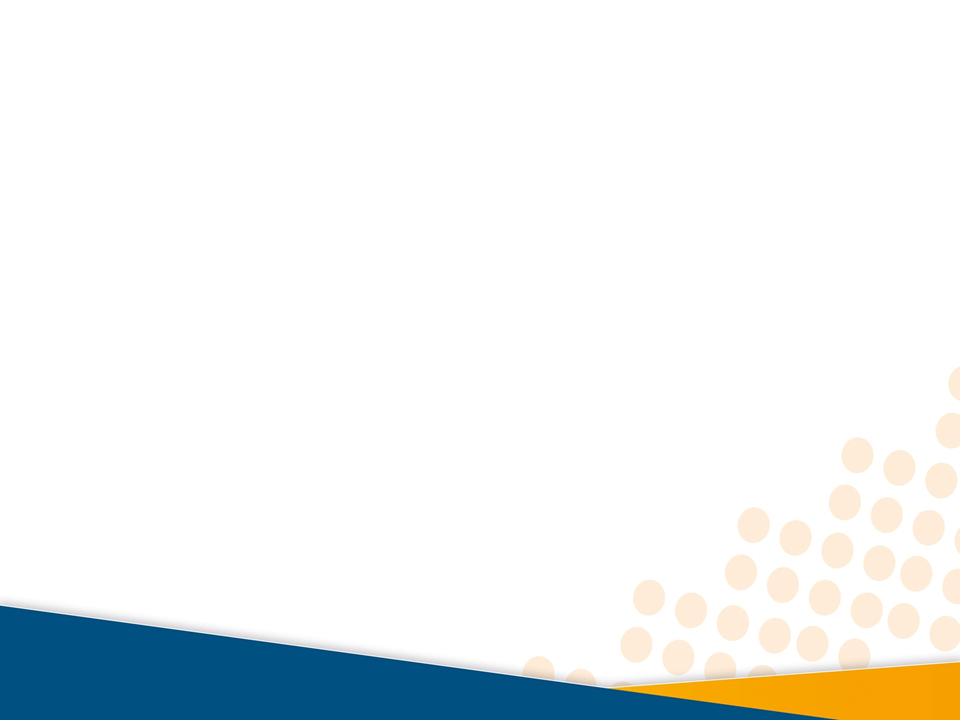 الفكر الكلاسيكي في التنظيم 
(أو النظرية الكلاسيكية في التنظيم)
1
فريدريك تايلور
ينظر أنصار هذا الاتجاه إلى التنظيم على أنه عملية تصميم هيكل أساسها تقسيم العمل الواجب تنفيذه في وظائف مفردة،  ثم تحديد المسؤوليات والسلطات والعلاقات بين الأجزاء ، لتحقيق التنسيق اللازم ، ولبلوغ الهدف المشترك.
طريقة هنري فورد
هنري فايول
ماكس فيبر ونظرية البيروقراطية
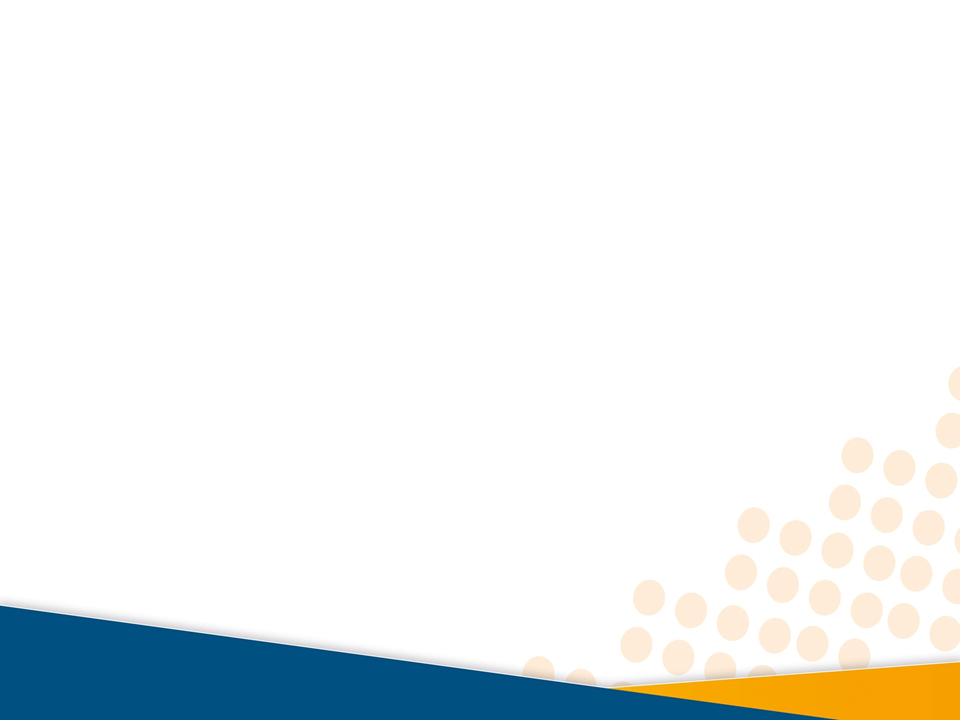 فريدريك تايلور
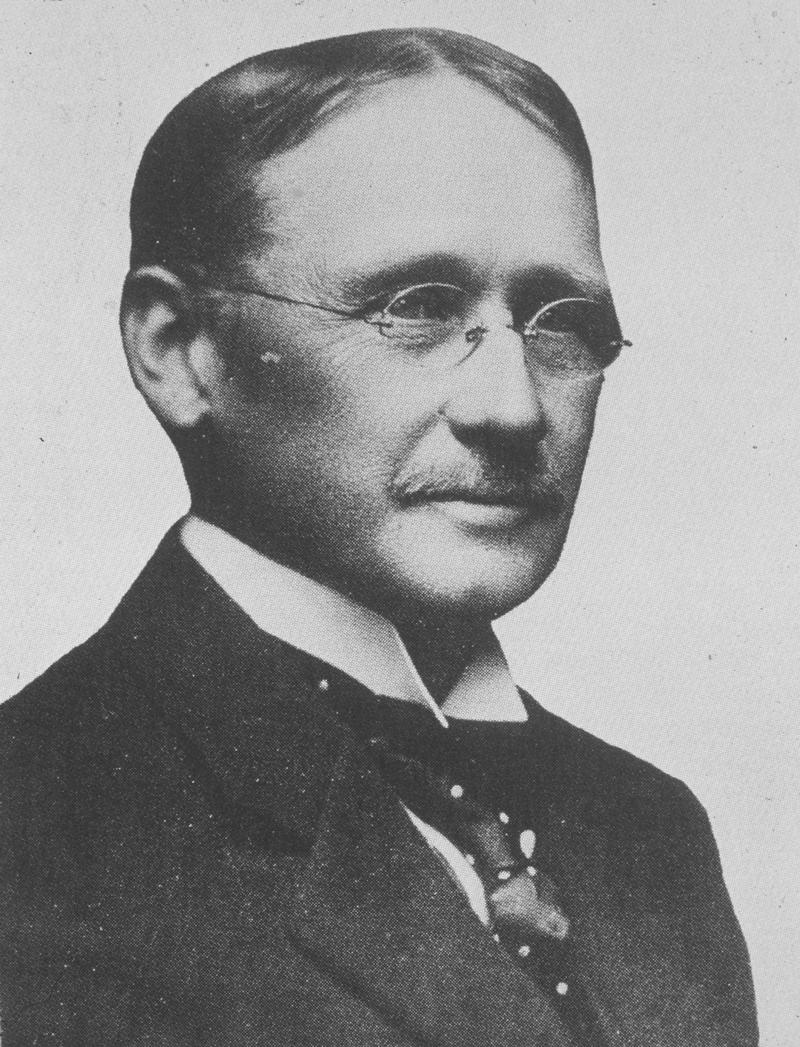 ولد التنظيم العلمي للعمل  في بدايات القرن العشرين مع في الولايات المتحدة الأمريكية إذ ابتكر (تايلور) المفهوم ، ووصفه في كتابه ( مبادئ الإدارة العلمية) الذي طبع عام 1911.
و كان مهندساً يعمل في مجال الميكانيك ، وأول من طالب بلقب مستشار في الإدارة، وكذلك أول من طرح دراسات الزمن والحركة خلال تنفيذ العمل في المؤسسات، وطبقها على مناهج العمل، وعرض أشكالاً متعددة من مسارات العمل والإنتاج.
وكان هدف التنظيم العلمي ( إضفاء الصفة العقلانية على العمل بغية زيادة الانتاجية ).
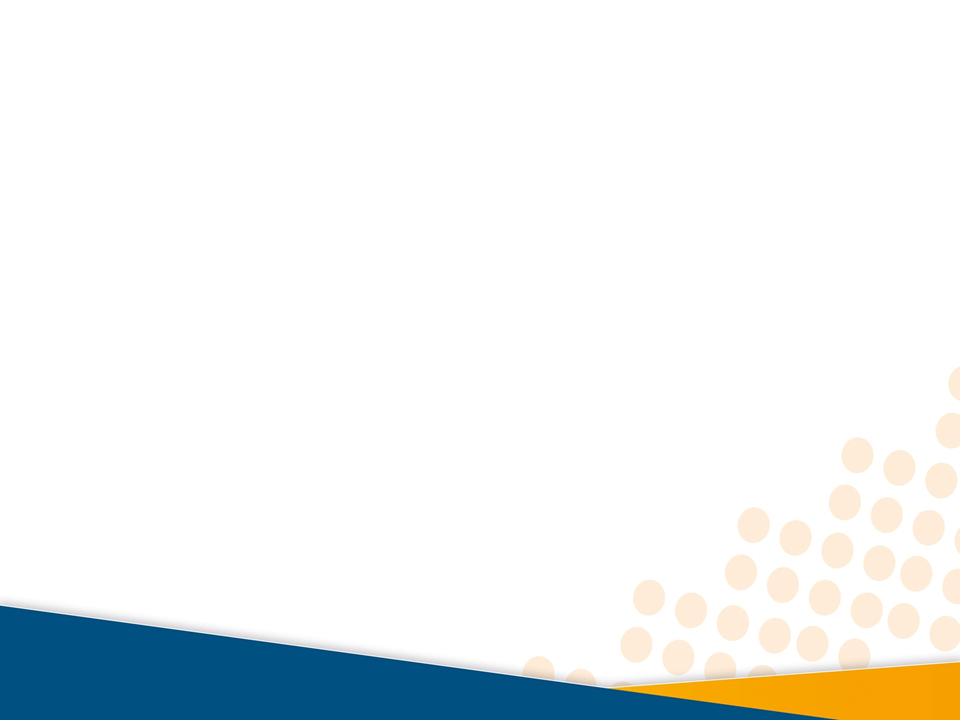 الأسس العلمية لطريقة تايلور
يقوم التنظيم العلمي للعمل وفق تايلور على أربعة أسس هي :
تنظيم علم العمل
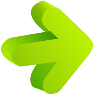 تقسيم العمل والتحسين المتدرج للعمال
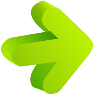 تحديد العمل والمهام للعاملين
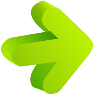 إجراء التقسيم العادل للعمل والمسؤوليات بين العمال والإدارة
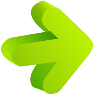 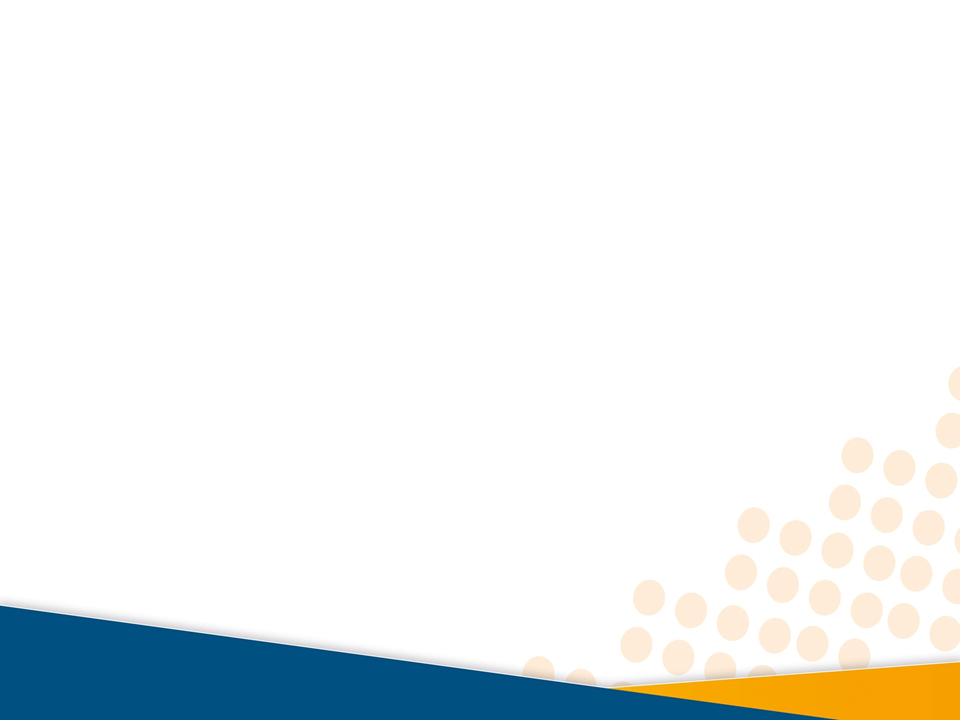 مسلمات العمل وفق نظرية تايلور
العامل لا يحب العمل، ويبحث في ذلك عن تعويض مادي
بغية تحسين المردود، يجب إدخال التخصص وتكييف أدوات العمل مع خصائص العاملين
لدى كل من رب العمل والعمال مصلحة مشتركة في إزدهار المؤسسة
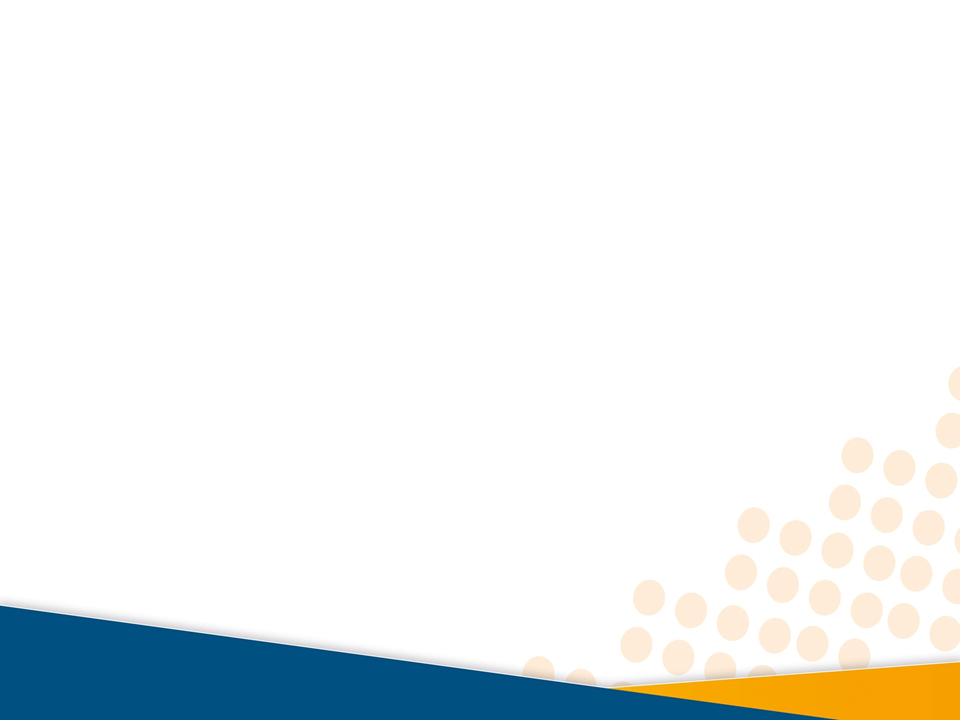 المفاهيم التطبيقية لنظرية تايلور
الطريقة الواحدة
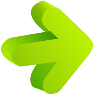 الأجور تبعاً للإنتاجية
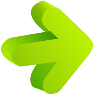 التصنيف تبعا لأصحاب الياقات البيضاء/ الياقات الزرقاء
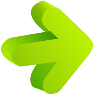 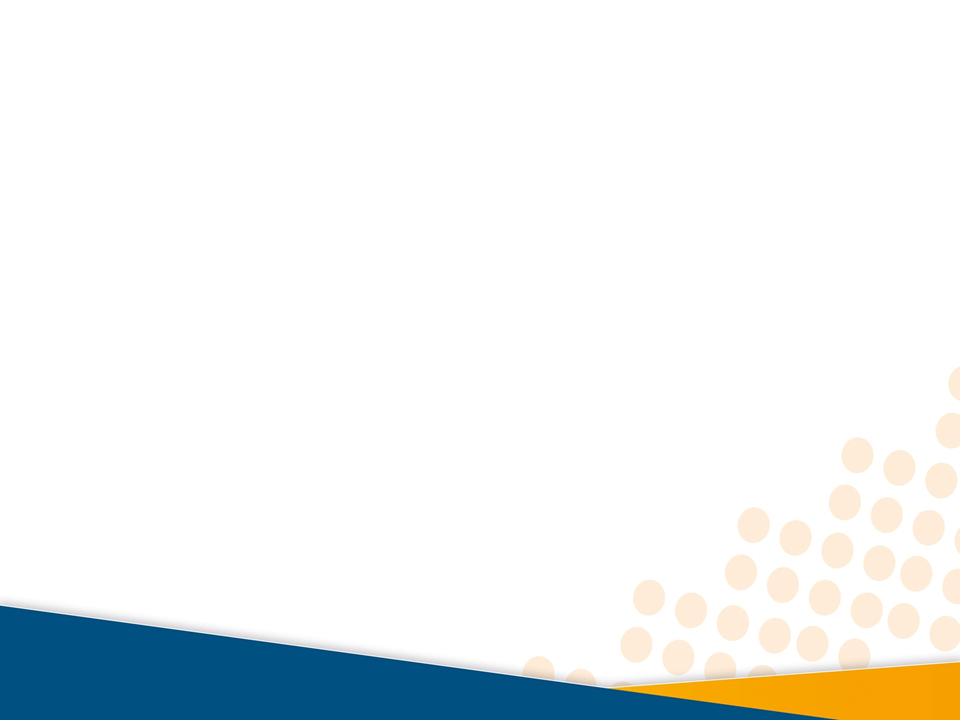 طريقة هنري فورد
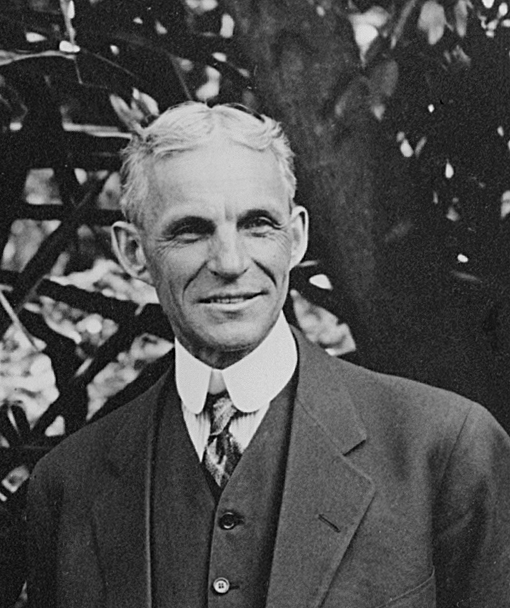 دفع فورد (1863-1947) أنموذج تايلور إلى أقصى الحدود عبر ممارسة سياسة التقييس والمعيرة (وضع المقاييس والمعايير للمنتج).
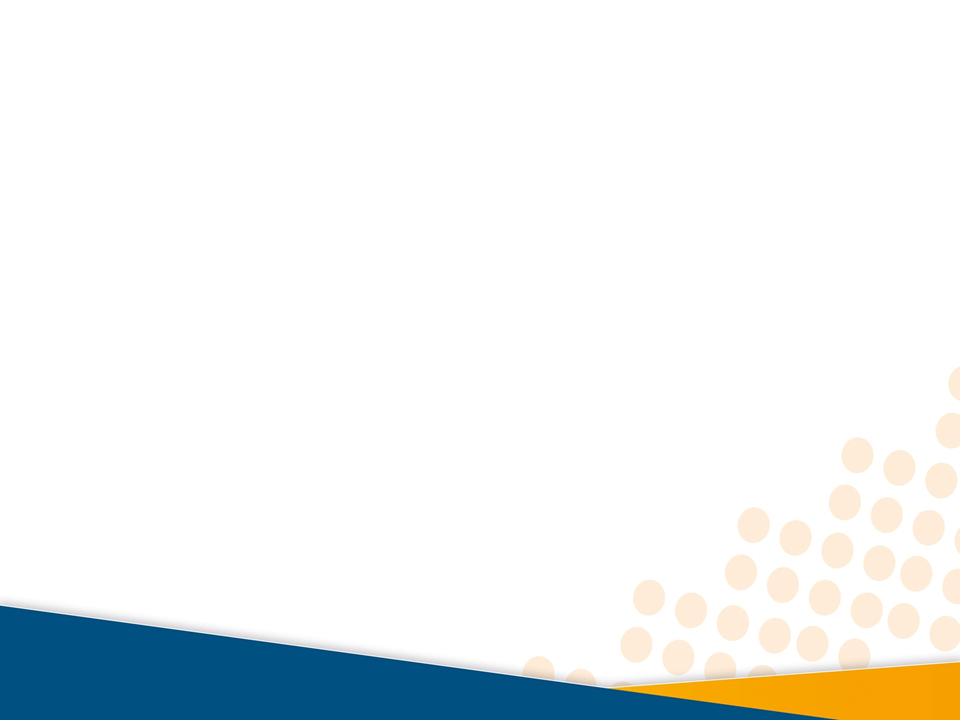 مبادئ فورد في الإدارة
ابتكار وتطبيق خط التجميع والإنتاج
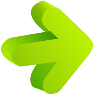 تعزيز الفصل بين التفكير والتنفيذ وإلغاء الرقابة
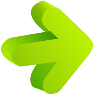 تطبيق معايير ومواصفات المنتجات والإنتاج
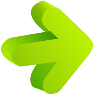 التخصص المفرط في العمل
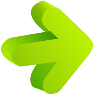 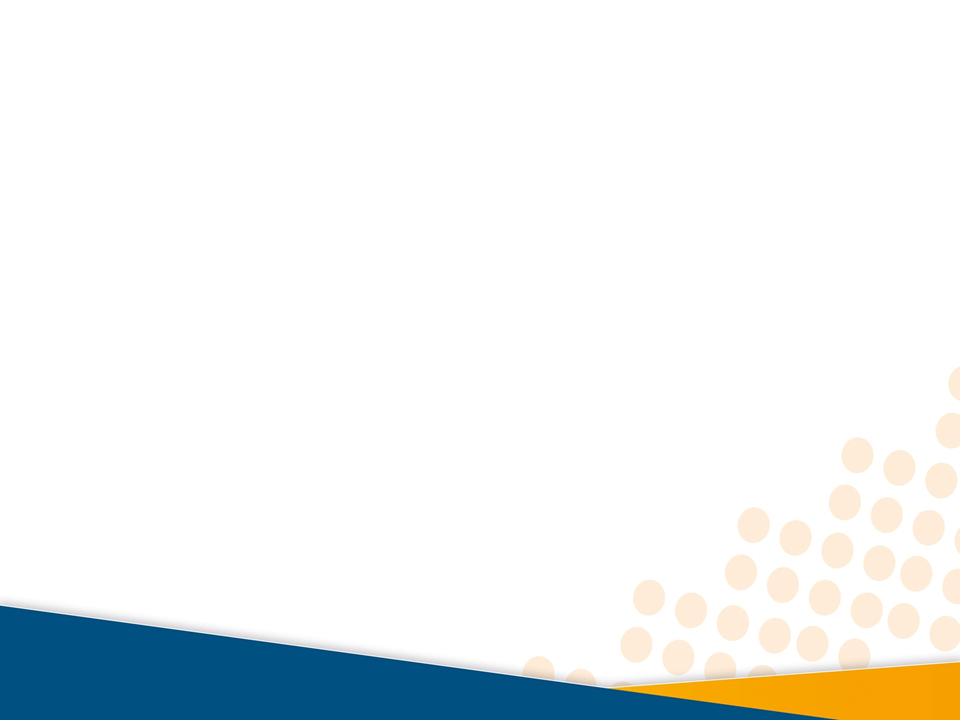 هنري فايول
هو مهندس فرنسي (1814-1925 )، نشر كتابه الأول الذي بقي مرجعاً كبيراً (الإدارة الصناعية والعامة) عام 1916 ، وحلل فيه طبيعة وظيفة الإدارة.
يعد نمط (فايول) الإداري وظيفياً لأنه جمع كل نشاطات المؤسسة داخل الوظائف الكبرى لتشكل (هيكل ) بنية تنظيمية تتواجد في قمتها الإدارة العامة
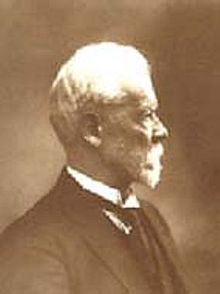 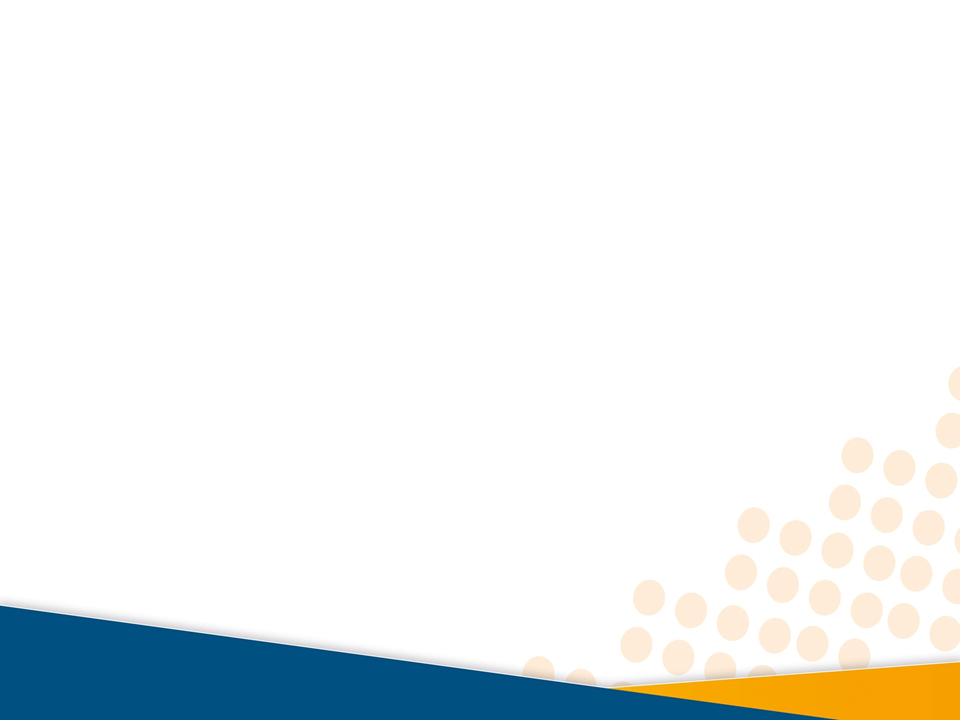 الوظائف الإدارية في الشركة
حدد فايول ست وظائف للإدارة كل منها تعد هدفاً مستقلا يطلب تحقيقه وهي :
الوظيفة الفنية
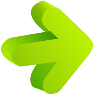 الوظيفة المحاسبية
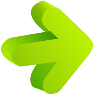 الوظيفة التجارية
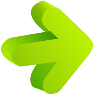 وظيفة الأمن
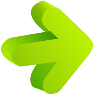 الوظيفة المالية
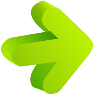 الوظيفة الإدارية
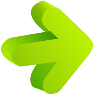 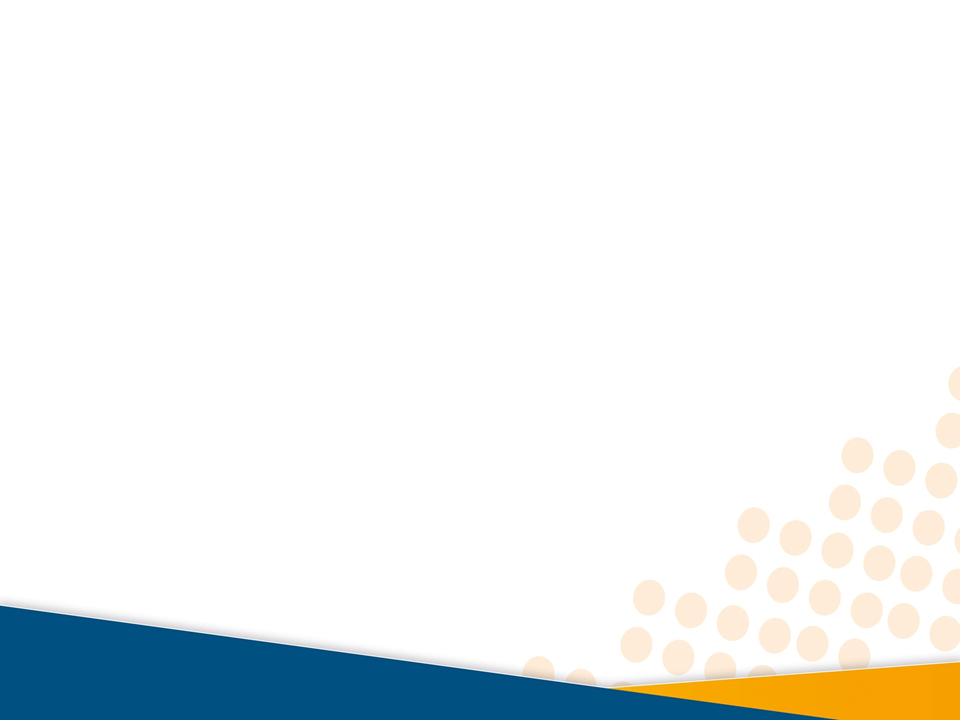 الوظيفة  الإدارية : تتضمن خمس مهام جوهرية هي:
التخطيط
التنظيم
الرقابة
التنسيق
القيادة
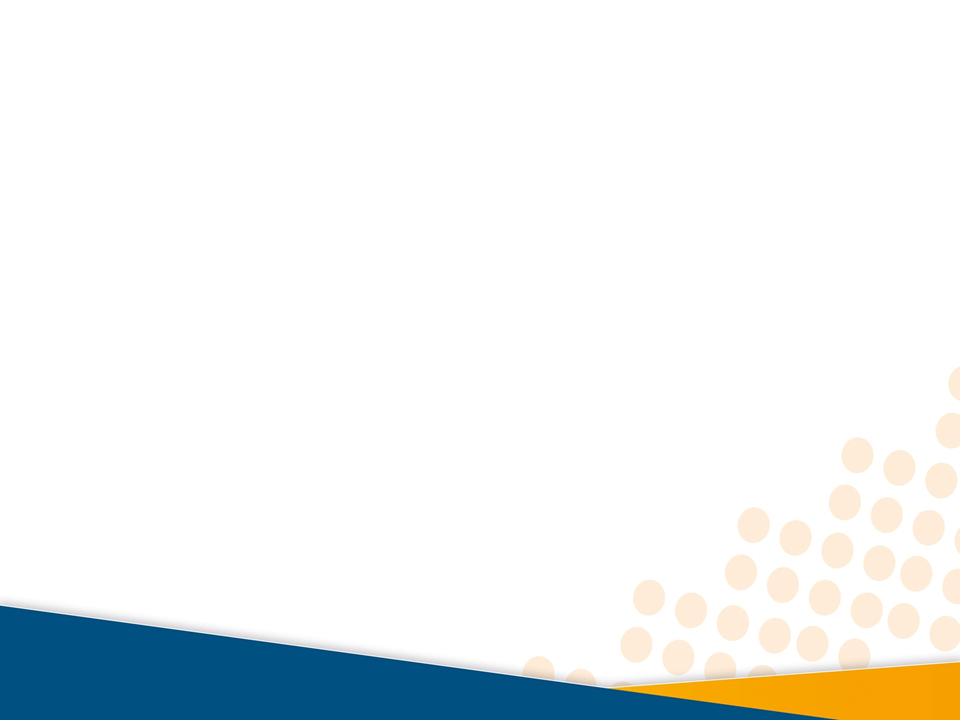 حدد (فايول) مبادئ الإدارة وهي
تقسيم العمل والتخصص به
1
السلطة والمسؤولية (المنصب والشخصية)
2
حدة القيادة (لكل عامل رئيس واحد)
3
التوفيق بين المصلحة الخاصة والمصلحة العامة
4
المركزية/ اللامركزية
5
نظام الأوامر
6
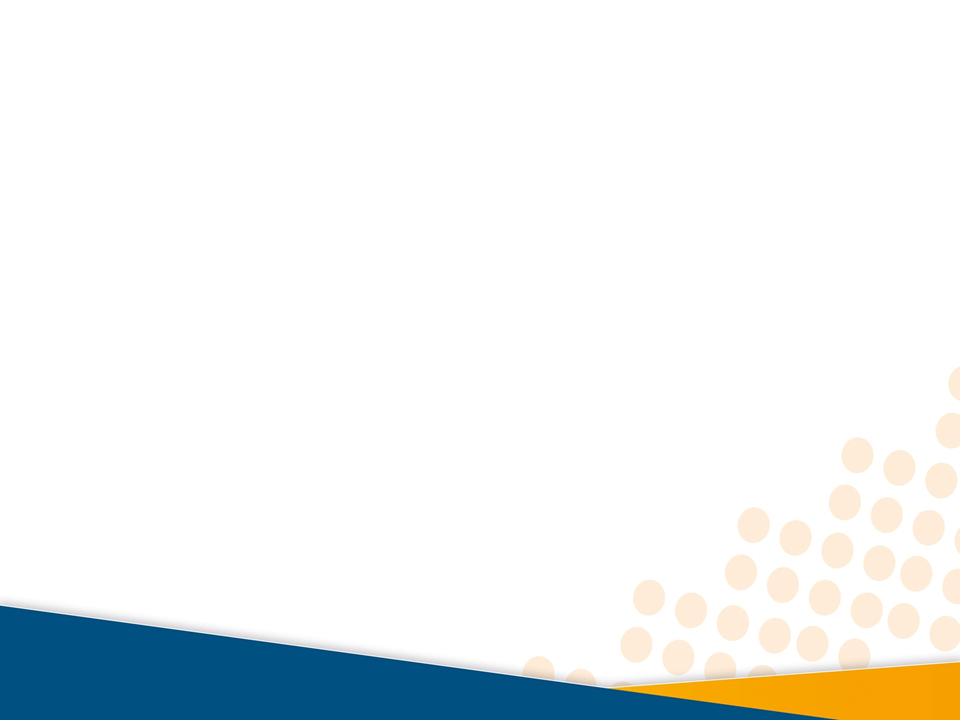 حدد (فايول) مبادئ الإدارة وهي
استقرار الملاك في العمل
1
النظام(المواظبة،النشاط،والحفاظ على المؤسسة)
2
حدة الإدارة (رئيس واحد وبرنامج واحد لكل مجموعة)
3
الأجور المتساوية للأفراد
4
الهرمية الإدارية
5
المساواة في التعامل وتكافؤ الفرص
6
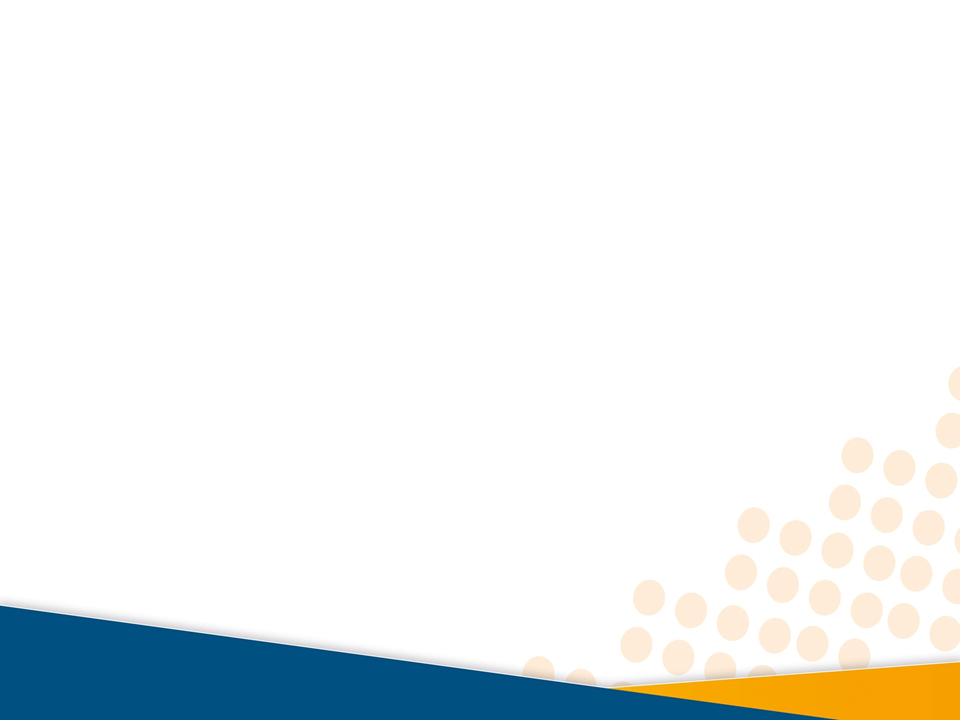 ماكس فيبر ونظرية البيروقراطية
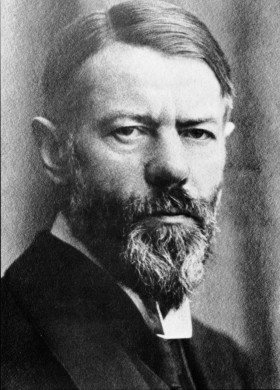 هو عالم اجتماع وقانوني ألماني(1864-1920) ، وأول من حلّل دور القيادي في المؤسسات ، وتفحص كيف ولماذا يتصرف الأفراد في مواجهة الأشكال المختلفة للسلطة بعد أن درس مفهوم السلطة بشكل مسهب .
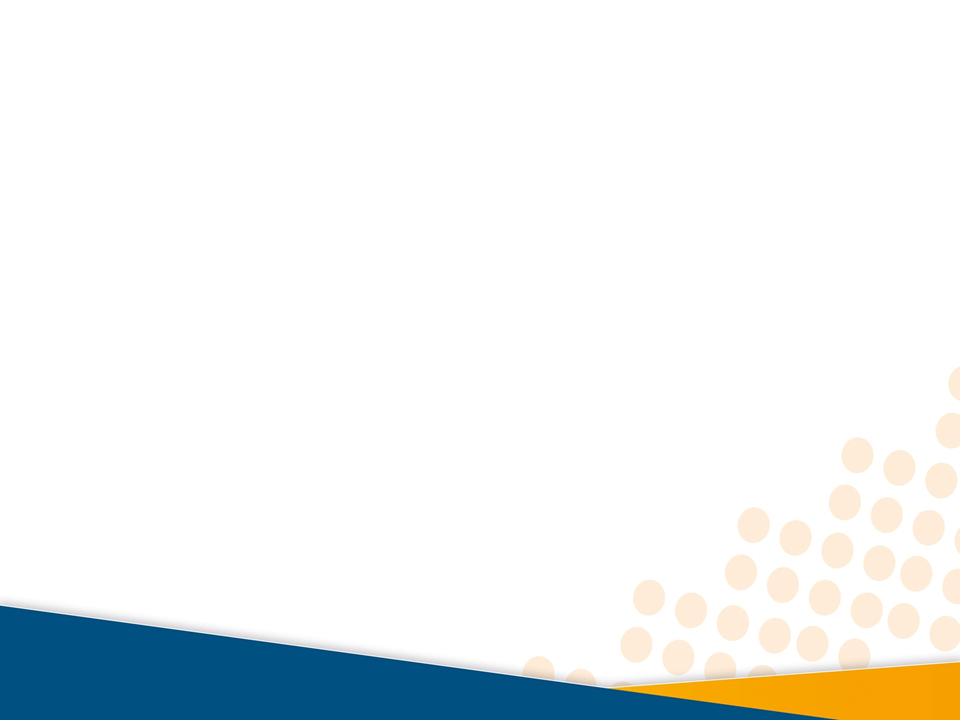 أنماط السلطات في المؤسسة حسب فيبر
السلطة العقلانية
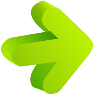 السلطة التقليدية
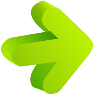 السلطة الكاريزمية (الملهمة)
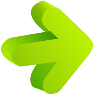 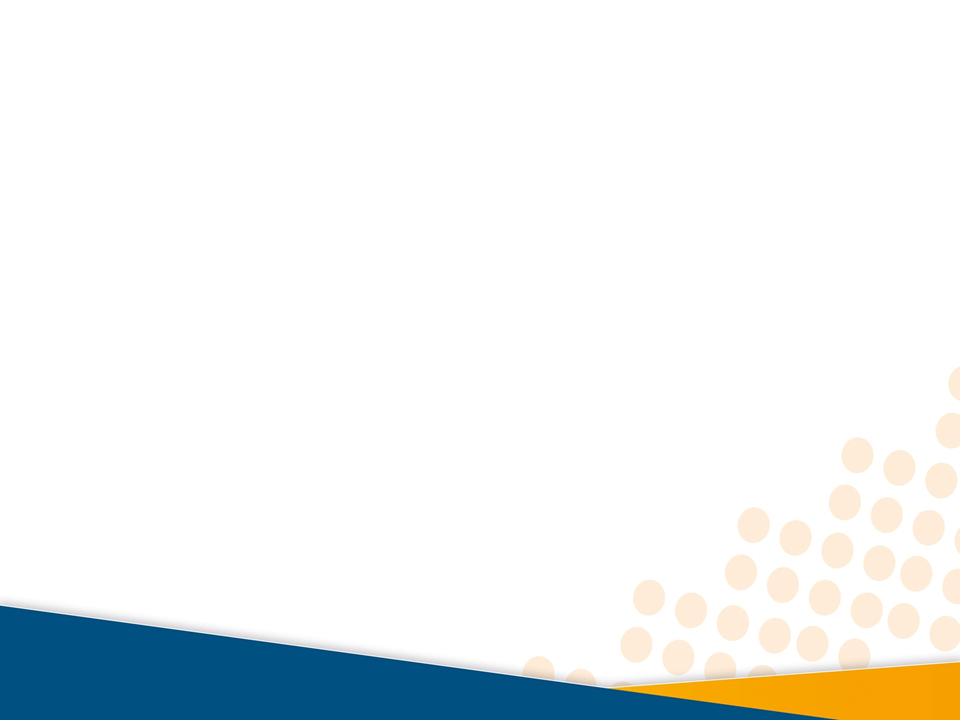 صفات الإدارة البيروقراطية
معرفة الملفات
السرعة
الوضوح
الدقة
السرية
الاستمرارية
التبعية الدقيقة
الوحدة التنظيمية
الأدوات
تقليص التجزئة في المهام
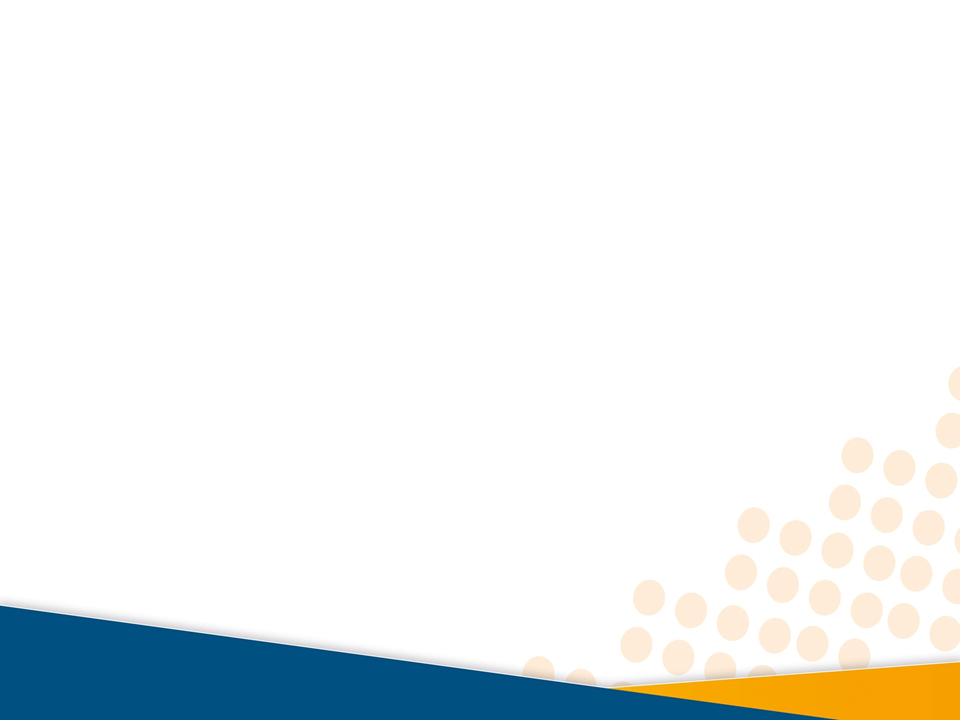 معايير الإدارة البيروقراطية
حسب فيبر، لا توجد الإدارة البيروقراطية المثالية إلا إذا عمل الأفراد وطبقوا المعايير العشر التالية
أن يكونوا أحراراً  على المستوى الشخصي
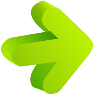 أن يكونوا منظمين في هرمية عمل محددة بوضوح
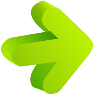 يتم اختيار المرشحين على أساس تأهيلهم الفني
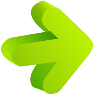 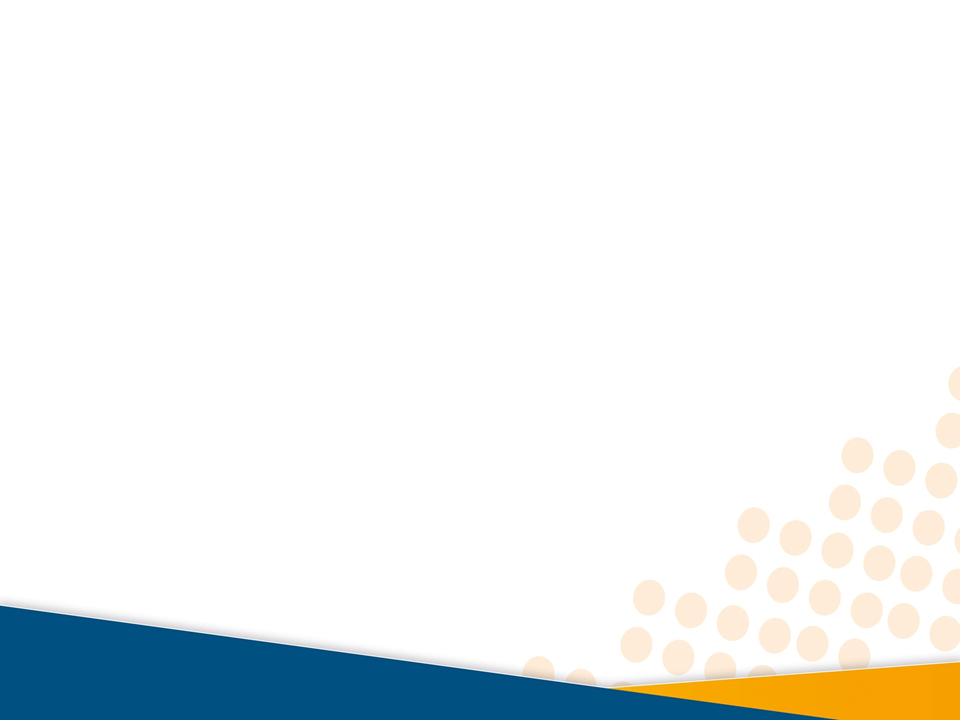 معايير الإدارة البيروقراطية
حسب فيبر، لا توجد الإدارة البيروقراطية المثالية إلا إذا عمل الأفراد وطبقوا المعايير العشر التالية
يحتوي كل عمل مستوى من  الكفاءات المحددة بوضوح
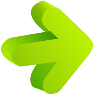 يعتبر العمل محط اهتمام أساسي ومهني في المسمى الوظيفي
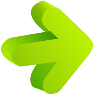 يتم دفع الأجور براتب ثابت ولهم الحق بالتقاعدية
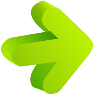 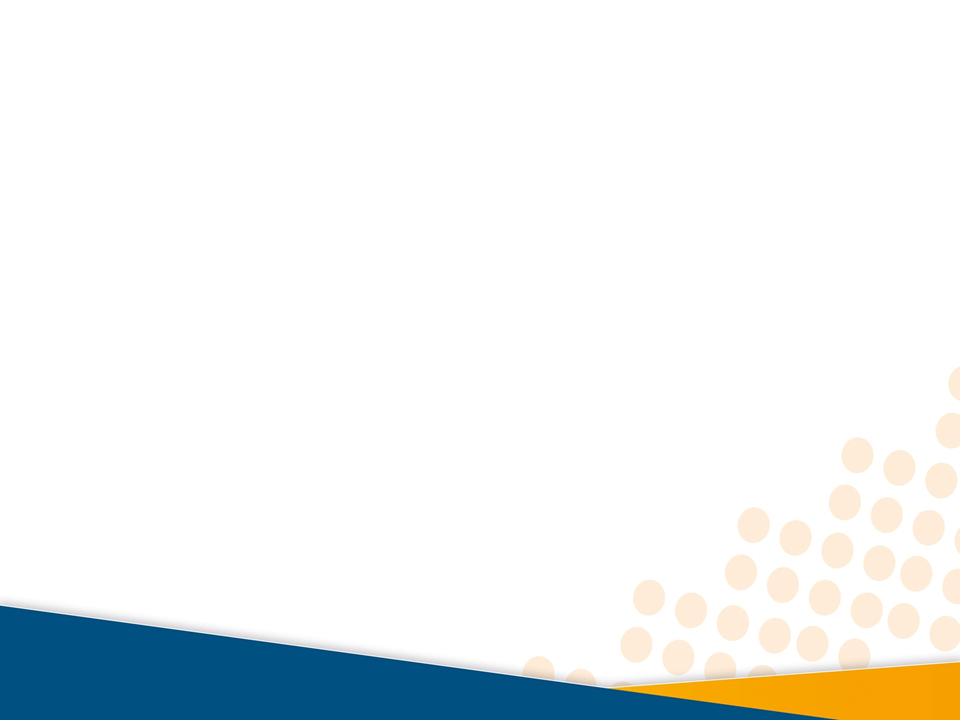 معايير الإدارة البيروقراطية
حسب فيبر، لا توجد الإدارة البيروقراطية المثالية إلا إذا عمل الأفراد وطبقوا المعايير العشر التالية
لا يمتلك العامل الوسائل الإدارية، ولا يستطيع امتلاك مركز عمله
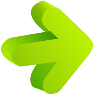 يشكل العمل مهنة
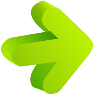 يخضع العامل إلى النظام
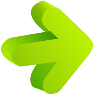 يخضع العامل إلى الرقابة الدقيقة والمنتظمة في العمل
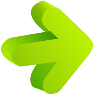 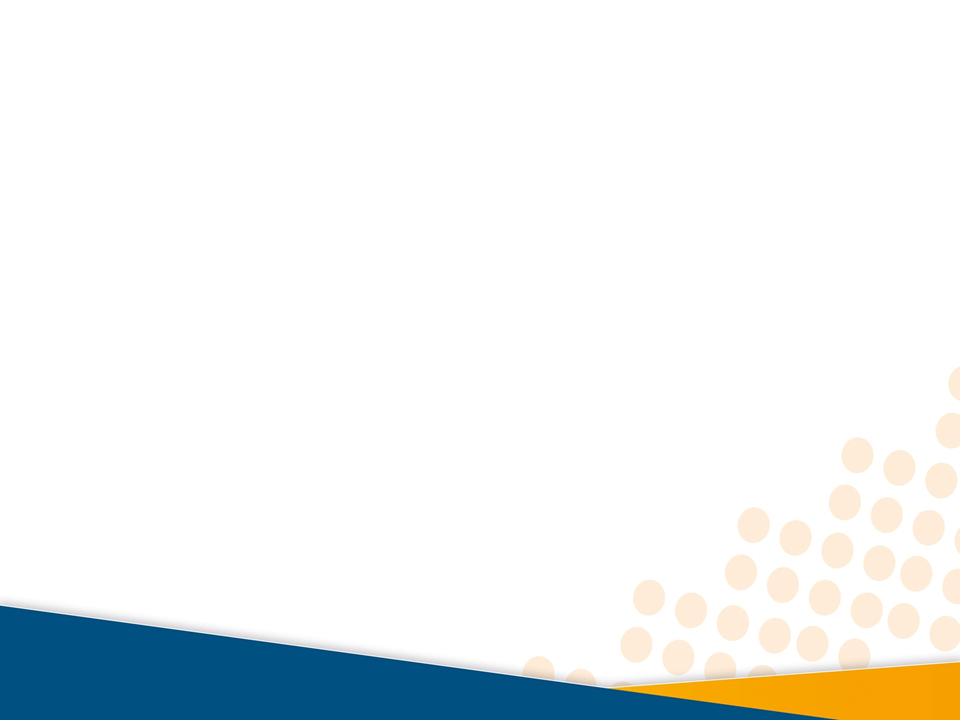 الفكر الكلاسيكي الحديث 
(أو النظرية السلوكية في التنظيم)
2
يعتبر التنظيم" "منظمة / مؤسسة" أي شيء ديناميكي متحرك لوجود الإنسان فيه , لذا فإنهم علماء هذا الاتجاه يركزون على السلوك التنظيمي – سلوك الأفراد داخل المؤسسة ودوافعهم وصراعاتهم وردود أفعالهم التنظيمية للصراعات ، ويعتقدون بأن العبرة بالفرد ودوافعه ونظام الحوافز والكفاءة المطلوبة تتحقق من خلال دراسة الفرد والمجموعة وليس من خلال التقسيم الموضوعي للعمل أو كونه مجرد هيكل بناء جامد
نظرية المتفائل والمتشائم
نظرية هرم الحاجات الإنسانية
فريدريك هيرزبرغ
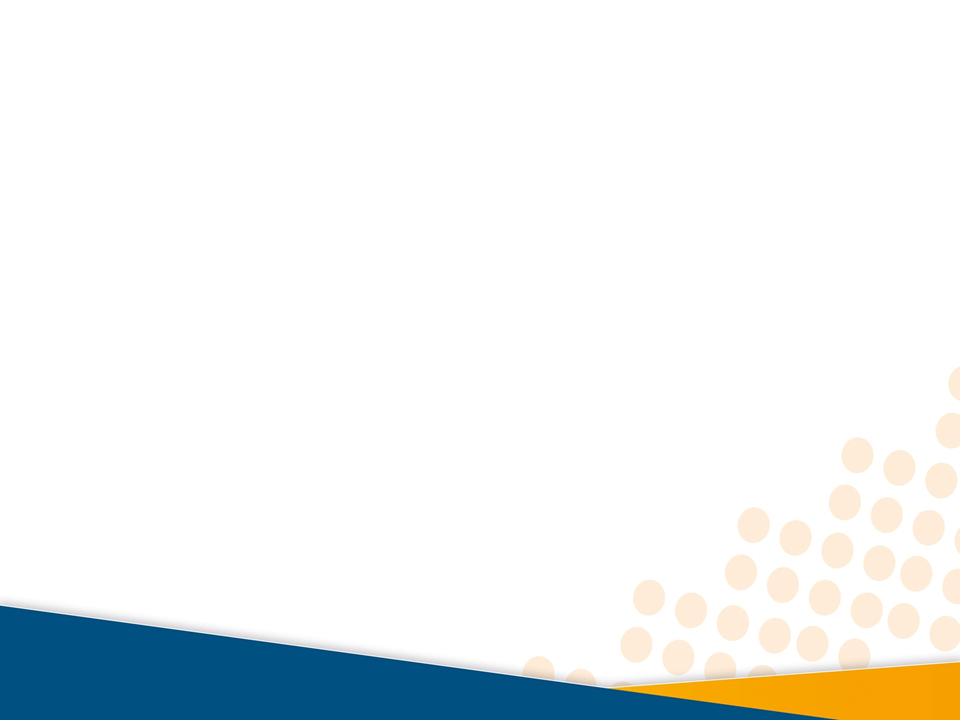 دوغلاس ماك كريغور
 (نظرية المتفائل والمتشائم )
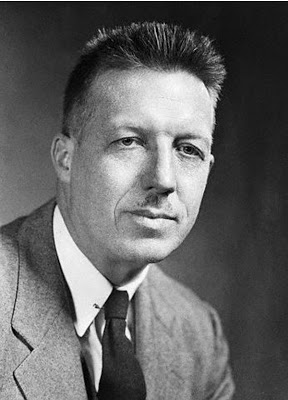 هو عالم نفس اجتماعي أمريكي، اختص في دراسة السلوك الإنساني داخل المؤسسات، وحدّد في كتابة ( البعد الإنساني للمؤسسة) عام1960 نظرية.Y / x ) ص / س )

تمثل نظرية( س) الإدارة التسلطية إذ يكون الشخص العامل فيها متشائماً، بينما تمثل نظرية(ص) الإدارة التشاركية إذ يكون الشخص العامل فيها متفائلاً.
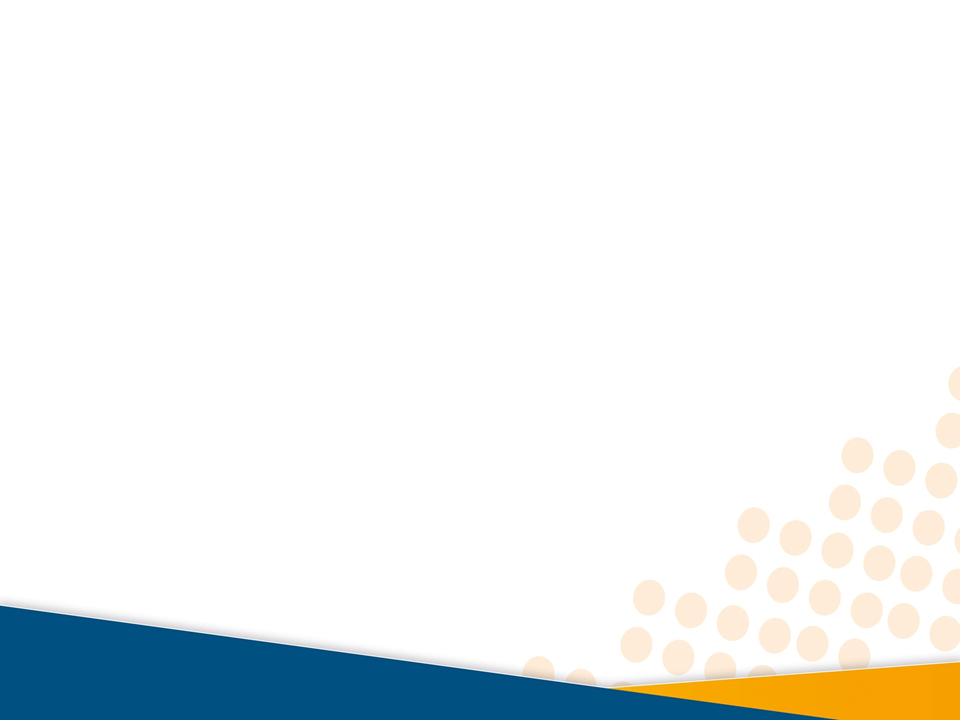 مسلمات نظرية(ص)
لا يقبل الفرد النفور الفطري من عمله
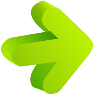 لا تمثل الرقابة أو العقوبة الوسائل الوحيدة للحصول على جهد يوجه نحو الهدف
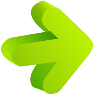 يبحث الفرد عن المسؤوليات
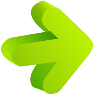 يمتلك الفرد وسائل عالية للتخيل والمهارة والابتكارية
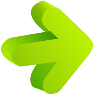 تستخدم القدرات العقلية الكامنة للفرد جزئياً
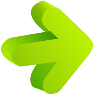 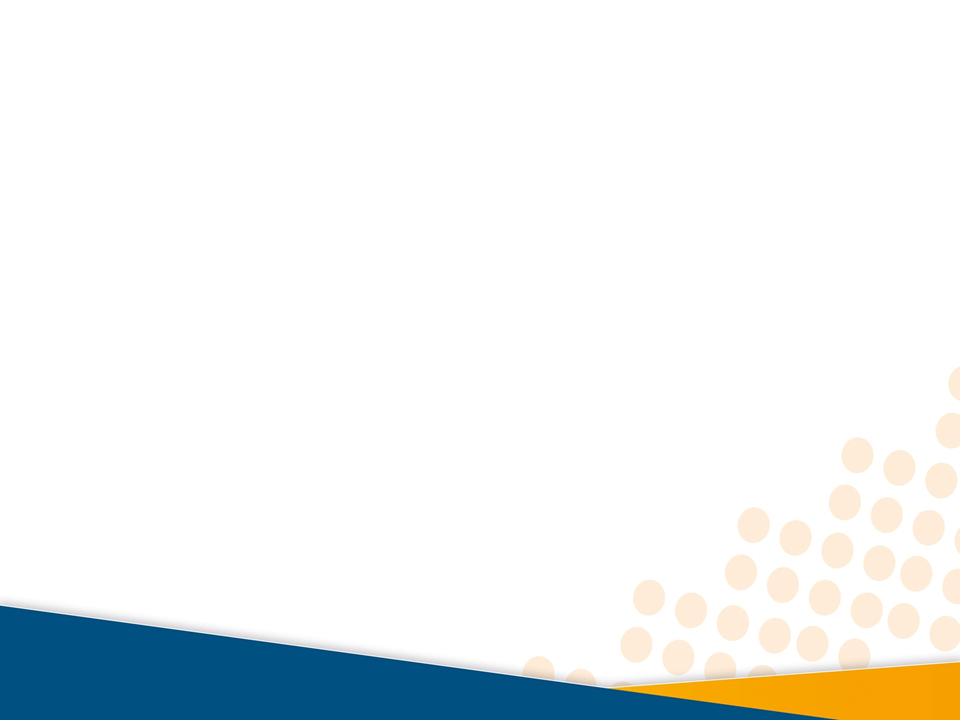 أبراهام ماسلو
(نظرية هرم الحاجات الإنسانية)
عالم نفس أمريكي، خصص حياته للتعليم والبحث العلمي، وسماه( بيتر دروكر) أب علم النفس البشري.
عرف من خلال نظريته في هرم الحاجات الإنسانية التي حددت أصل الحوافز الإنسانية، وكان تلميذاً لماك كريغور ، وطبق نظريته( ص/المتفائل) في معمل للصناعات الالكترونية في كاليفورنيا، واستخلص أنها لا تحقق نتائج مرضية في الممارسة العملية .
لذلك ، شرع في البحث عن فرضيات أخرى توجه السلوك البشري في العمل ، بتأثير بواعث معينة ، تدفع البشر إلى تلبية حاجات محددة ،ولاشباع تلك الحاجات ، وتحقيق الرضا .
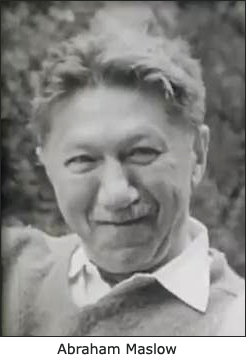 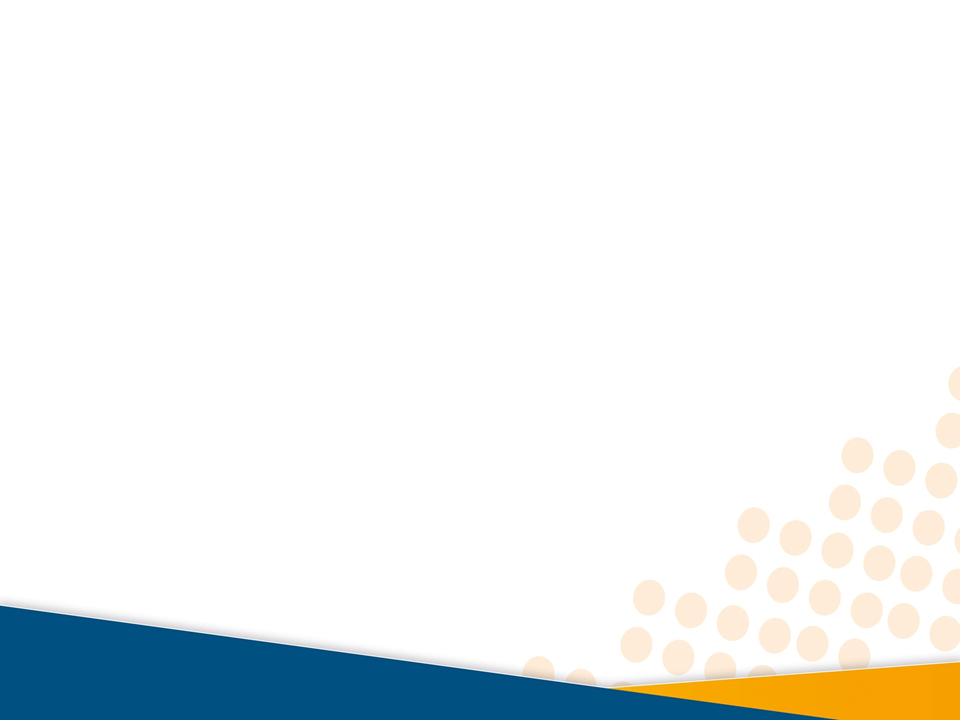 هرم الحاجات الإنسانية
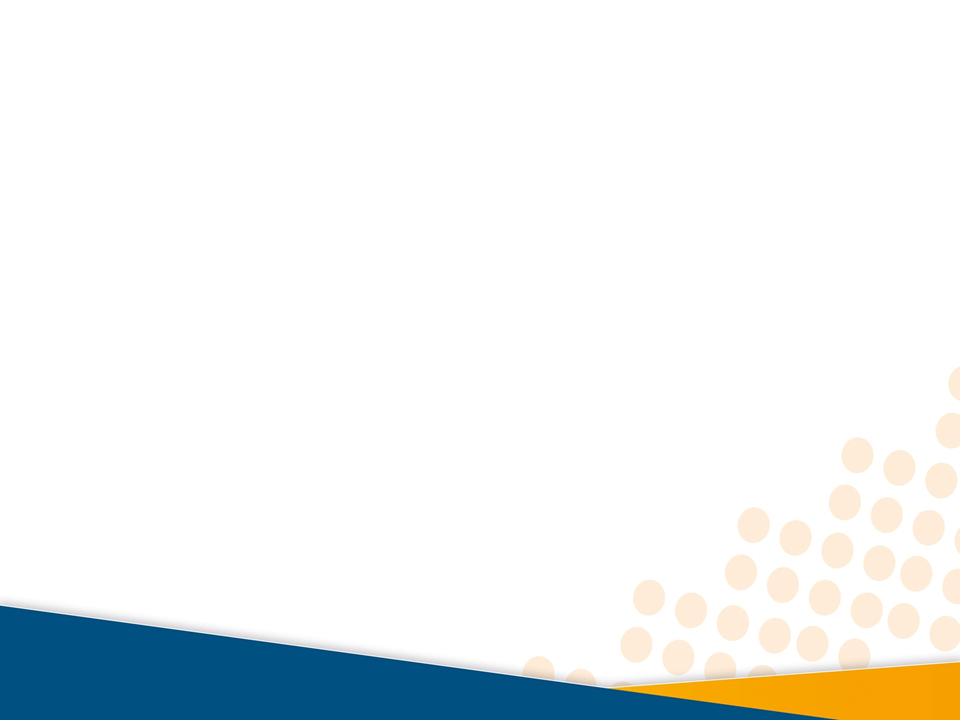 فريدريك هيرزبرغ
عالم نفس تحليلي أمريكي، مًيز في كتابه (العمل وطبيعة البشر) عام 1966 ( العوامل الدافعة عن عوامل الصيانة/ البقاء ) لتحقيق الرضا في العمل
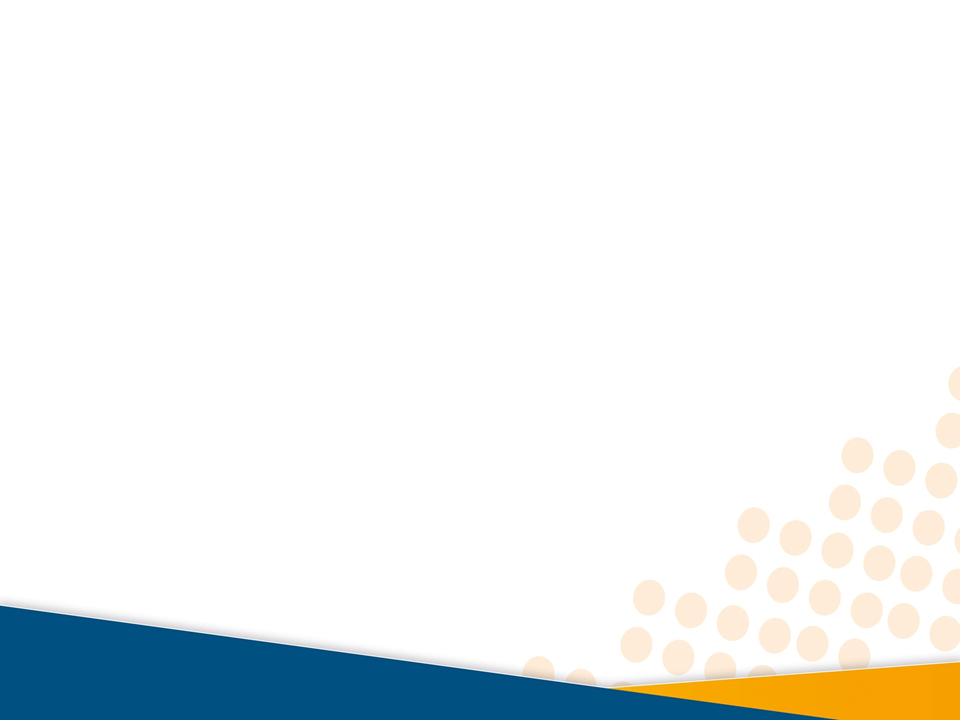 أقام نظريته عن التحفيز عبر التمييز بين العناصر المختلفة التي تشكل عملاً ما مثل :
حالة العامل
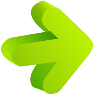 وضع السلطة الهرمية
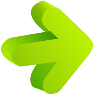 المهام المسندة للشخص
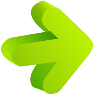 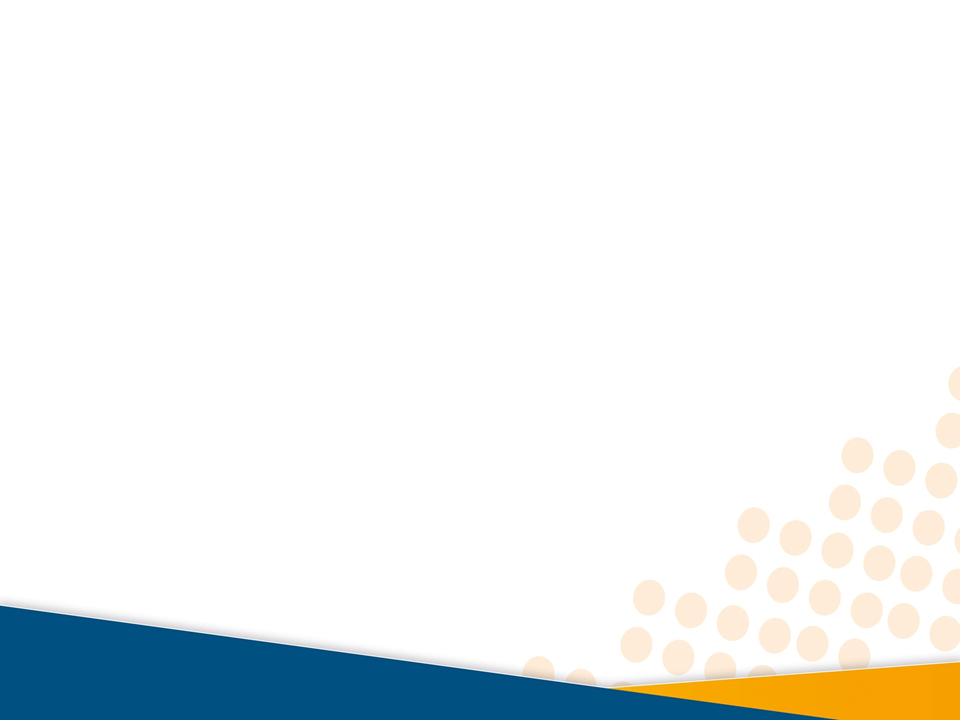 الفكر الحديث 
(أو نظريات الإدارة الجديدة)
3
ينظر أنصار هذا الاتجاه إلى التنظيم كمنظومة (مجموعة أجزاء أو نظم فرعية مرتبطة بعضها ببعض ، وكذلك متكاملة ) ، مثل ارتباط النظام البشري في المؤسسة بالنظام المالي ، والنظام المالي بالنظام الفني ، والنظام الفني بالنظامين البشري والمالي وهكذا .
بيتر دروكر
توم بيترز ، وروبرت هـ واترمان
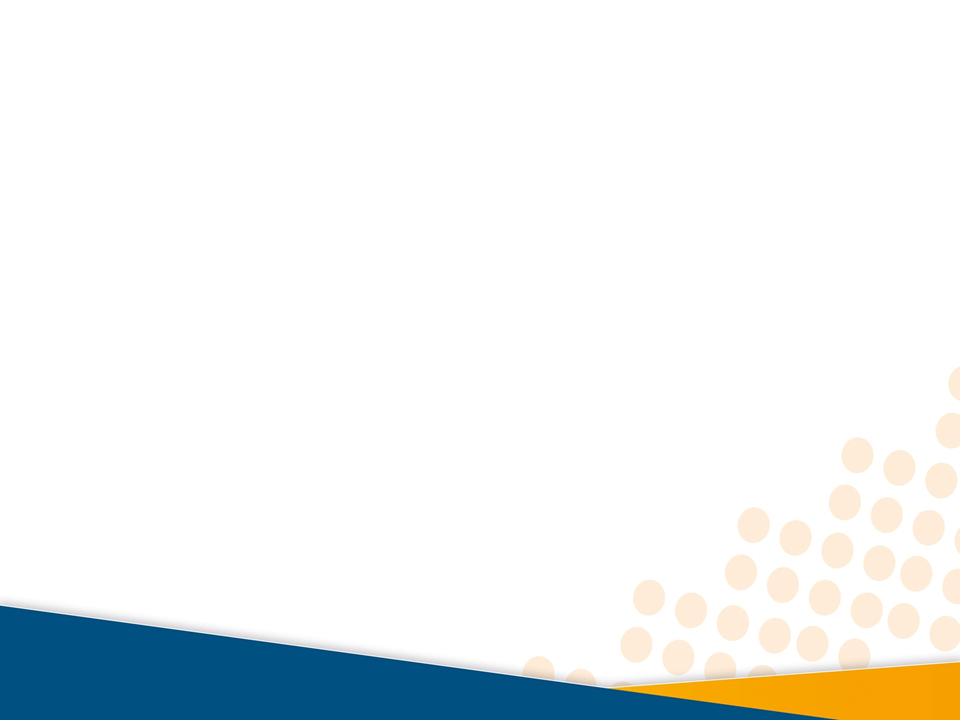 بيتر دروكر ( الإدارة بالأهداف )
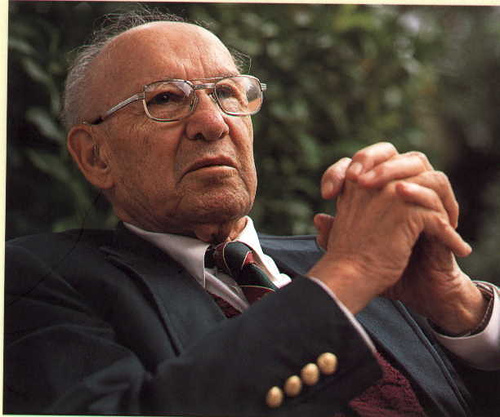 ابتكر (دروكر) أكثر مبادئ نظريات إدارة الأعمال التي أعدت خلال النصف الثاني من القرن العشرين مثل المفاهيم التالية:
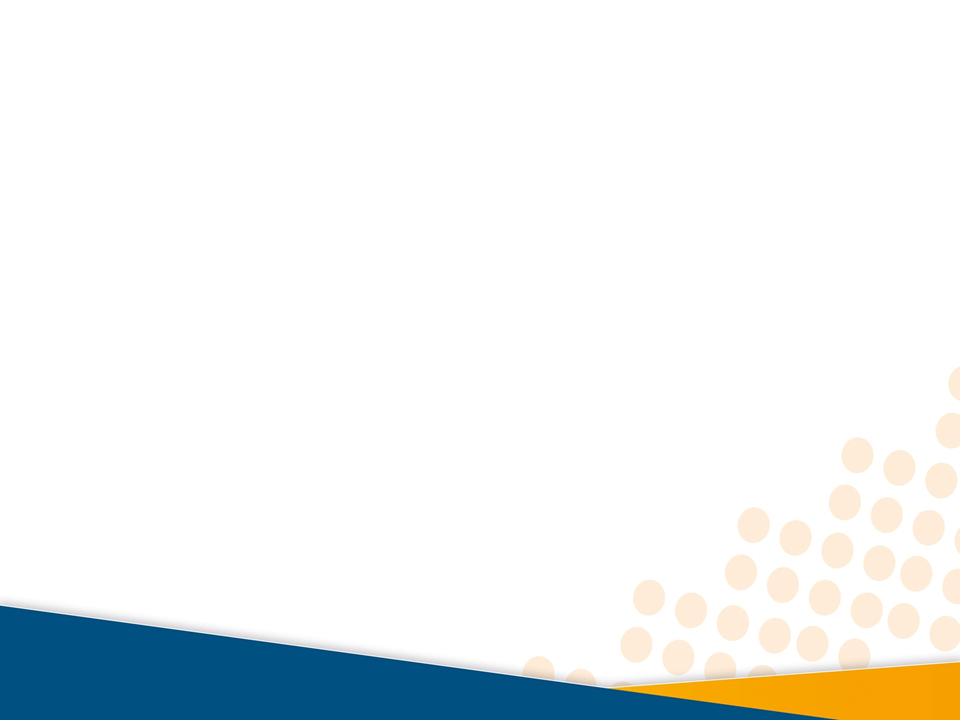 المفاهيم
المفاهيم الجديدة الإدارة بالأهداف
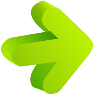 تطبيقات اللامركزية الإدارية
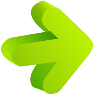 قدوم مجتمع المعلومات
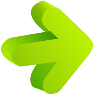 مفهوم البنية تتبع الاستراتيجية
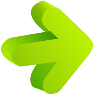 مفهوم حاضنات إدارة الأعمال
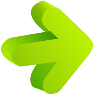 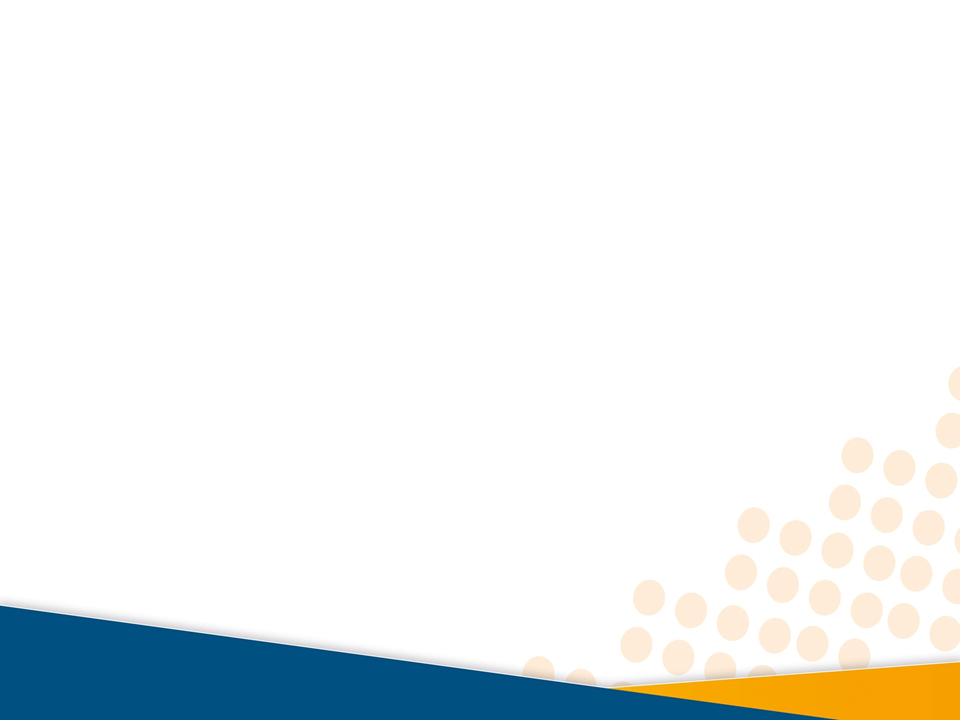 ميادين الأهداف حسب دروكر
التجديد والابتكار
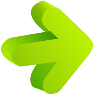 إدارة الموارد البشرية
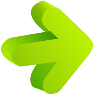 الإدارة المالية
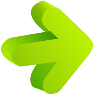 الإنتاجية
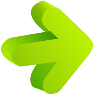 المسؤولية الاجتماعية للمؤسسة
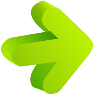 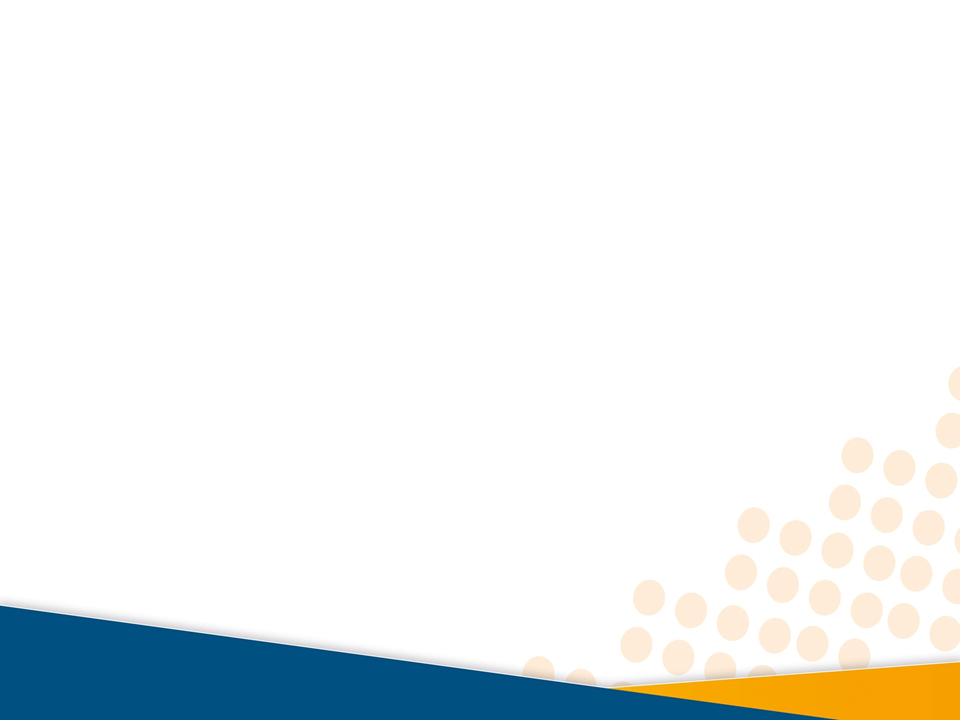 كما أكد (دروكر) أن المفتاح النهائي لنجاح المؤسسات يكمن فيما يلي
مفتاح نجاح المؤسسات في معارفها المتميزة ، وإدارتها الجيدة لقطاع النشاطات والأعمال في قدراتها على تركيز جهودها نحو تحقيق الأهداف المحددة
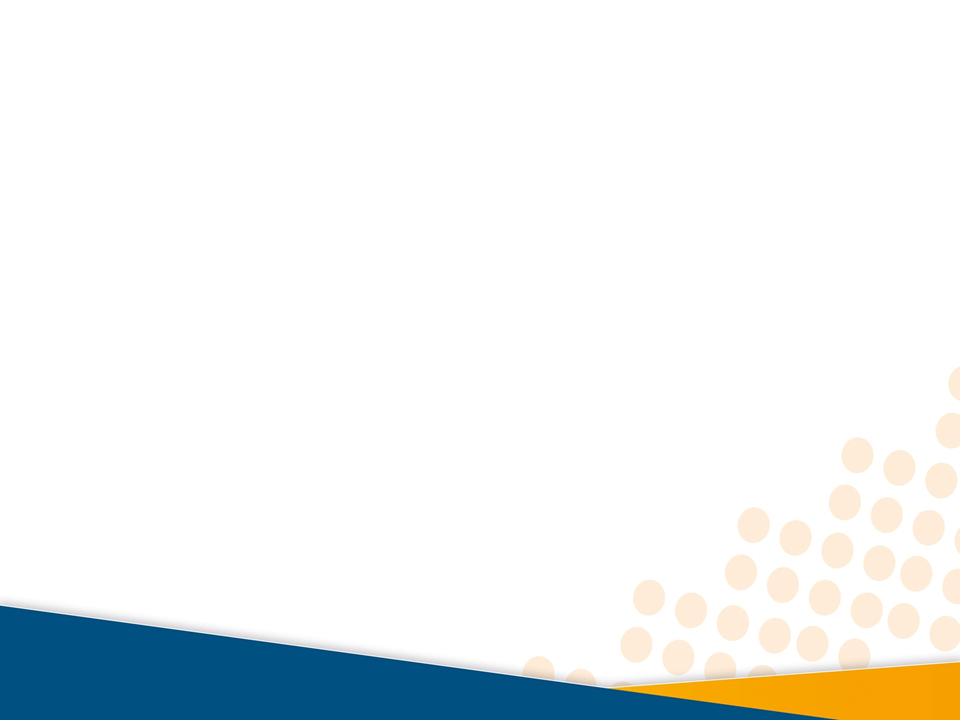 توم بيترز ، وروبرت هـ واترمان
نشرا في عام 1982 كتابهما ( جائزة التميز) ، الذي يعتبر الكتاب الأكثر مبيعاً من بين كتب الإدارة في العالم ، إذ بيع منه ( 500.000) نسخة من الطبعة الانكليزية فقط
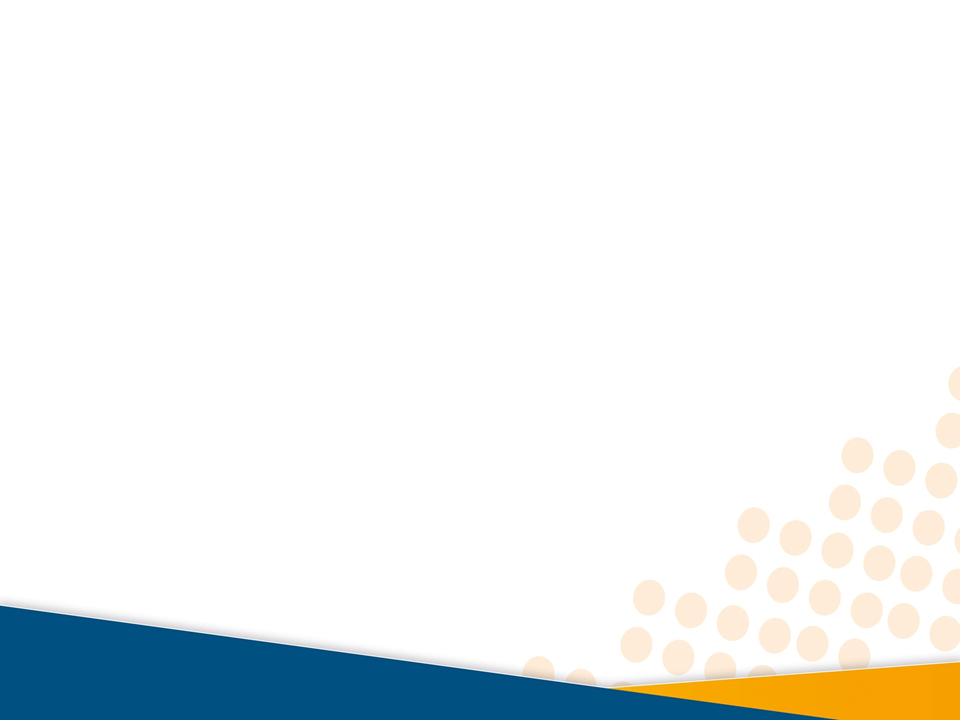 وميز الكاتبان في ذلك الكتاب (8) صفات للتميز وهي
افعل قبل كل شيء وذلك جزء من العمل
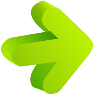 ابقى قريباً من الزبون وتعلم منه
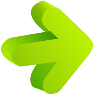 شجع على الاستقلالية وروح المؤسسة، والتجديد وإدارة البطولات
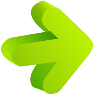 حقق الإنتاجية من خلال تحفيز الأفراد، وعالج الأسس كمصدر الجودة
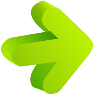 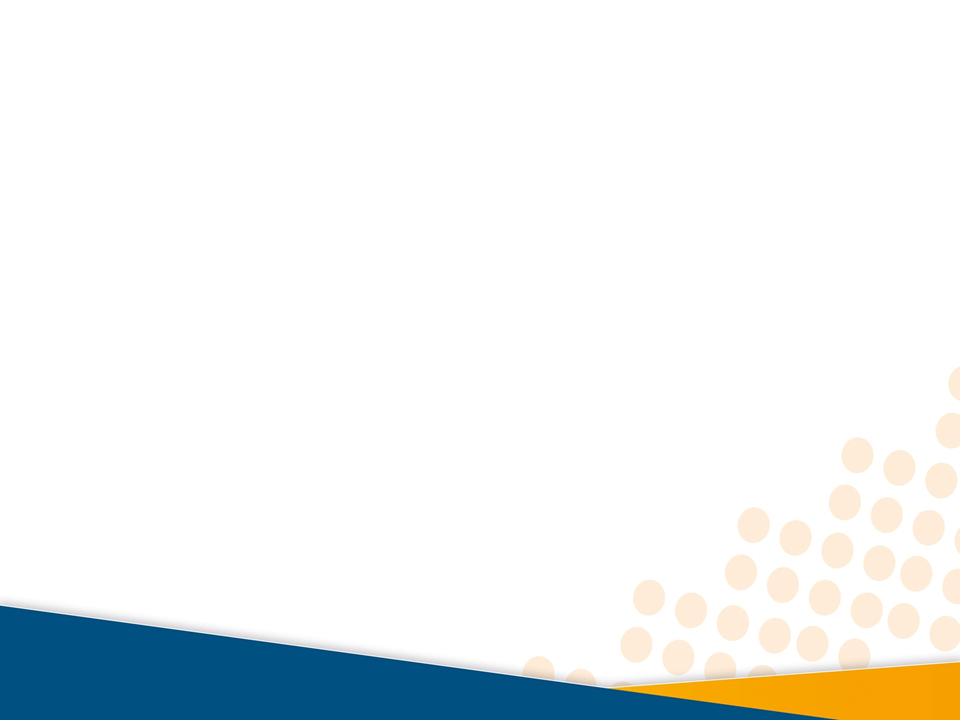 وميز الكاتبان في ذلك الكتاب (8) صفات للتميز وهي
حرك القيم الأساسية مثل : الإدارة تظهر الالتزام
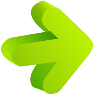 تمسك بما تعرف فعله
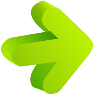 صمم البنى التنظيمية المبسطة والخفيفة
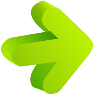 مارس المرونة والصلابة بآن واحد
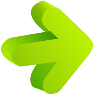 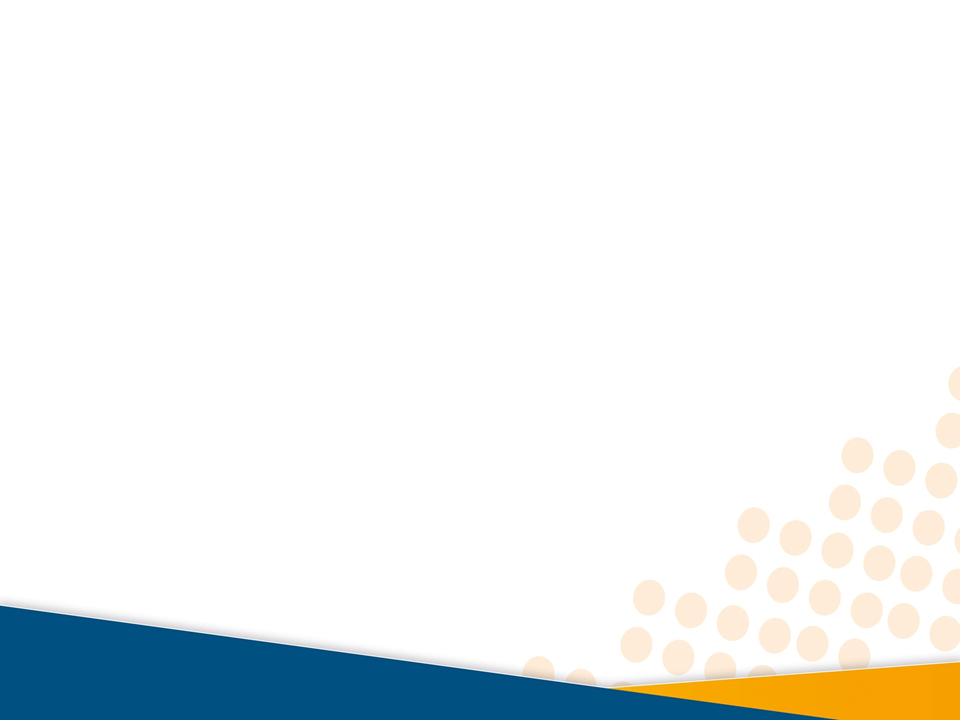 وضع ( واترمان) 8 وصفات لتنظيم وتجديد حيوية المؤسسة وأدائها وهي:
الوصفة الأولى
الفرصة المستفادة المعروفة جيداً

تعد المؤسسات المتجددة المعلومة كمؤهل نجاح رئيسي ، والمرونة كسلاح استراتيجي أساسي.
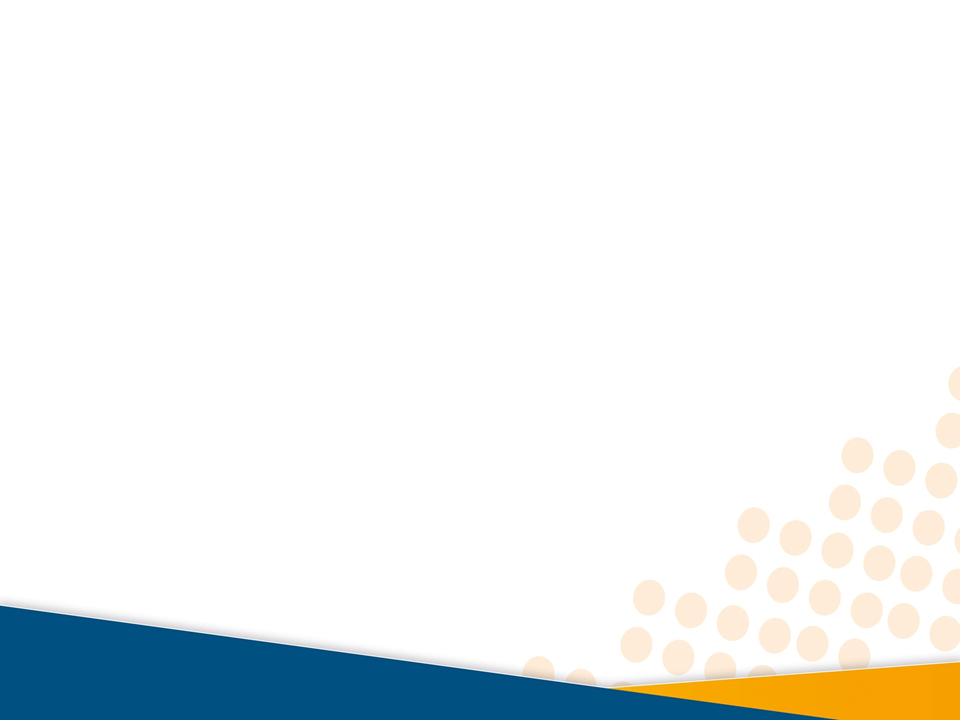 وضع ( واترمان) 8 وصفات لتنظيم وتجديد حيوية المؤسسة وأدائها وهي:
الوصفة الثانية
الإدارة وتحميل المسؤوليات

تعد المؤسسات المتجددة كل فرد فيها كمصدر ابتكار، ويحدد قادتها الحدود والتهديدات
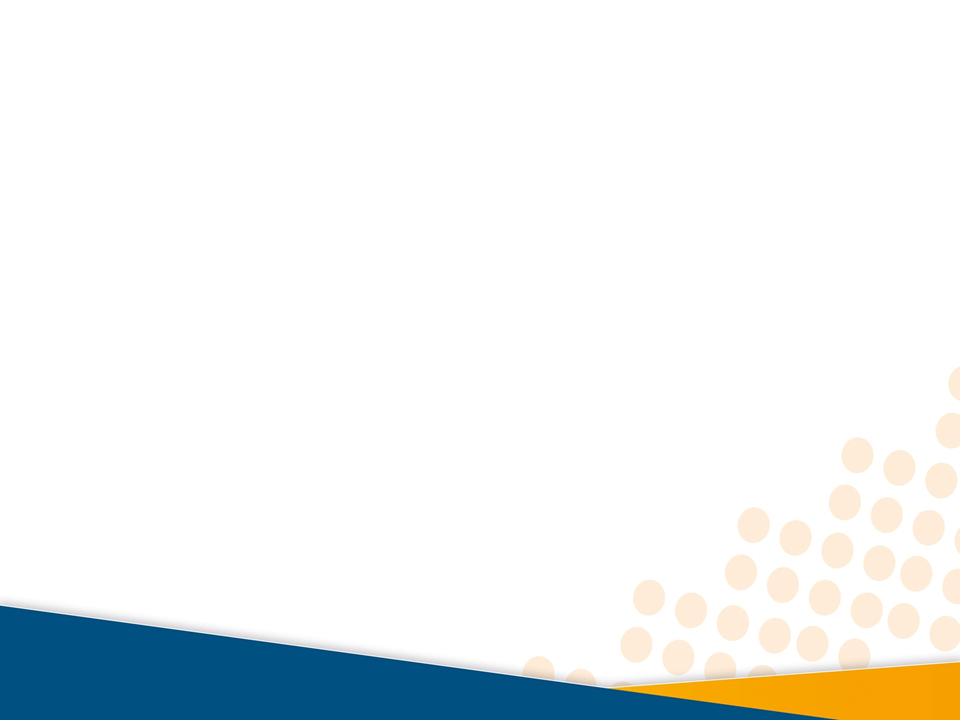 وضع ( واترمان) 8 وصفات لتنظيم وتجديد حيوية المؤسسة وأدائها وهي:
الوصفة الثالثة
الأفعال والرقابة كمعونة

تعتبر المؤسسات المتجددة الأفعال مثل الأصدقاء والرقابة الماليةمثل المحررين
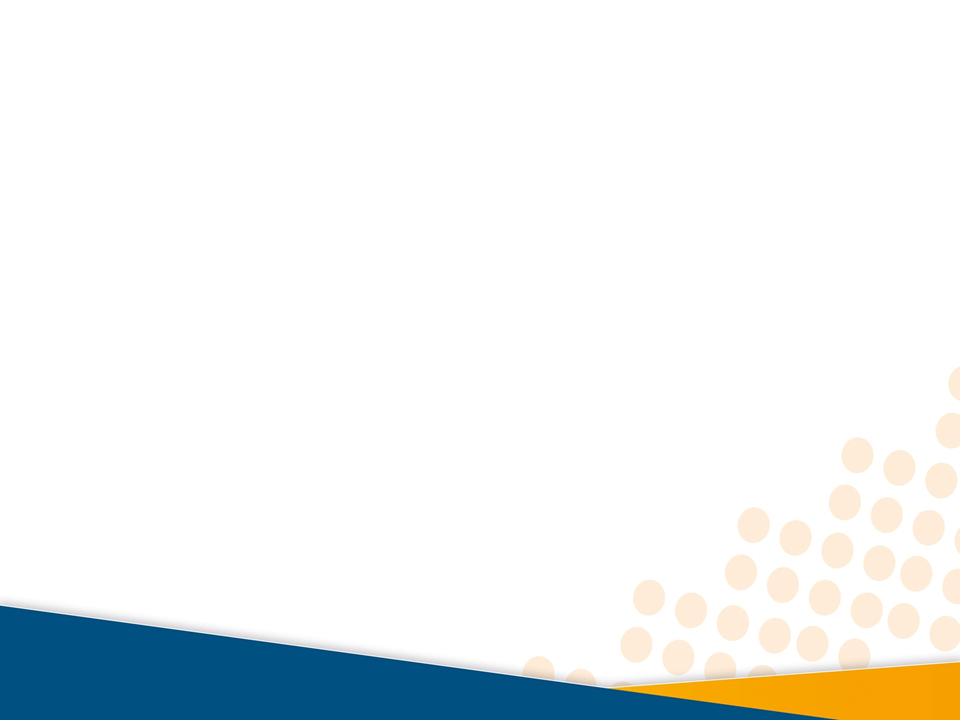 وضع ( واترمان) 8 وصفات لتنظيم وتجديد حيوية المؤسسة وأدائها وهي:
الوصفة الرابعة
المرآة المختلفة

المقدرة على النظر للمؤسسة من الخارج لاعتبارها من منظور مختلف
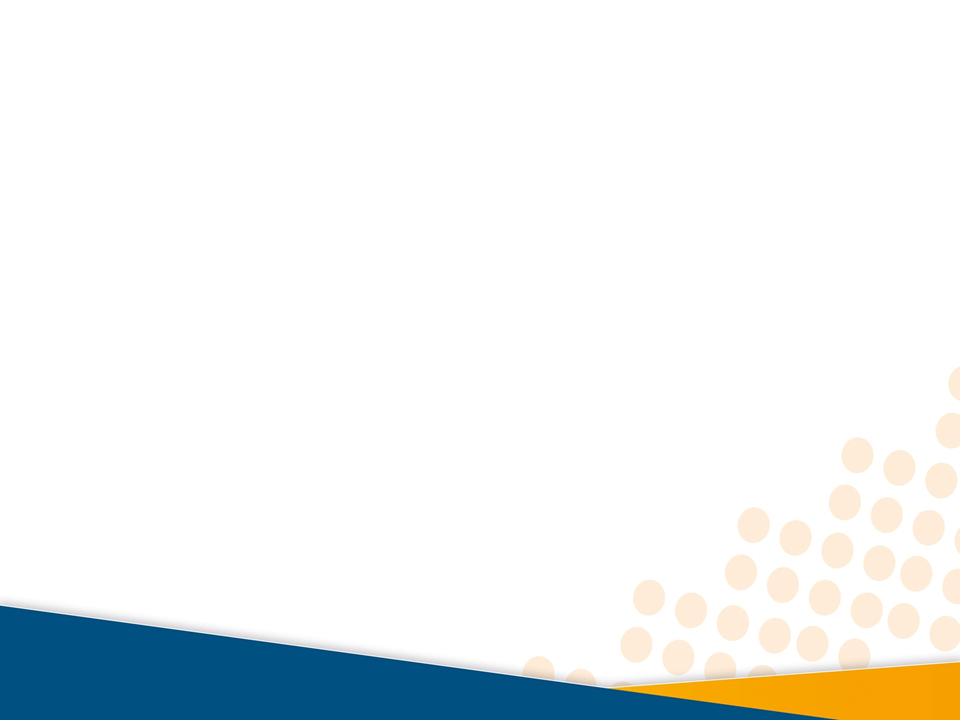 وضع ( واترمان) 8 وصفات لتنظيم وتجديد حيوية المؤسسة وأدائها وهي:
الوصفة الخامسة
روح الفريق و نزاعات التأثير والسلطة

تعزيز روح الفريق في كل المؤسسات المتجددة ، واستبعاد النزاعات من المؤسسات أبداً
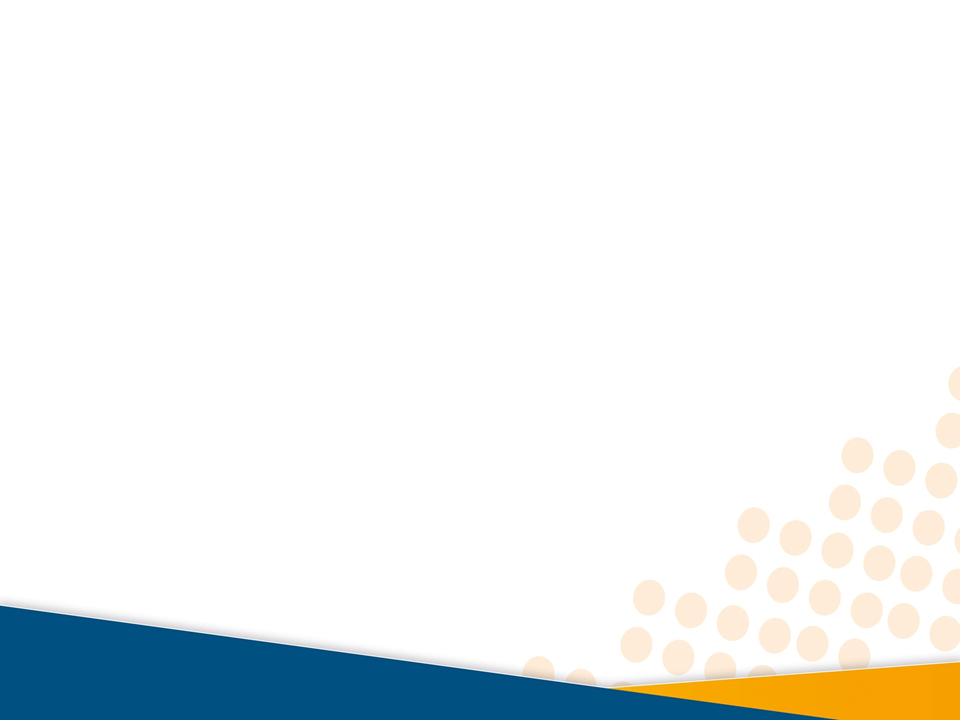 وضع ( واترمان) 8 وصفات لتنظيم وتجديد حيوية المؤسسة وأدائها وهي:
الوصفة السادسة
روح الفريق و نزاعات التأثير والسلطة

الأسباب والالتزامات: ينجم الالتزام عن الاتصال المتقدم ، واستعداد القادة على ترجمة الأسباب الكبرى في أعمال صغيرة ،وأن يسهم كل عضو في المؤسسة في الهدف المركزي
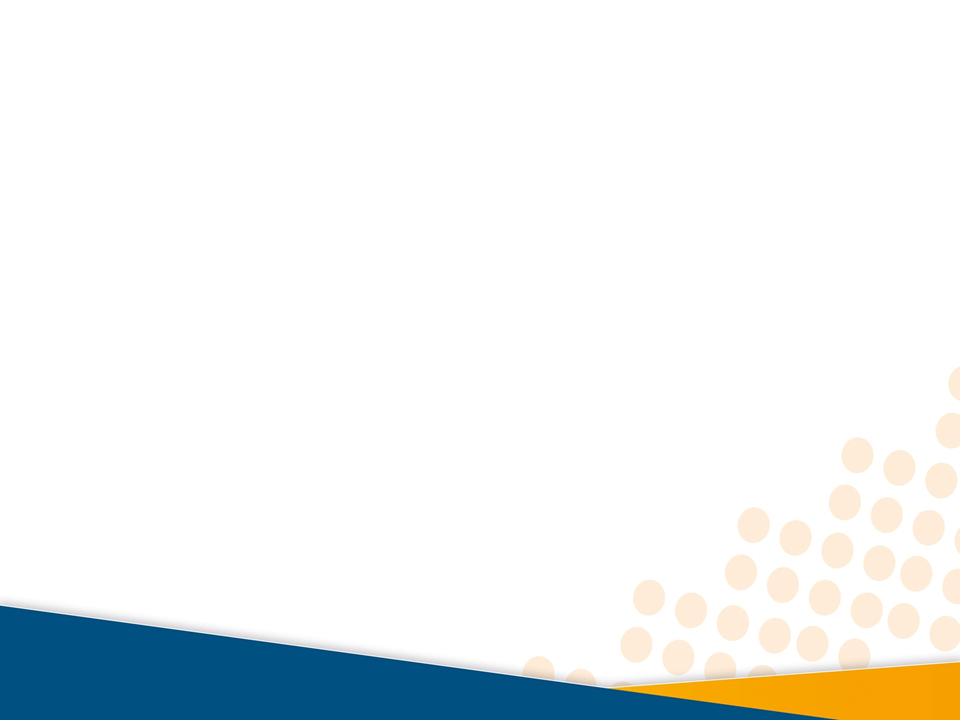 وضع ( واترمان) 8 وصفات لتنظيم وتجديد حيوية المؤسسة وأدائها وهي:
الوصفة السابعة
الاستعدادات والتوقعات

مع الحماسة الزائدة ، يحصل القادة على نتائج جيدة معبرين بوضوح عن نواياهم
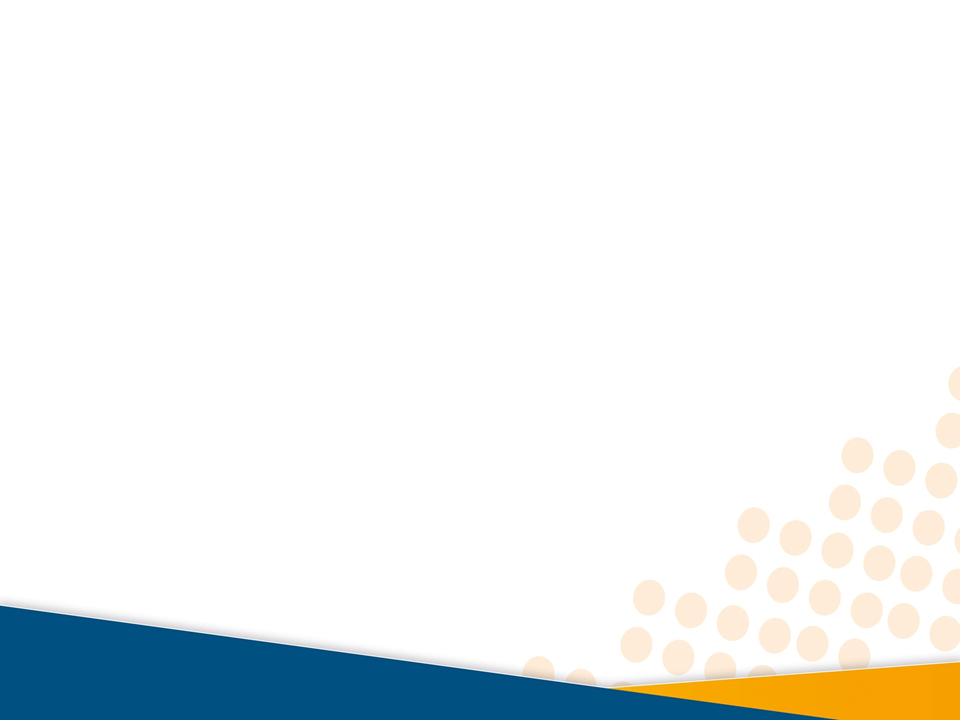 وضع ( واترمان) 8 وصفات لتنظيم وتجديد حيوية المؤسسة وأدائها وهي:
الوصفة الثامنة
الاستقرار

المؤسسات المتجددة تعتاد على التخلي عن عاداتها
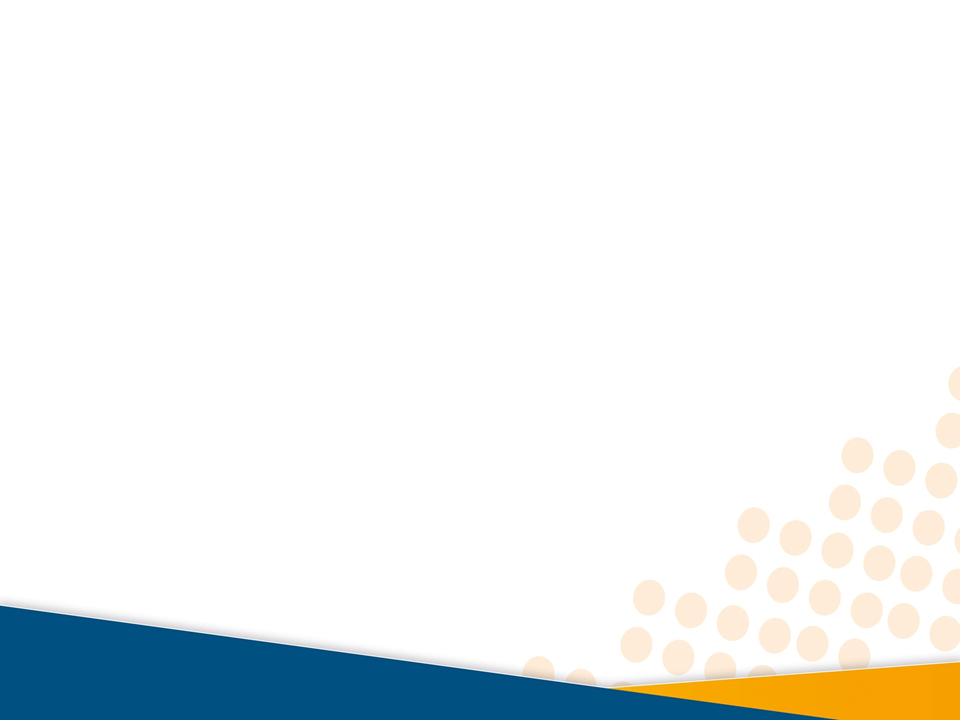 أهداف التنظيم
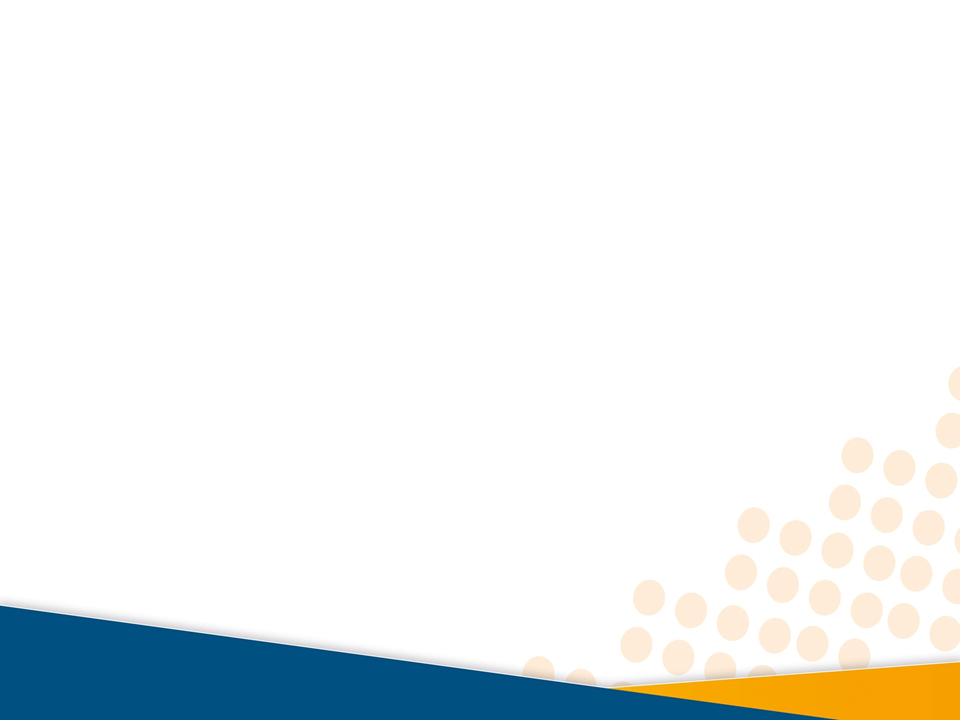 يساعد على إظهار أهمية ومدى المساهمة التي تقدمها الوحدة التنظيمية
يساعد على تخفيض التضارب والازدواجية والتداخل بين أهداف المستويات المختلفة ويخلصها من الغموض
يساعد على تحديد نوعية ومدى النشاط الذي يعهد به المدير إلى كل وحدة وكل فرد في التنظيم
يوفر المعايير اللازمة لقياس أداء الوحدات
يسهم في تحقيق التمايز بين الأهداف والغايات والوسائل
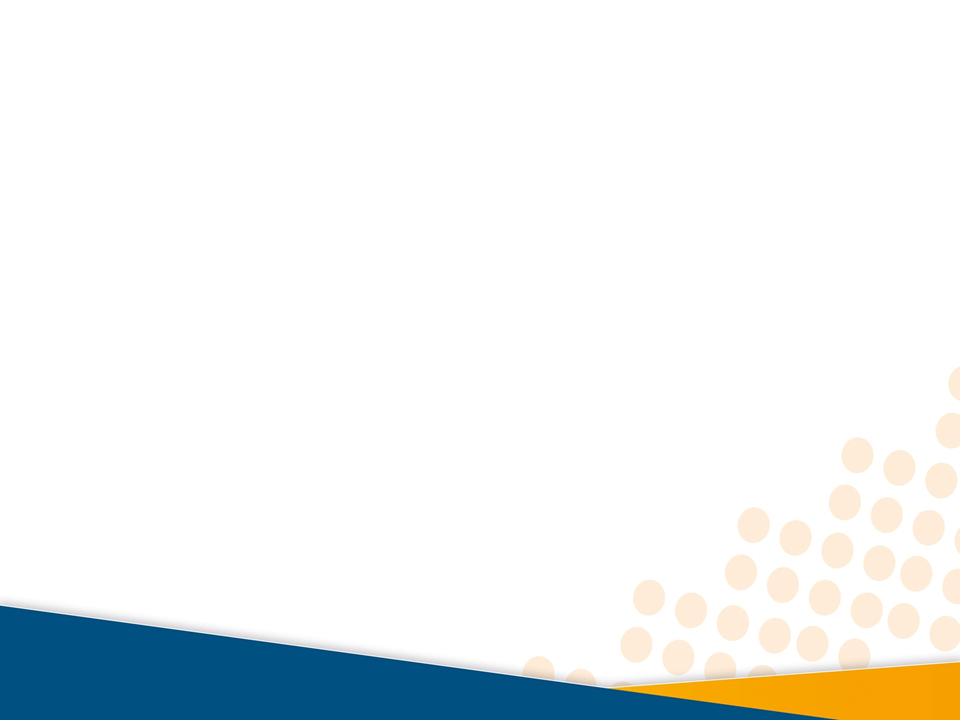 فوائد التنظيم
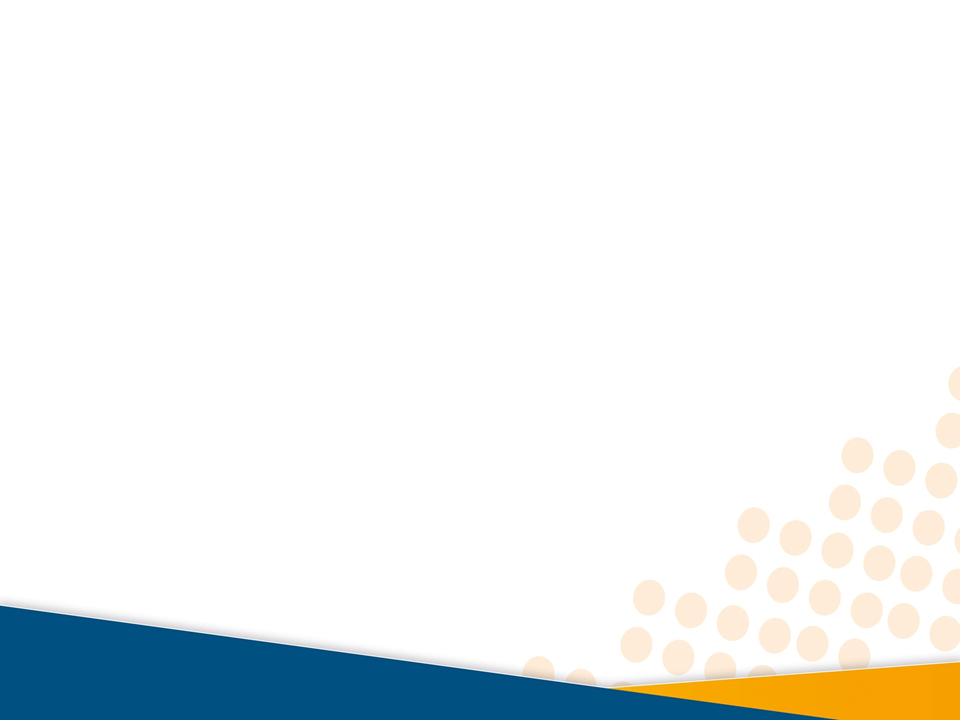 فوائد التنظيم
وحدة الأمر
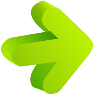 التسلسل الرئاسي
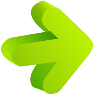 النطاق المناسب للإشراف
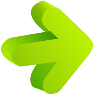 تفويض السلطة
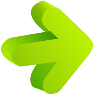 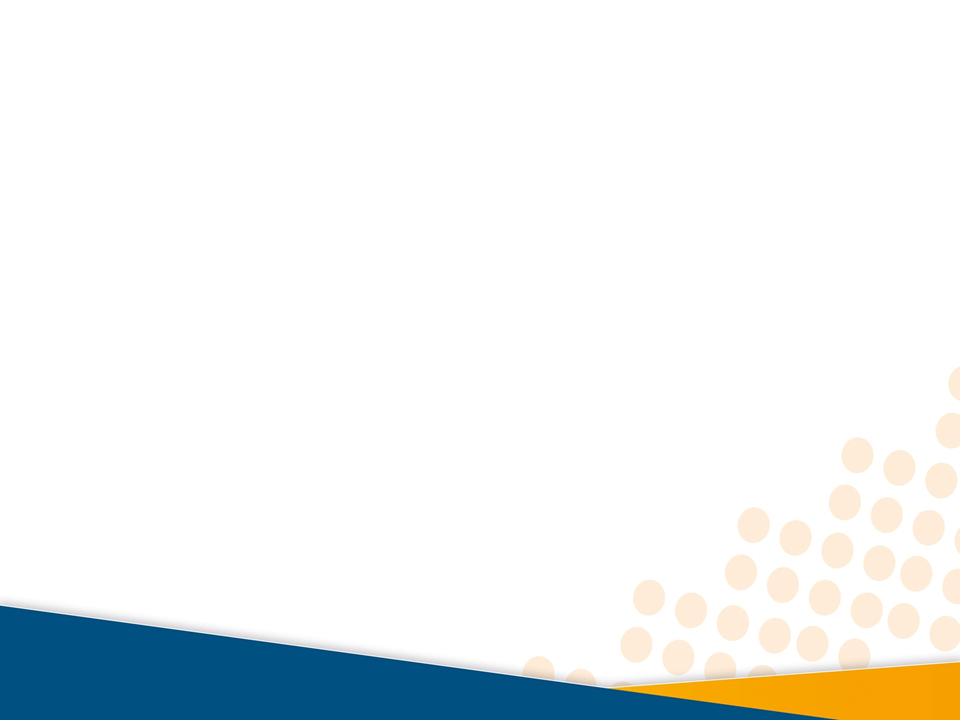 فوائد التنظيم
الوضوح في تحديد المسؤوليات
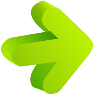 تكافؤ السلطة مع المسؤولية
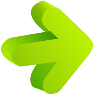 مراعاة الطاقة البشرية في توزيع الواجبات
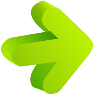 شبكة فعالة للاتصال
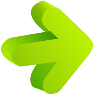 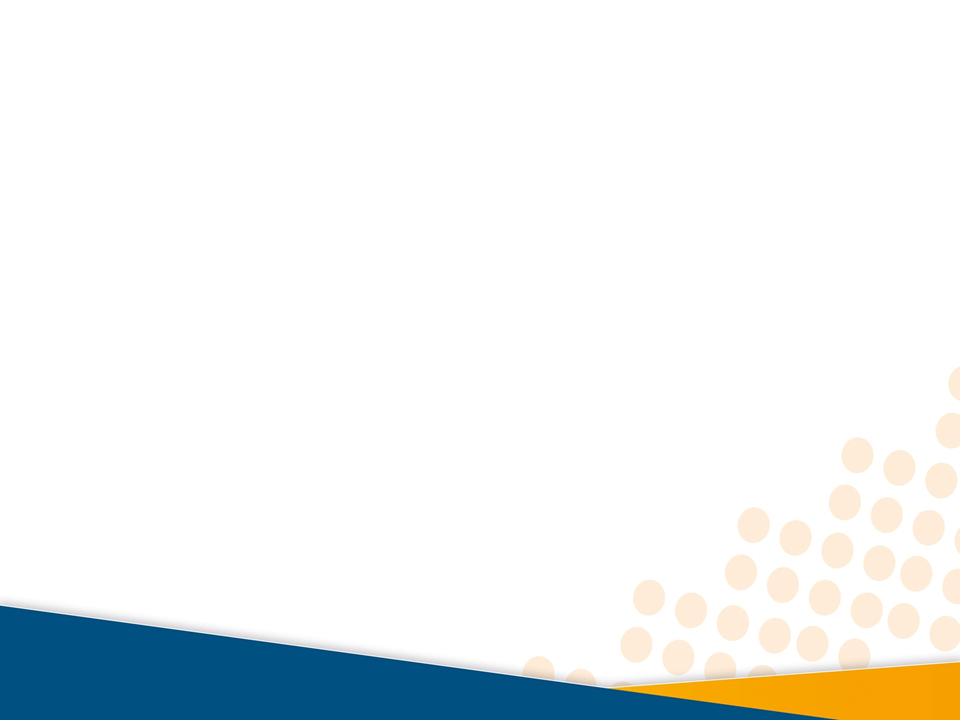 فوائد التنظيم
تجنب الازدواج
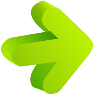 المرونة والبساطة
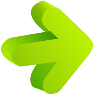 استقرار التنظيم
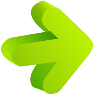 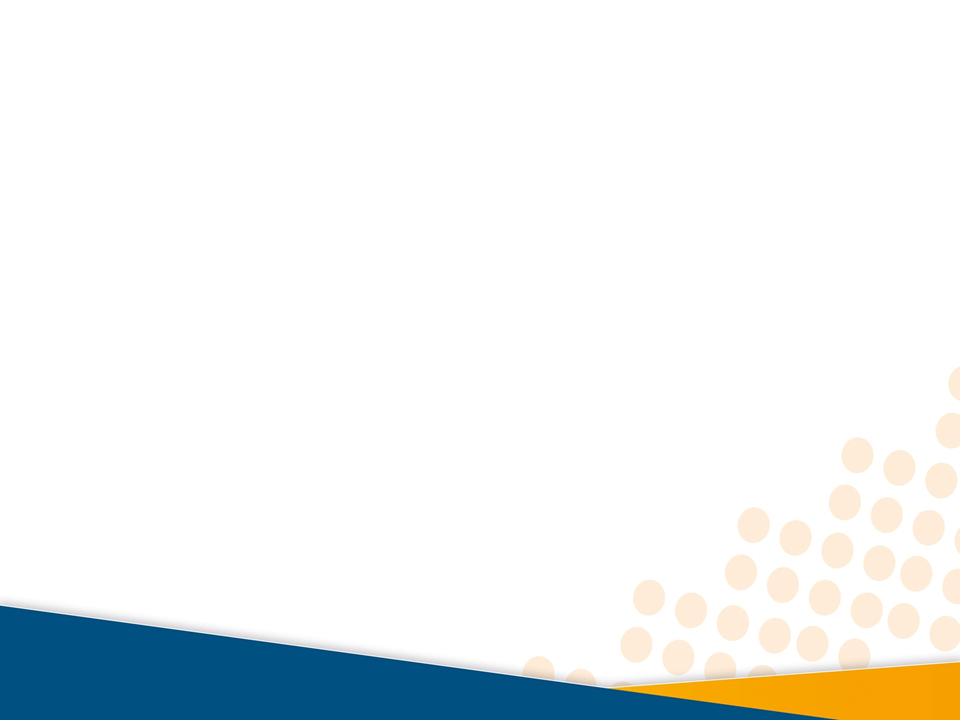 كيف يتم التنظيم ؟
تحديد التقسيمات الإدارية
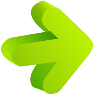 تحديد السلطات والصلاحيات الممنوحة لكل قسم وإدارة
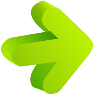 تحديد العلاقات وطرق الاتصال بين الإدارات والأقسام
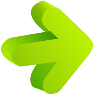 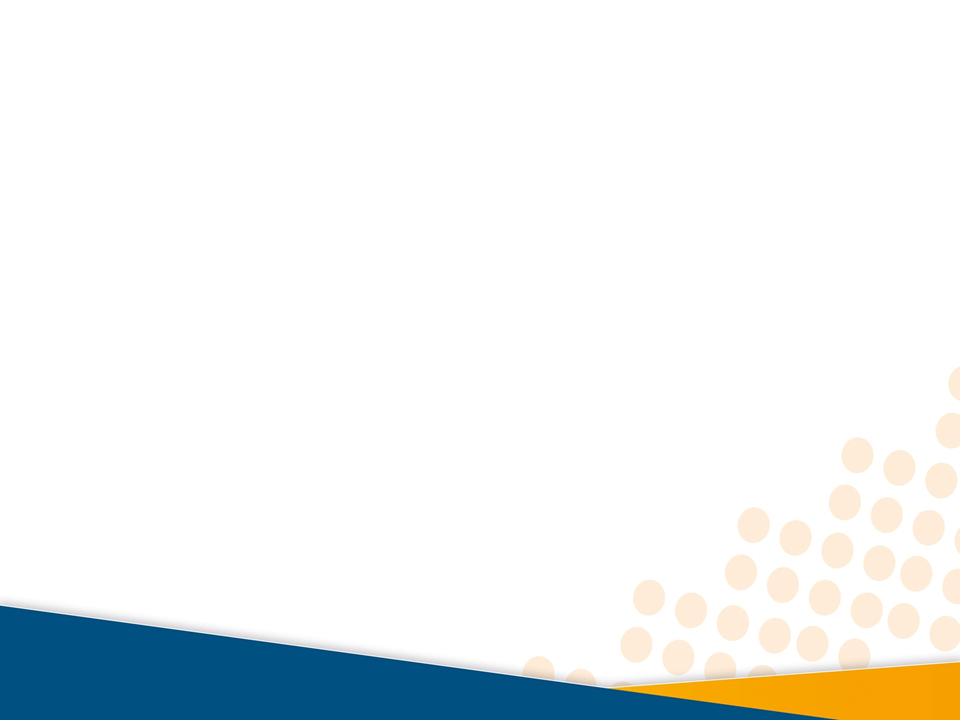 التنظيم الجيد
أن التنظيم الجيد هو الذي يتفاعل مع التخطيط ويتناسق معه لتحقيق الأهداف المرجوة ويحقق كذلك العديد من الفوائد منها
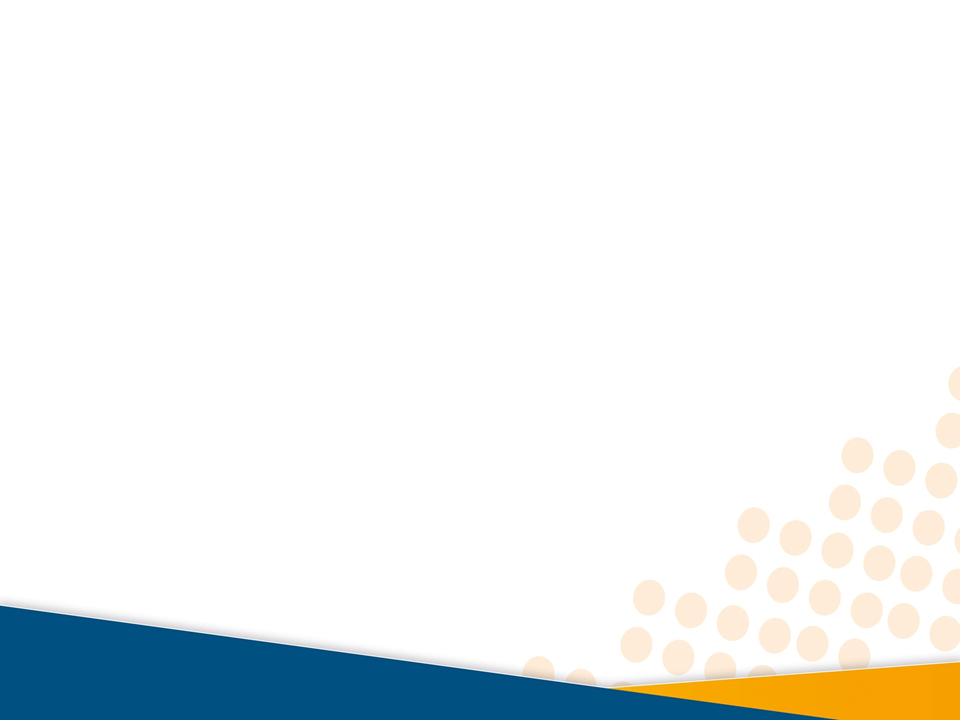 خصائصه
وحدة الأمر
المرونة والبساطة
التسلسل الرئاسي
تكافؤ السلطة مع المسئولية
النطاق المناسب للإشراف
مراعاة الطاقة البشرية في توزيع الواجبات
تفويض السلطة
شبكة اتصال فعالة
الوضوح في تحديد المسئوليات
تجنب الازدواج
استقرار التنظيم
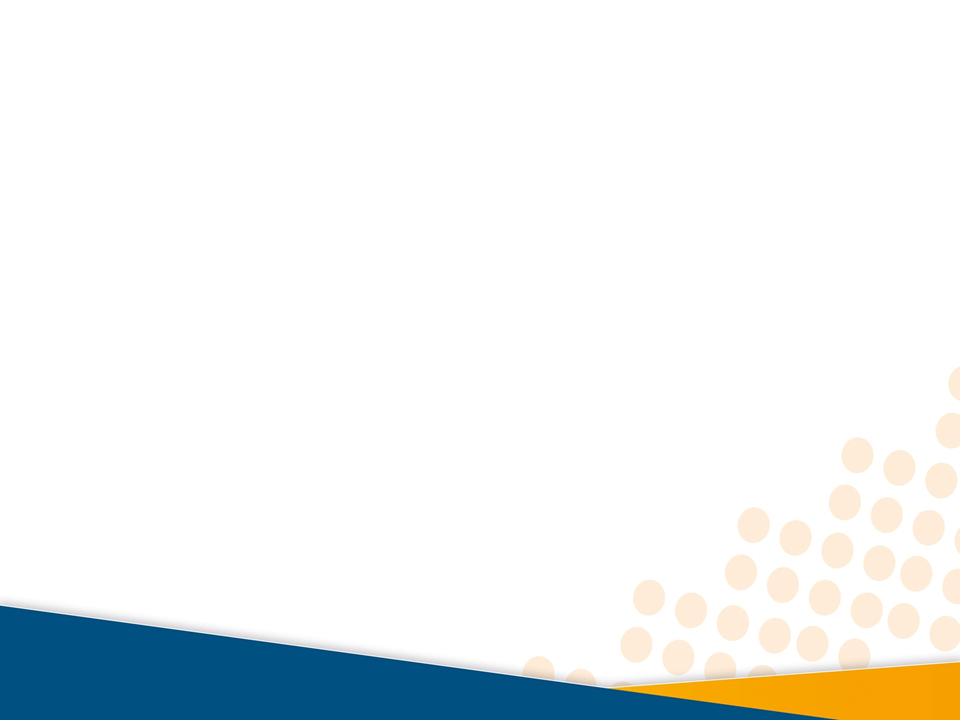 مبررات التنظيم
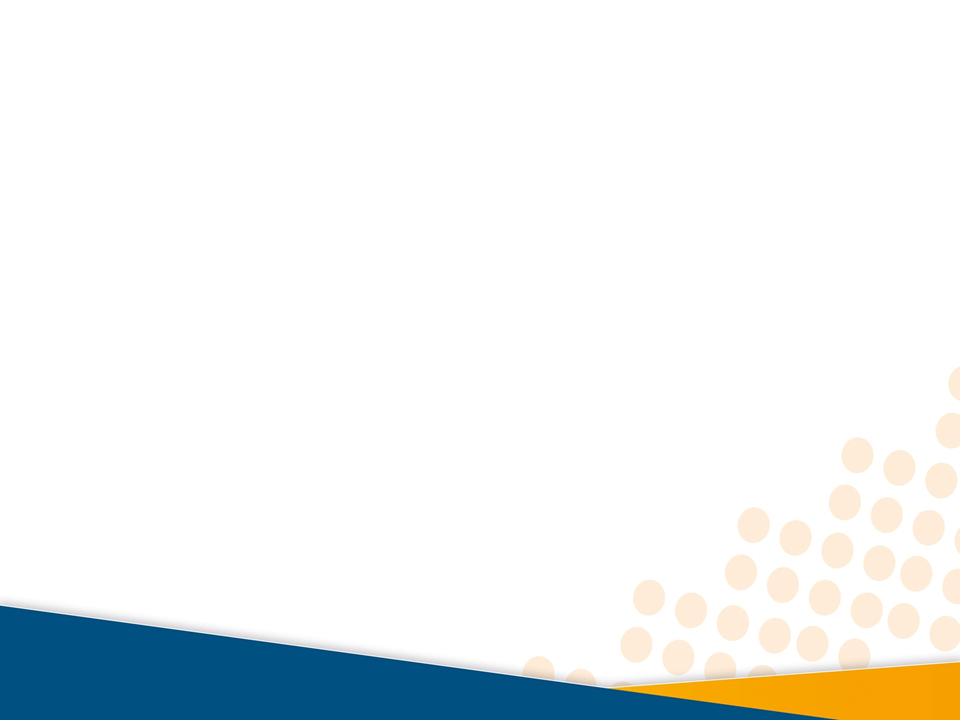 تجنب الفوضى والارتباك نتيجة تصنيف العمل
تحسين كفاءة ونوع العمل الذي يؤديه كل فرد في المجموعة
العدالة في توزيع القوى العاملة للمؤسسة
تحسين الاتصال بين افراد المؤسسة داخل التنظيم
صعب أن يؤدي شخص واحد كل العمل
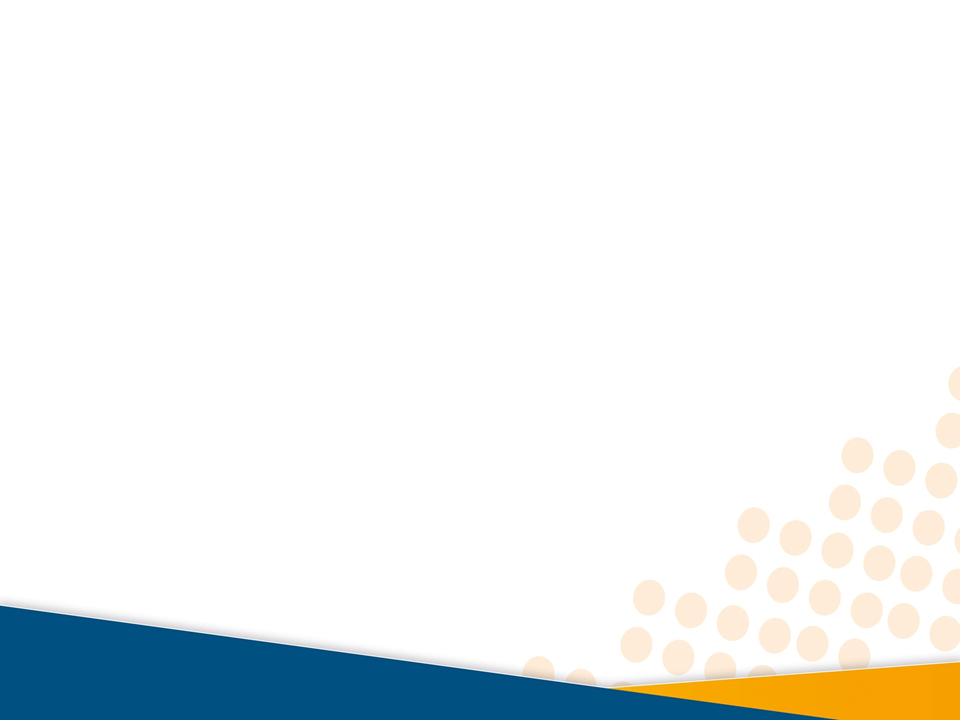 فوائد التنظيم الاداري
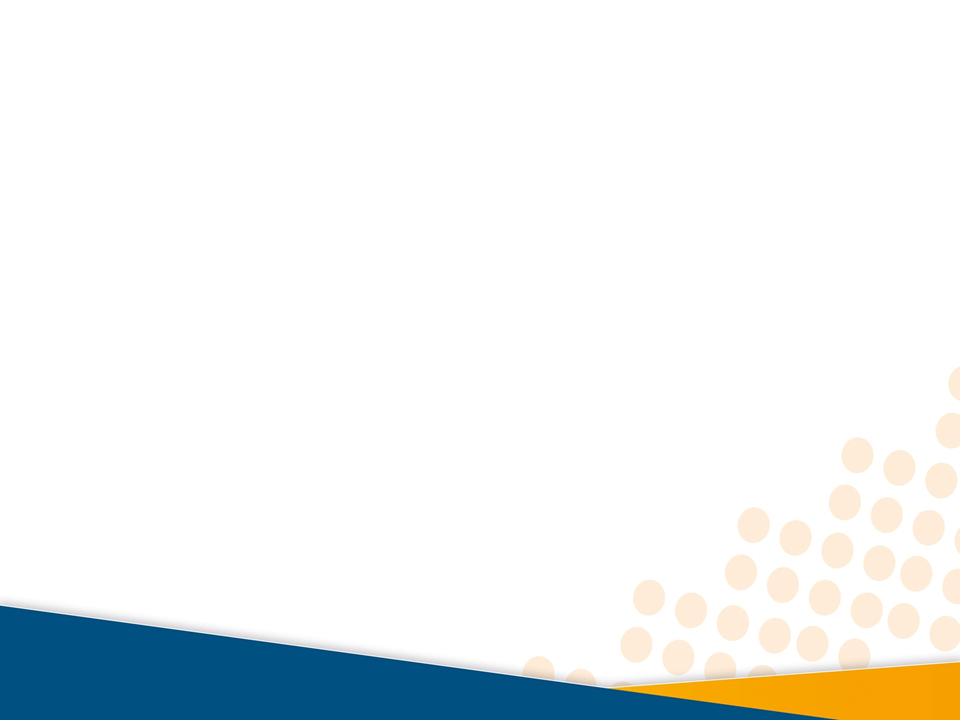 فوائد التنظيم الاداري
تحديد واجبات الوظائف المختلفة وتحديد المعايير لاختيار العاملين فيها
1
التنسيق بين الوظائف والانشطة داخل المؤسسة لمنع الازدواجية
2
تحديد قنوات الاتصال داخل المؤسسة
3
تحديد السلطة والمسؤولية
4
تسهيل وتحسين سير العمل وزيادة انتاجية العاملين
5
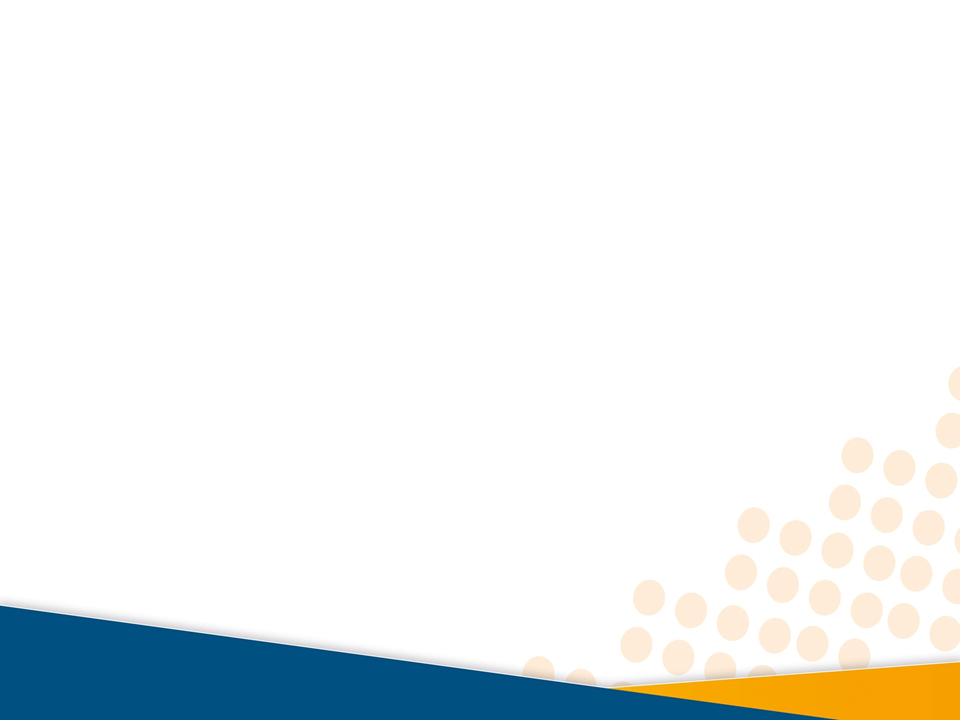 فوائد التنظيم الاداري
استغلال مهارات كل عامل الى اقصى حد
1
سهولة تشخيص المهارات المطلوبة لكل عمل
2
تكرار نفس العمل يؤدي الى الكفاءة فيه
3
يمكّن التنظيم من الاستجابة للتغيرات التي تحدث للمؤسسة
4
يعمل التنظيم على نقل القرارات الى الى جميع اجزاء المؤسسة
5
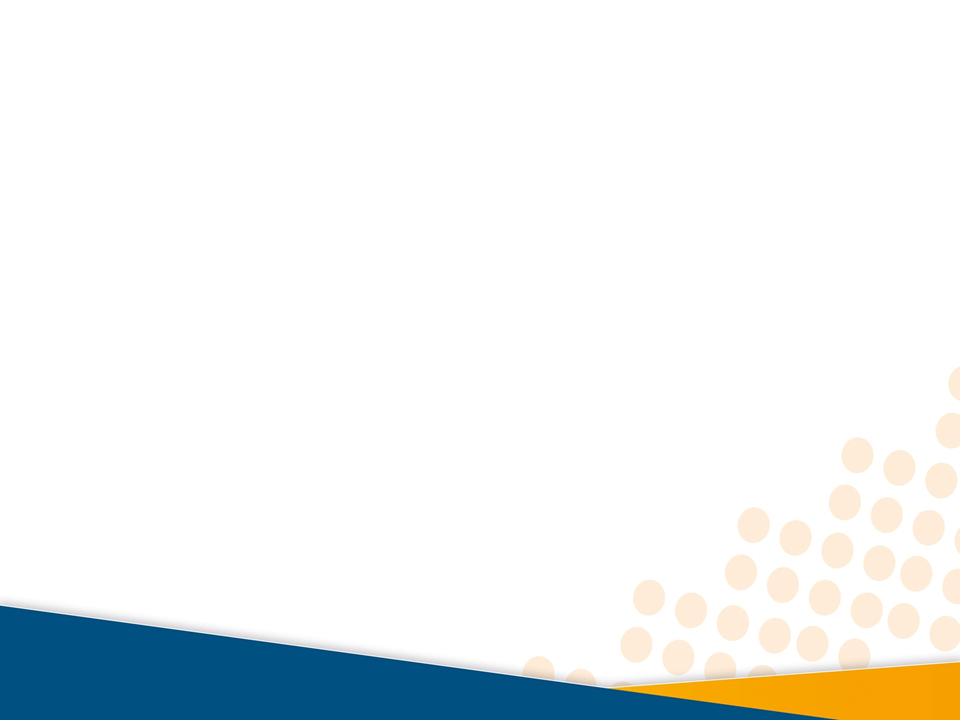 مبادىء التنظيم الاداري
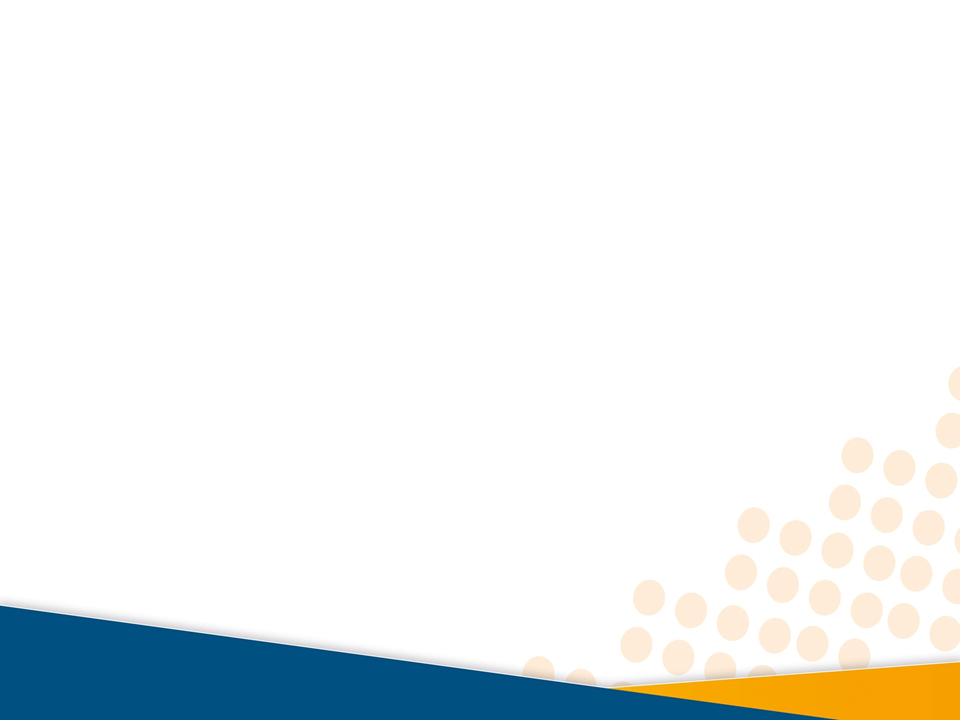 مبدأ الأهداف
إن أهداف المنظمة لابد وأن ينعكس في هيكلها التنظيمي بشكل مباشر
مبدأ وحدة الأهداف
إن المنظمة وحدة متكاملة تتكون من مجموعة أجزاء (الأنشطة) وأن كل جزء فيها ( نشاط ) يسعى إلى تحقيق الهدف العام والكلى للمنظمة
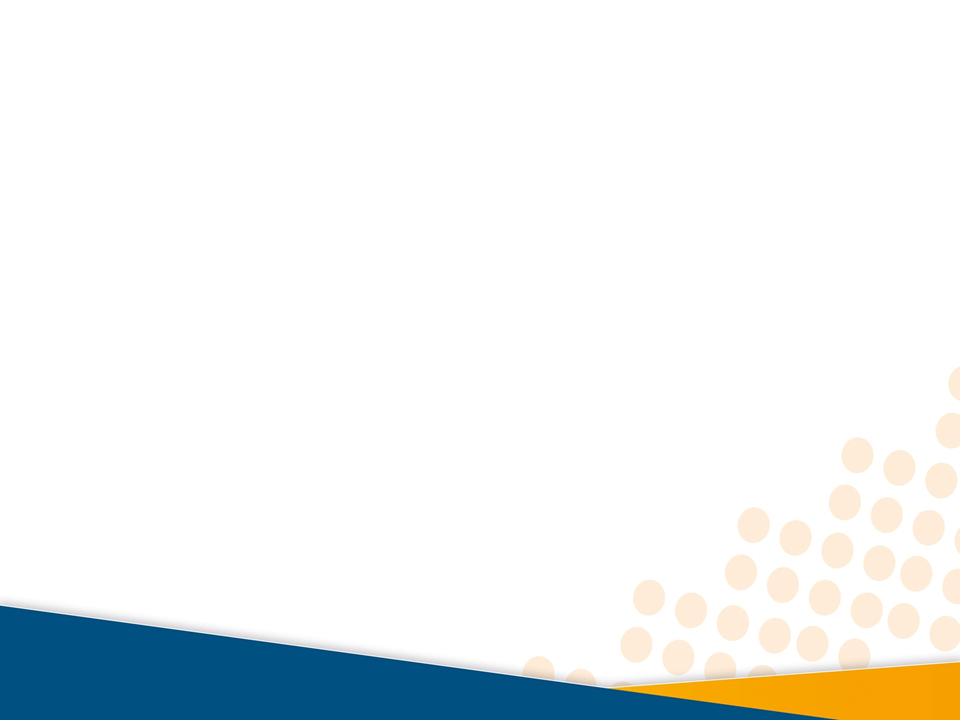 مبدأ أولية أهداف المنظمة
الأولوية دائما لأهداف المنظمة، قبل أهداف العاملين فيها، فأهداف العاملين تتحقق من خلال أهداف المنظمة وليس العكس
مبدأ عدم تغيير المسئولية بتغيير الأفراد أو تغيير السلطة بتغيير الأفراد
فالسلطة أو المسئولية لا تتغير بتغير الأفراد
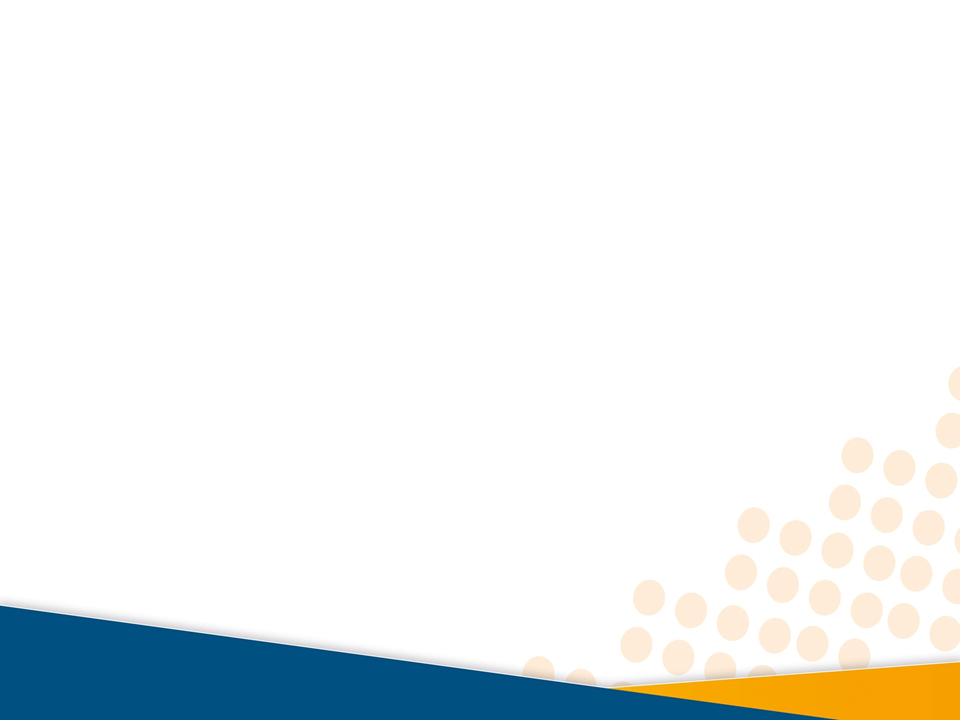 مبدأ وحدة الأمر
لكل شخص في التنظيم رئيس مباشر واحد
مبدأ التسلسل الرئاسي
السلطة في المنظمة سلسلة أو حلقات تبدأ من أعلى التنظيم وحتى أدناه، ولا يجوز تجاوز المرؤوسين لحلقة من حلقاتها
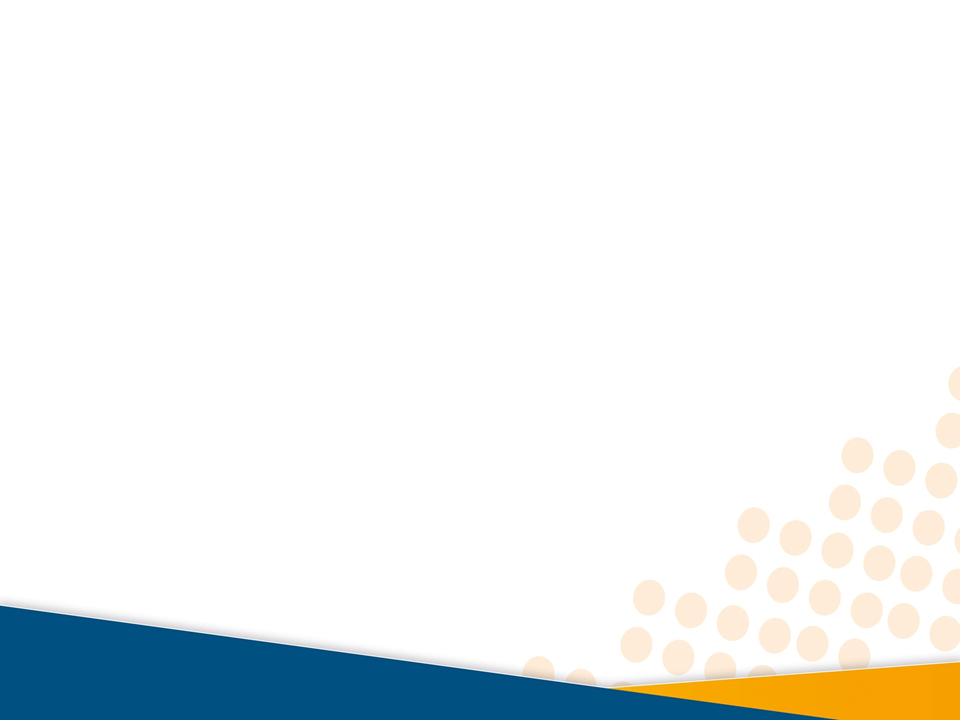 مبدأ الوظيفة هي المفردة الأساسية في التنظيم
في الوظيفة هي الأساس في تكوين الهيكل التنظيمي، فالوظائف المتجانسة أو المتكاملة يتم عليها تكوين الوحدات الإدارية والتنظيمية
مبدأ المستويات التنظيمية
كلما انخفض عدد المستويات الإدارية كلما كان ذلك في صالح المنظمة، وكلما كان التنظيم أكثر فعالية
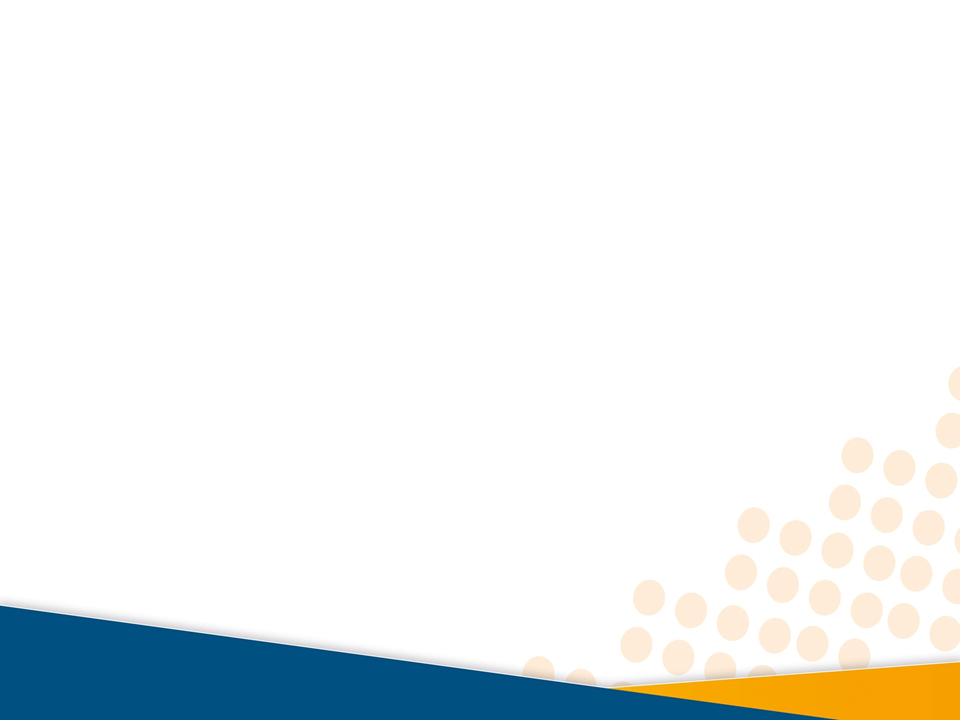 مبدأ نطاق الأشراف
هناك عدد مناسب لنوعية الأنشطة وعدد الأفراد الذي يمكن للمدير إدارتهم بكفاءة
مبدأ التفويض
يجب أن تفوض السلطة إلى أكبر حد ممكن وأن تكون متوافقة مع حجم الرقابة الضروري
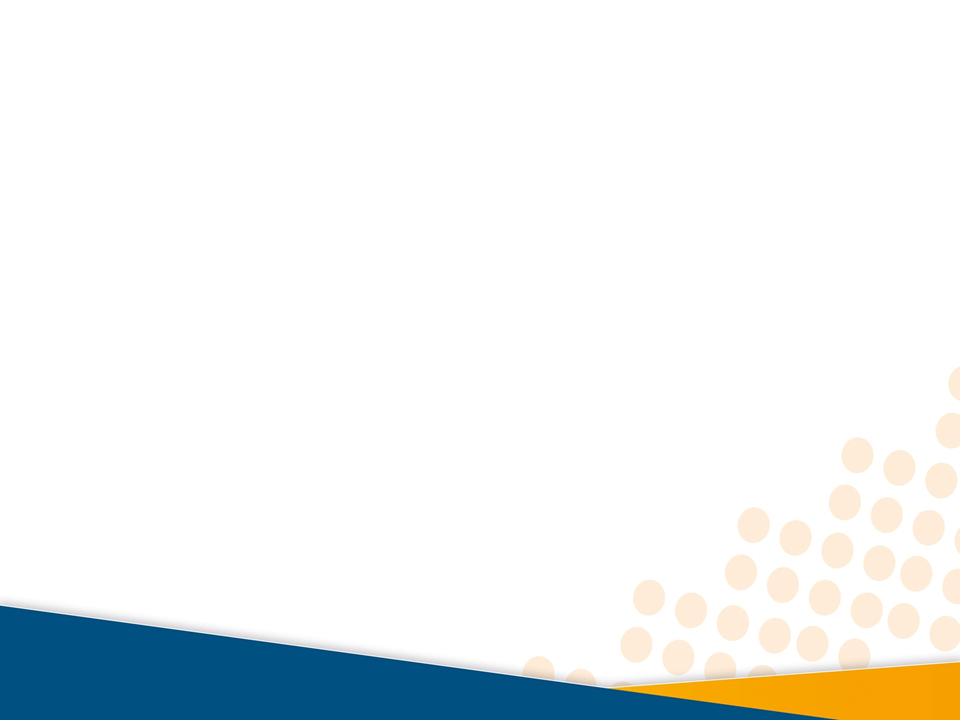 مبدأ تعادل السلطة والمسئولية
إن السلطة والمسئولية يجب أن يتعادلا فلا ينبغي أن تزيد السلطة عن المسئولية
مبدأ التحديد
كل الواجبات وكل السلطات التي يكلف بها شخص ما، لابد وأن تكون محددة ومكتوبة بدقة ووضوح ويمكن أن الرجوع إليها بسهولة
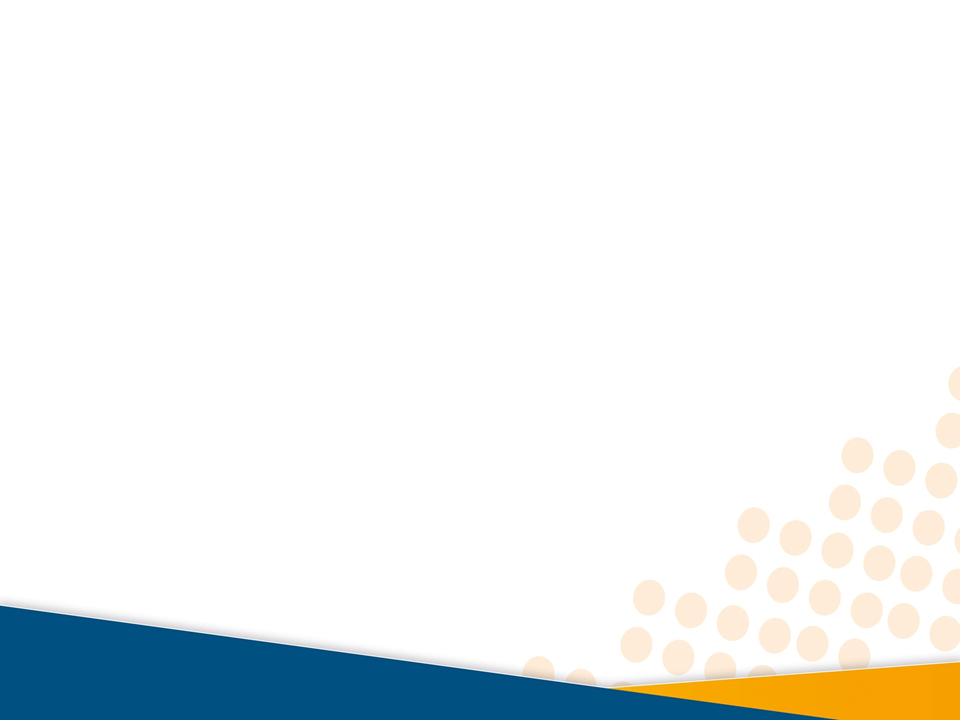 مبدأ الاستثناء
على كل مدير أن يتخذ كل القرارات في نظام سلطاته ومسئولياته، وعليه أن لا يرفع لرئيسه الأعلى إلا الموضوعات التي لا يستطيع أن يتخذ فيها قرار بسبب محدودية سلطته
مبدأ الاعتراف بالتنظيمات الغير رسمية
في كل تنظيم رسمي يوجد بالتوازي تنظيمات غير رسمية، ولابد من الاعتراف بها، والعمل على تطويع أهدافها لأهداف التنظيم الرسمي
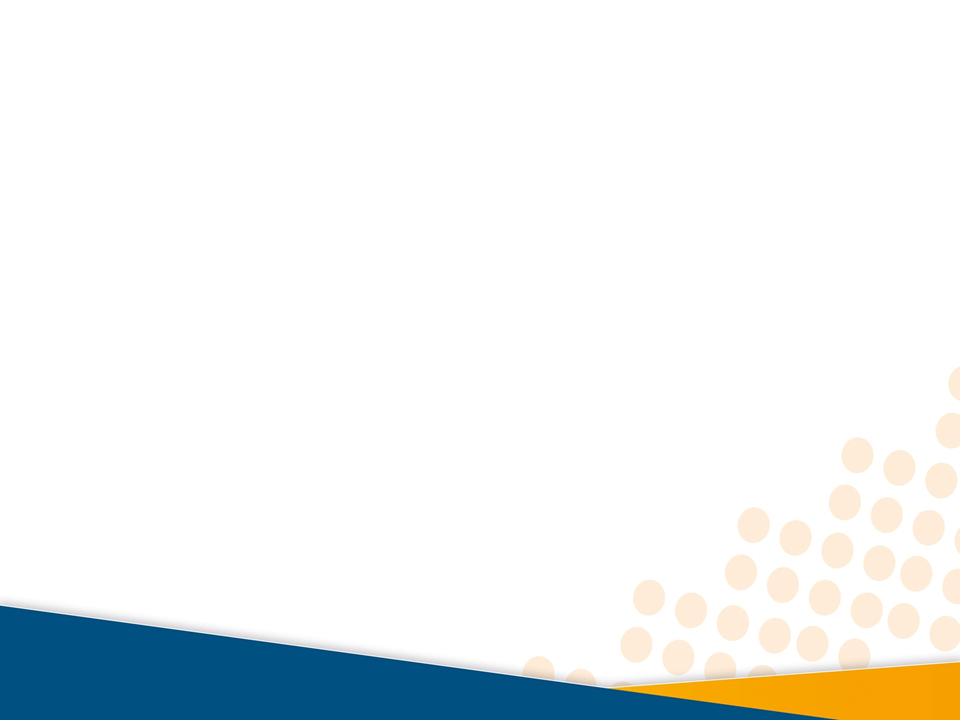 مبدأ التوازن التنظيمي
يجب أن تتوافق الأهمية النسبية للوحدات التنظيمية مع المهام المكلف بها
مبدأ وضع الرجل المناسب في المكان المناسب
كل فرد يجب أن يوضع في المكان الذي يتناسب مع مؤهلاته، وخبراته وتكوينه النفسي والثقافي
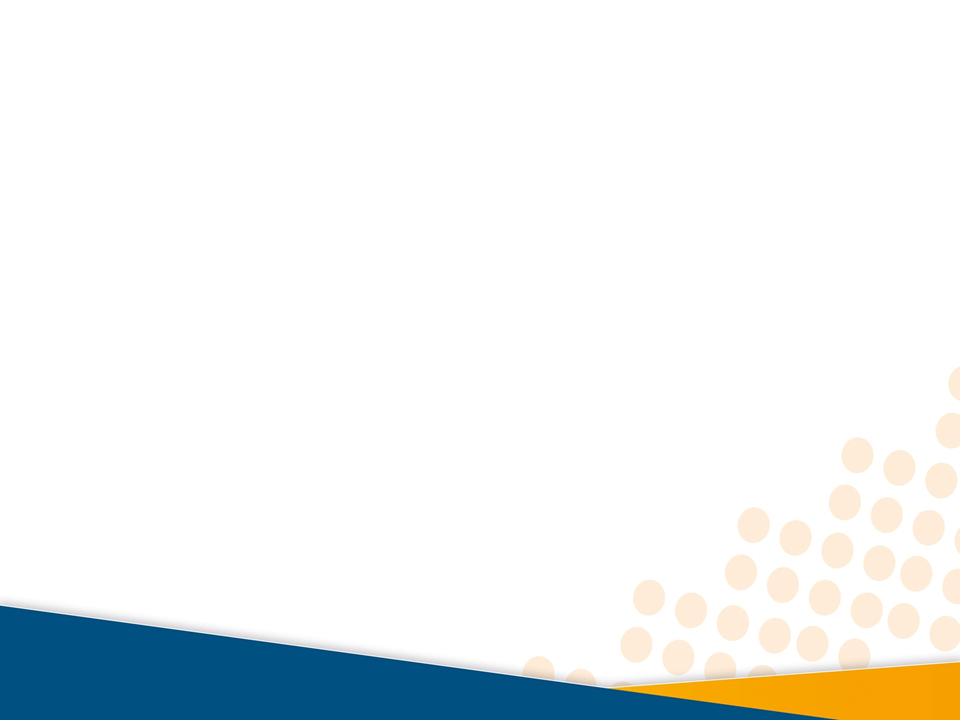 مبدأ الاتصالات الأفقية
إعطاء الصلاحية للمديرين عند أي مستوى في التنظيم للاتصال بأي من المديرين الآخرين، واتخاذ القرارات المناسبة، إمدادات الخطط، والقيام بأعمال مشتركة معهم في إطار سلطاتهم ومسئولياتهم
مبدأ المسئولية النهائية
والذي يعني بأن التفويض لا يعفي المدير ولا مرؤوسيه من المسئولية والمساءلة
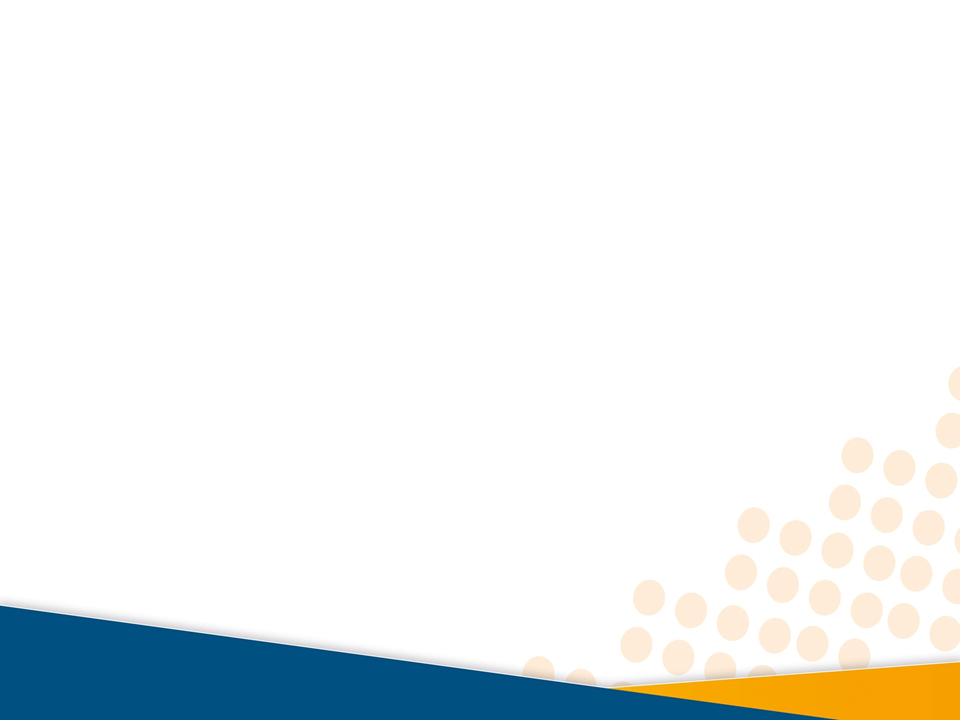 أساليب التنظيم الإداري
اللامركزية الإدارية
المركزية الإدارية
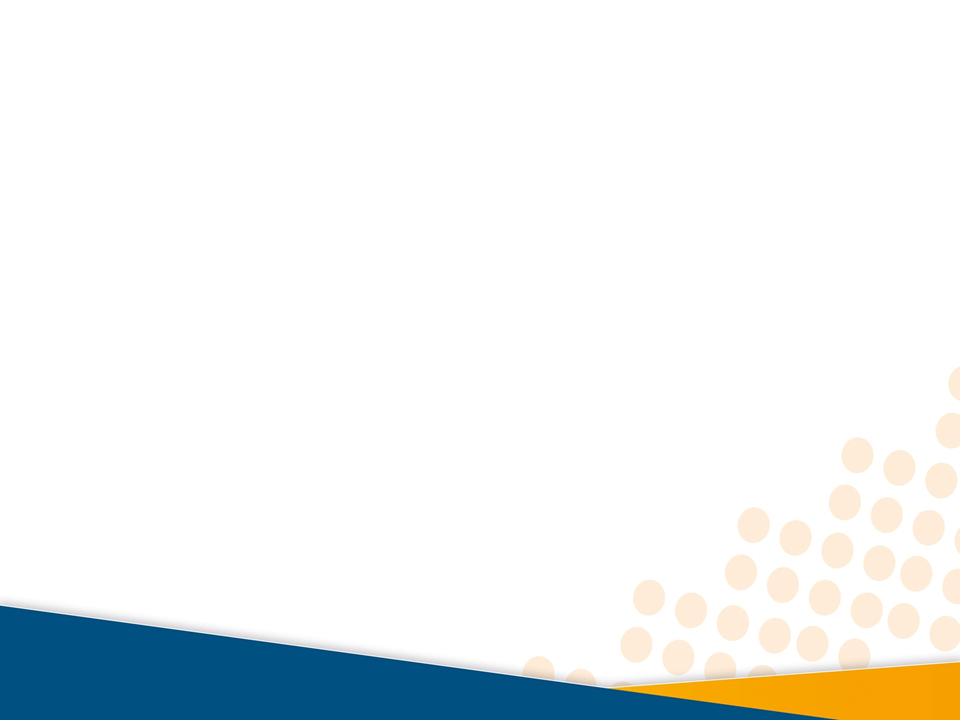 المركزية الإدارية
يقصد بالمركزية الإدارية  توحيد النشاط الإداري وتجميعه في يد السلطة التنفيذية المركزية في العاصمة. 

ولا تعني المركزية الإدارية أن تقوم السلطة التنفيذية في العاصمة بجميع الأعمال في أنحاء الدولة، بل تقتضي وجود فروع لهذه السلطة غير أن هذه الفروع لا تتمتع بأي قدر من الاستقلال في مباشرة وظيفتها وتكون تابعة للسلطة المركزية في العاصمة ومرتبطة بها.
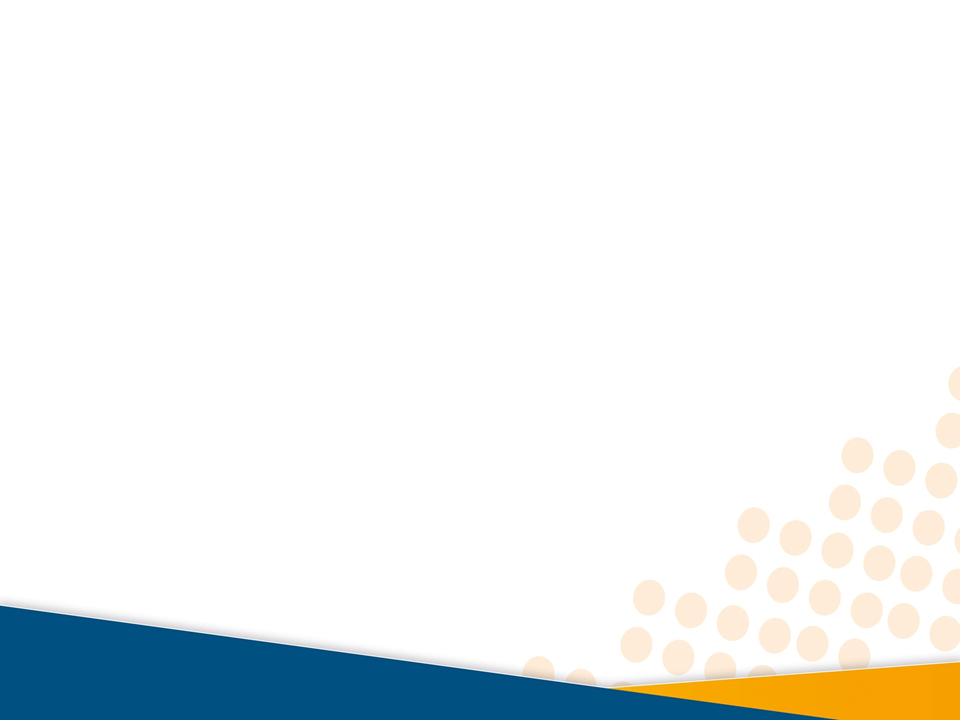 المطلب الأول: أركان المركزية الإدارية
تقوم المركزية الإدارية على ثلاثة عناصر
تركيز الوظيفة الإدارية في يد الحكومة المركزية
التدرج الهرمي
السلطة الرئاسية
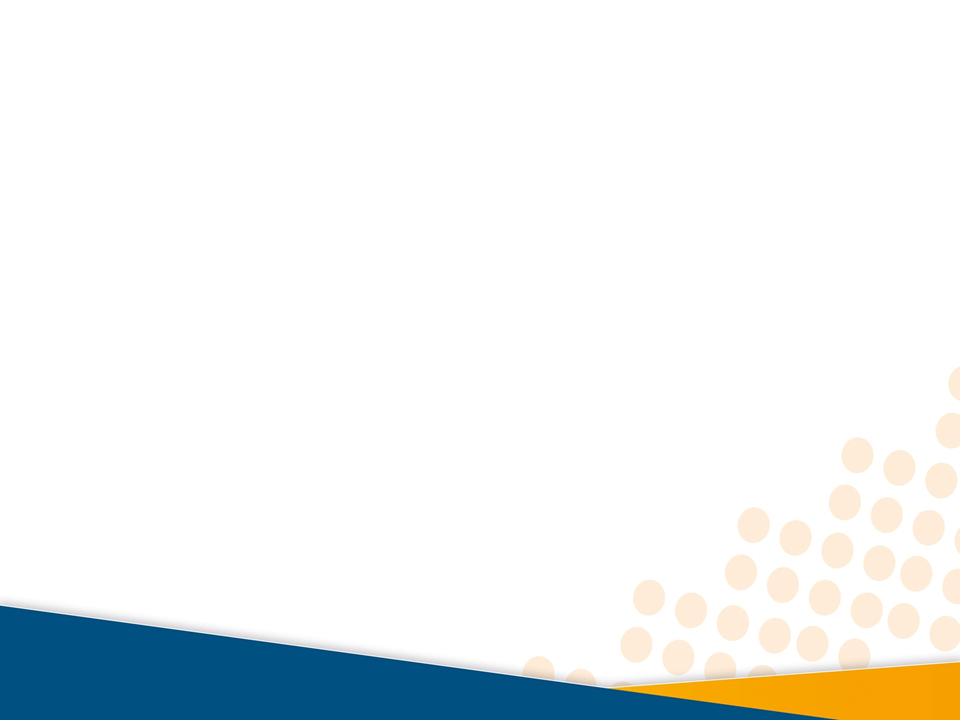 السلطة الرئاسية
السلطة الرئاسية تنقسم إلى نوعين من السلطات، الأول يتعلق بسلطة الرئيس على اشخاص مرؤوسيه والآخر يتعلق بسلطة الرئيس على اعمال مرؤوسيه
سلطة الرئيس على أعمال مرؤوسيه
سلطة الرئيس على أشخاص مرؤوسيه
سلطة الرقابة والتعقيب
سلطة الأمر
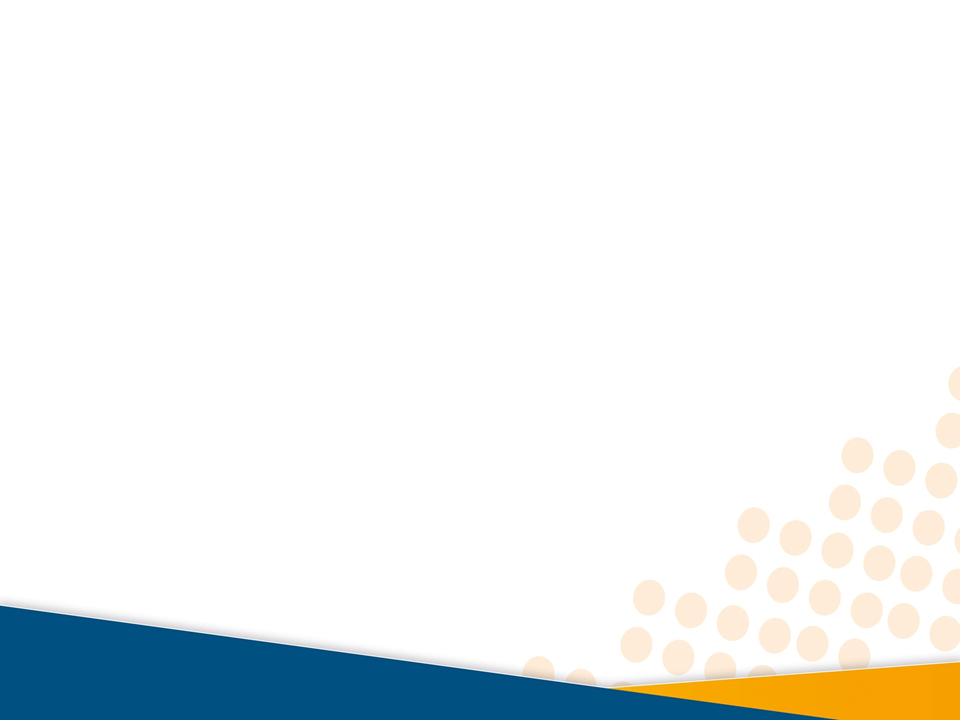 المطلب الثاني: صور المركزية الإدارية
تتخذ المركزية الإدارية صورتان
التركيز الإداري
عدم التركيز الإداري
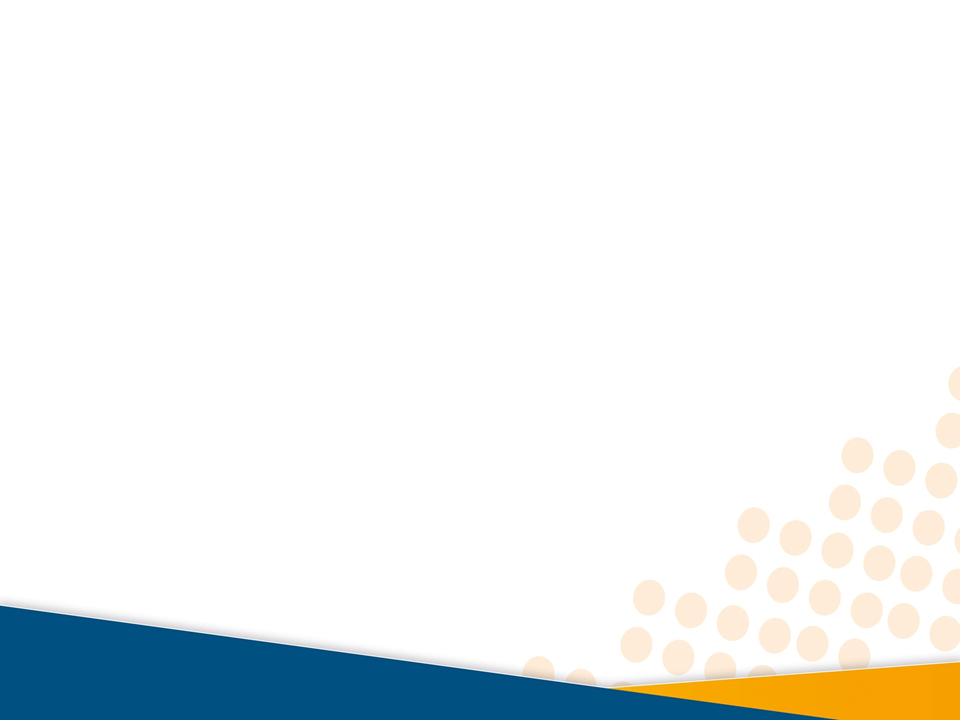 المطلب الثالث : تفويض الاختصاص
المقصود بتفويض الاختصاص
يقصد بتفويض الاختصاص أن يعهد صاحب الاختصاص بممارسة جزء من اختصاصاته إلى أحد مرؤوسيه، بشرط أن يسمح القانون بإجراء هذا التفويض وأن تكون ممارسة الاختصاص المفوض تحت رقابة الرئيس الإداري صاحب الاختصاص الأصيل
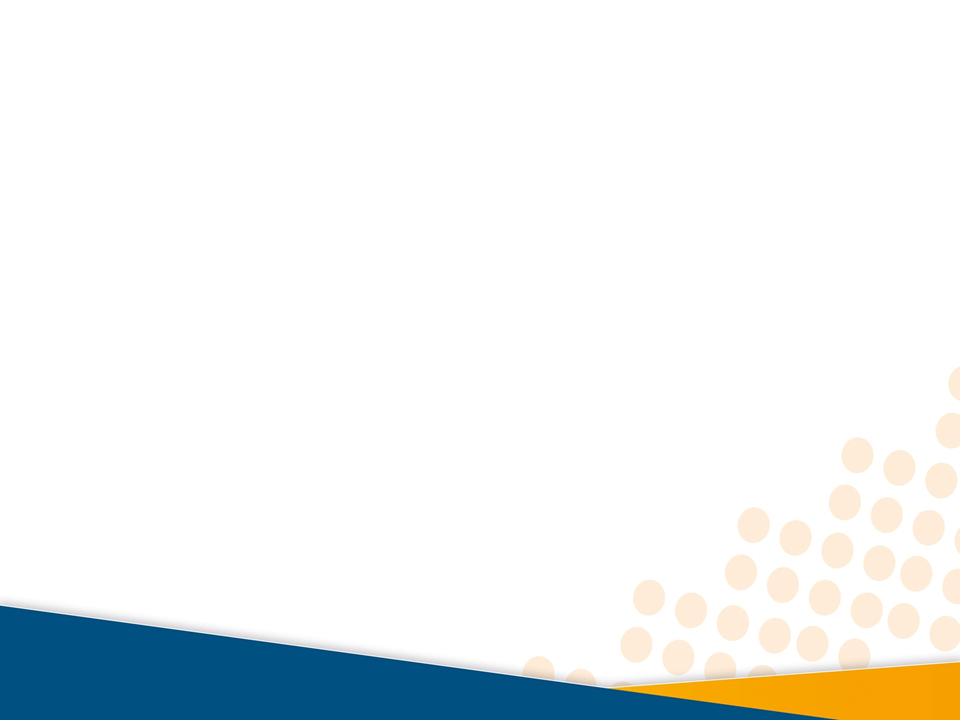 المطلب الثالث : تفويض الاختصاص
مزايا تفويض الاختصاص
يخفف العبء عن الرئيس صاحب الاختصاص الأصيل، فهو يقوم بنقل جزء من اختصاصه في مسألة معينة إلى أحد مرؤوسيه أو جهة أو هيئة ما
يؤدي من جانب آخر إلى تحقيق السرعة والمرونة في أداء الأعمال مما يسهل على الأفراد قضاء مصالحهم ويدرب المرؤوسين على القيام بأعمال الرؤساء فينمي فيهم الثقة والقدرة على القيادة
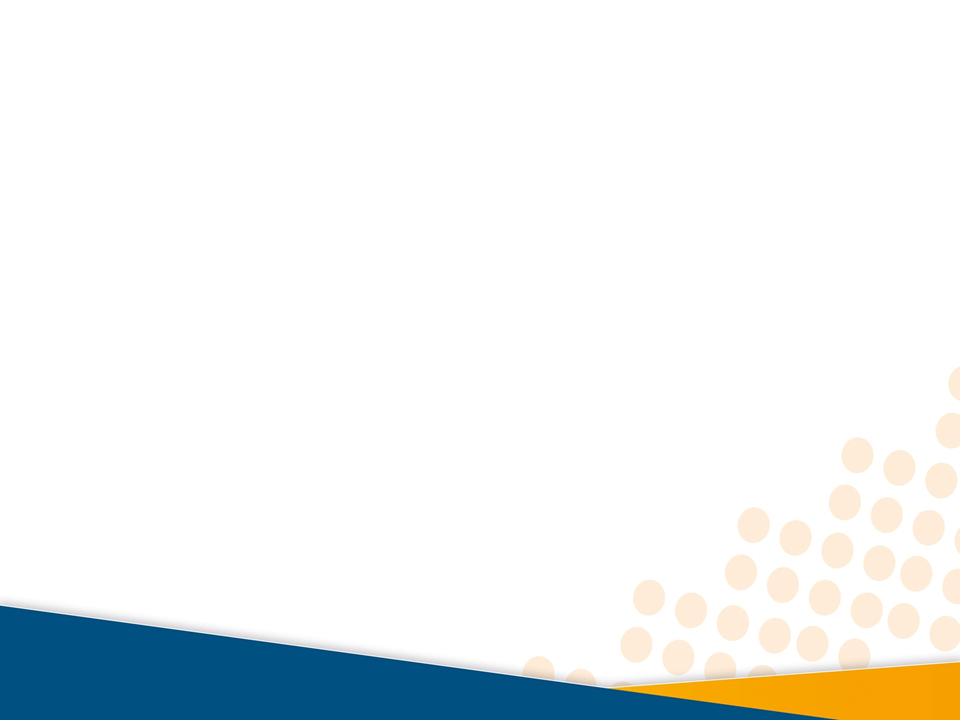 المطلب الثالث : تفويض الاختصاص
شروط تفويض الاختصاص
التفويض لا يكون إلا بنص
1
التفويض يجب أن يكون جزئياً
2
بقاء مسؤولية الرئيس المفوض عن الأعمال التي فوضها
3
لا يجوز للمفوض إليه أن يفوض غيره
4
التفويض مؤقت وقابل للرجوع فيه من جانب الرئيس
5
عدم جواز قيام الاصيل بممارسة الاختصاص الذي تم تفويضه أثناء سريان التفويض
6
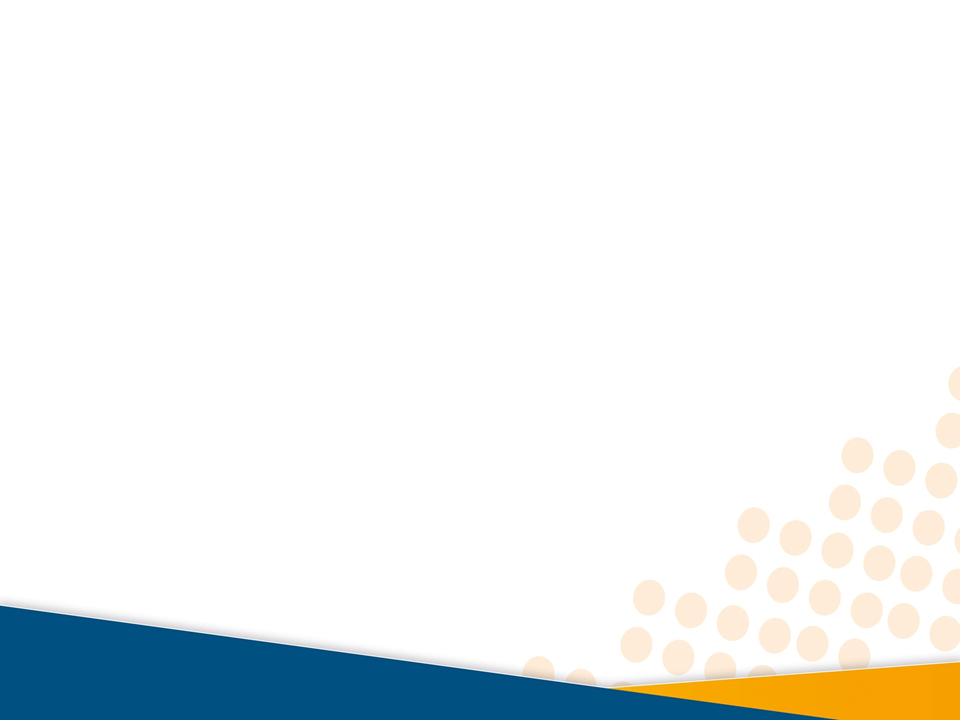 المطلب الثالث : تفويض الاختصاص
التفويض والحلول
الحلول يكون في حالة غياب صاحب الاختصاص الأصيل أياً كان سبب الغياب اختيارياً كما في حالة الإجازة أو إجبارياً كما في حال المرض فيحل محل الموظف في ممارسة هذه الاختصاصات من حدده المشرع
التفويض يتحقق بقرار يصدر من الرئيس المفوض إلى المفوض إليه في حين لابد للحلول أن يقترن بنص وأن تكون أسبابه صحيحة ويصبح الحلول مستحيلاًإذا لم ينظمه المشرع
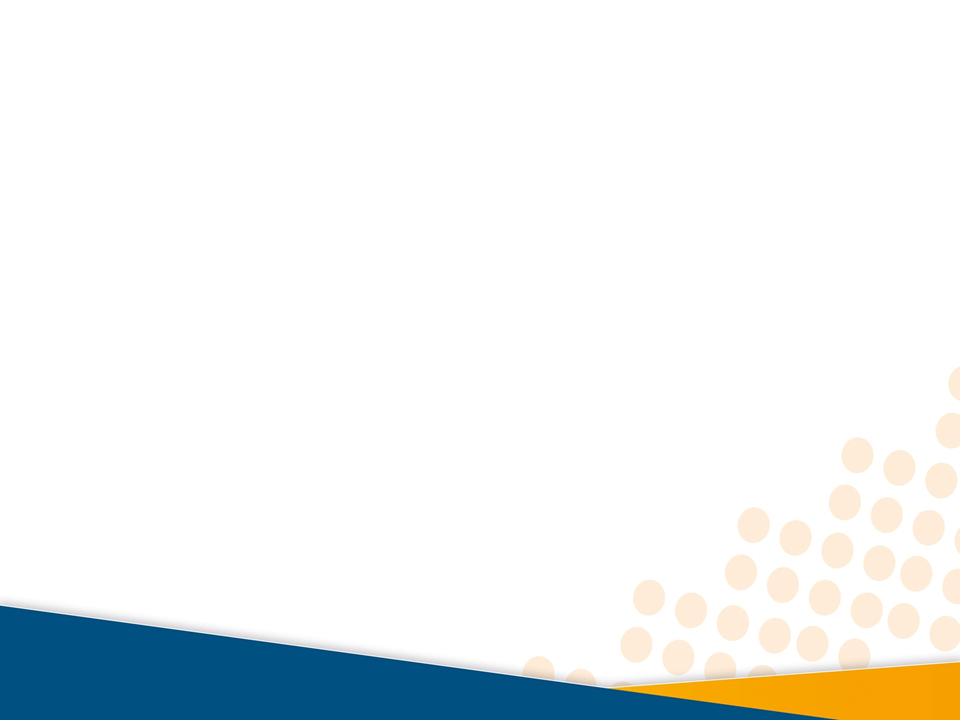 المطلب الثالث : تفويض الاختصاص
التفويض والحلول
تفويض الاختصاص يأخذ القرار الصادر درجة المفوض إليه، أما في الحلول فتكون القرارات الصادرة في مرتبة قرارات الأصيل الغائب
في التفويض يكون الرئيس المفوض مسؤولاً عن أخطاء المفوض إليه لأن الرئيس يمارس الرقابة الرئاسية على المفوض إليه بينما لا يكون الأصيل الغائب مسؤولاً عن أخطاء من حل محله لأنه لا يملك أي سلطة رئاسية بالنسبة لتصرفات الأخير، ولأن مصدر سلطته القانون وليس الأصيل وحيث توجد السلطة توجد المسؤولية
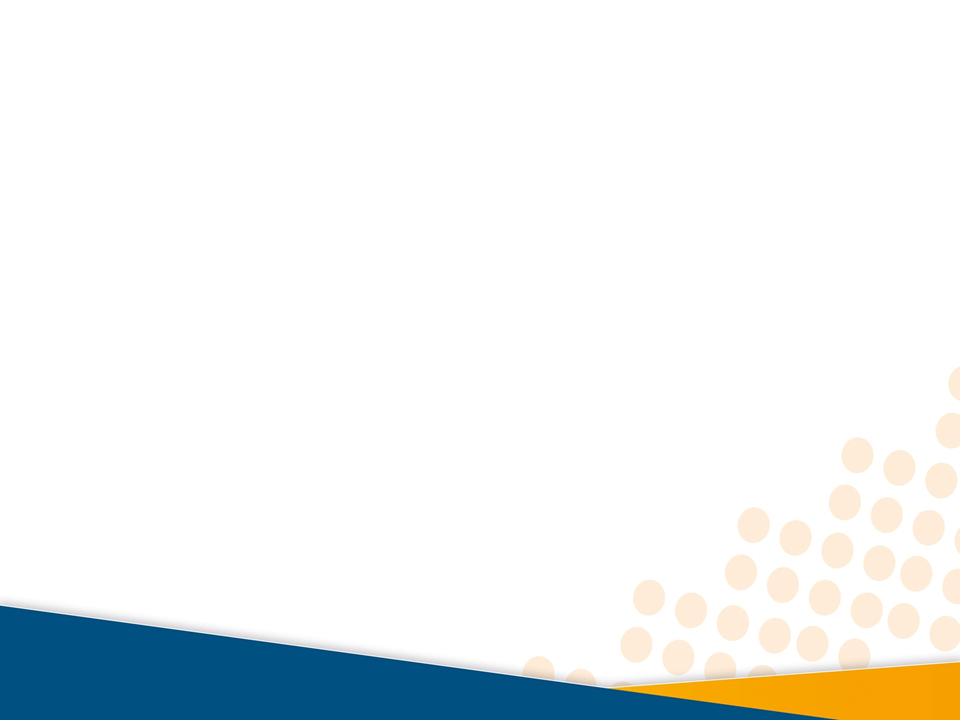 المطلب الرابع: تقييم المركزية الإدارية
مزايا المركزية الإدارية
النظام المركزي يقوي سلطة الدولة ويساعدها في تثبيت نفوذها في كافة أنحاء الدولة، ولا شك أن هذا النظام له ما يبرره في الدول الناشئة حديثاً، والتي تحتاج لتقوية وتدعيم وحدتها
المركزية تؤدي إلى توحيد النظم والإجراءات المتبعة في كافة أنحاء الدولة كونها تتأتى من مصدر واحد مما يمكن الموظفين من الإلمام بكافة الأوامر والتعليمات اللازمة لتنفيذ الوظيفة الإدارية
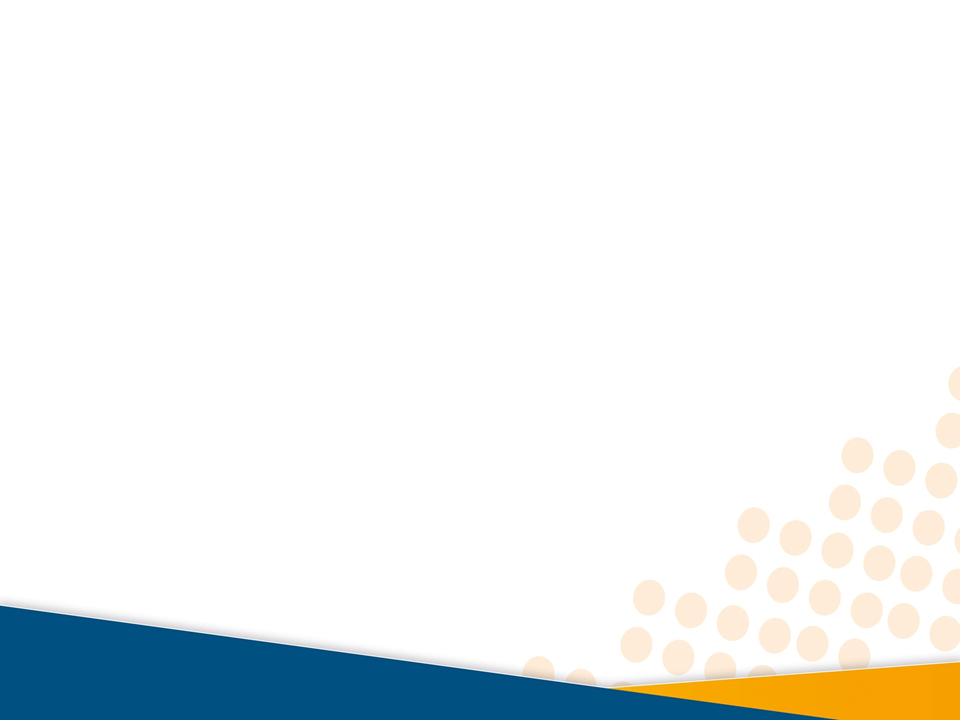 المطلب الرابع: تقييم المركزية الإدارية
عيوب المركزية الإدارية
يؤدي هذا النظام إلى إشغال الإدارة المركزية أو الوزراء بمسائل قليلة الأهمية على حساب المهام الأكثر أهمية في رسم السياسة العامة لوزاراتهم
المركزية الإدارية لا تتماشى مع المبادئ الديمقراطية القائلة بضرورة أن تدار الوحدات المحلية من خلال سكان هذه الوحدات عن طريق مجالس منتخبة من بينهم
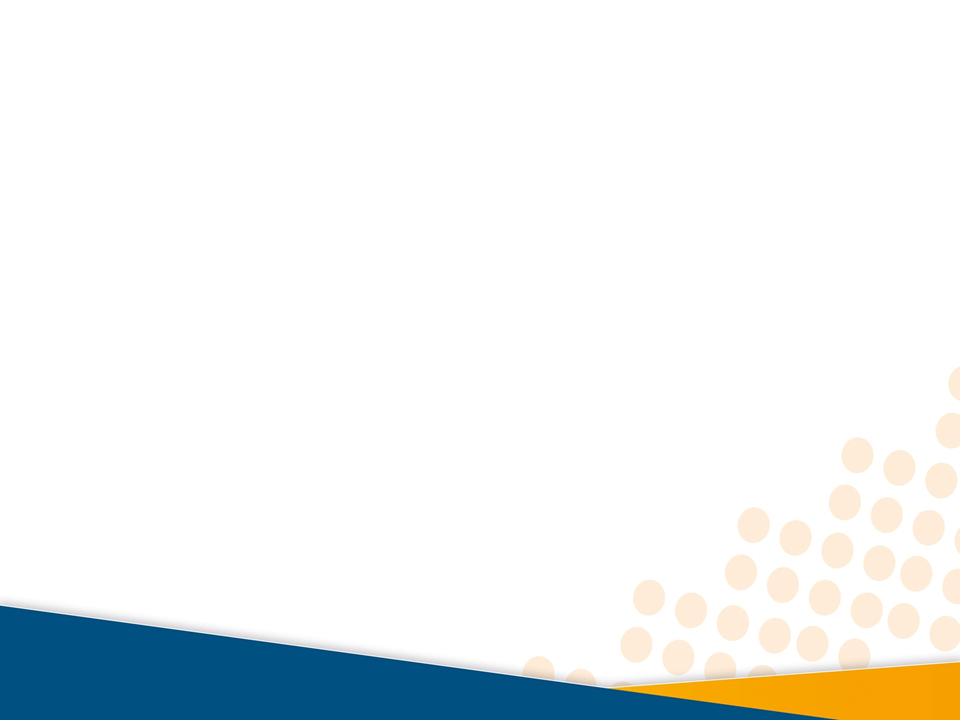 اللامركزية الإدارية
يقصد باللامركزية الإدارية توزيع الوظيفة الإدارية داخل الدولة بين الحكومة المركزية في العاصمة وبين أشخاص الإدارة المحلية في الأقاليم، وتتمتع هذه الأشخاص بالشخصية المعنوية المستقلة، مع خضوعها لرقابة الحكومة المركزية. 

وعلى ذلك تظهر في هذا النظام إلى جانب الدولة أو الإدارة المركزية أشخاص معنوية محلية أو مرفقية يطلق عليها بالإدارة اللامركزية أو السلطات الإدارية اللامركزية.
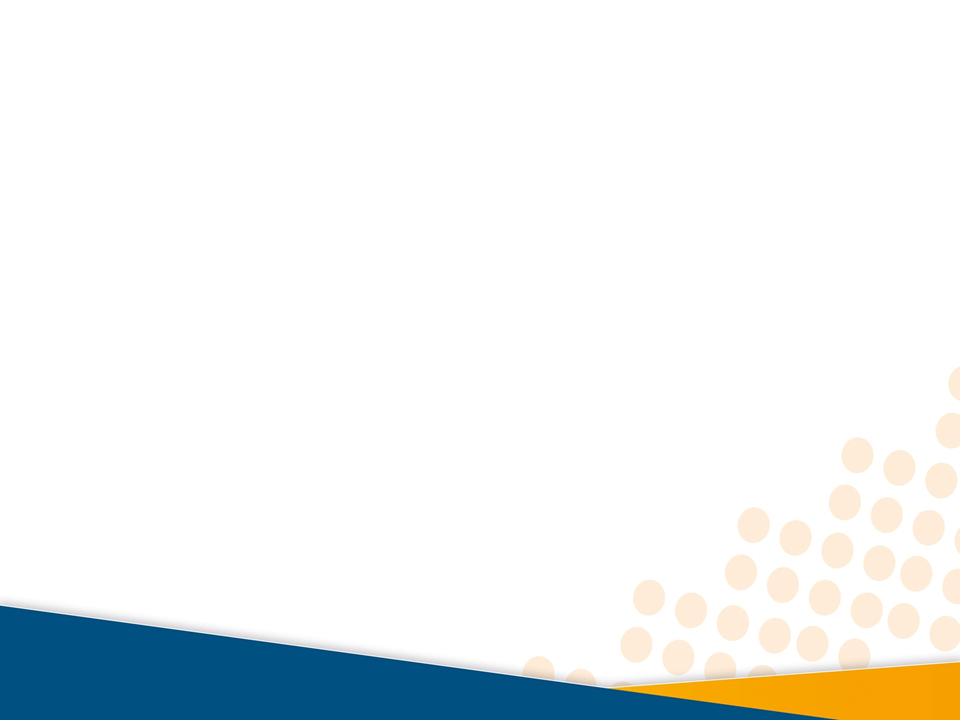 المطلب الأول- صور اللامركزية الإدارية
تقوم اللامركزية الإقليمية أو المحلية على ثلاث عناصر
مصالح محلية أو إقليمية متميزة
استقلال الوحدات المحلية
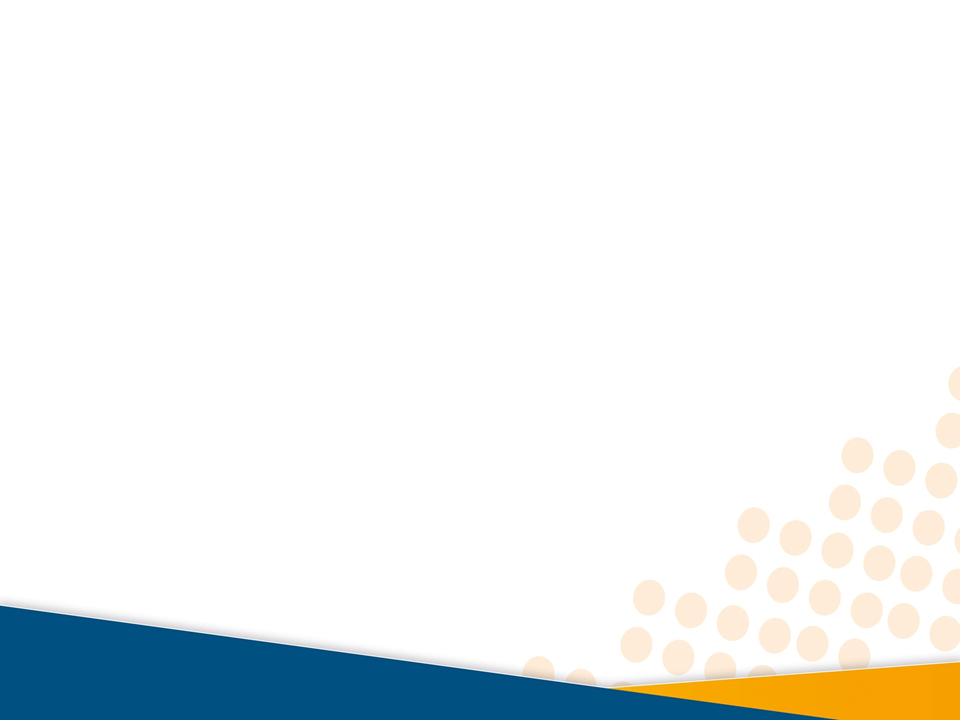 المطلب الثاني- الوصاية الإدارية والسلطة الرئاسية
المقصود بالوصاية الإدارية
التمييز بين الوصاية الإدارية والسلطة الرئاسية
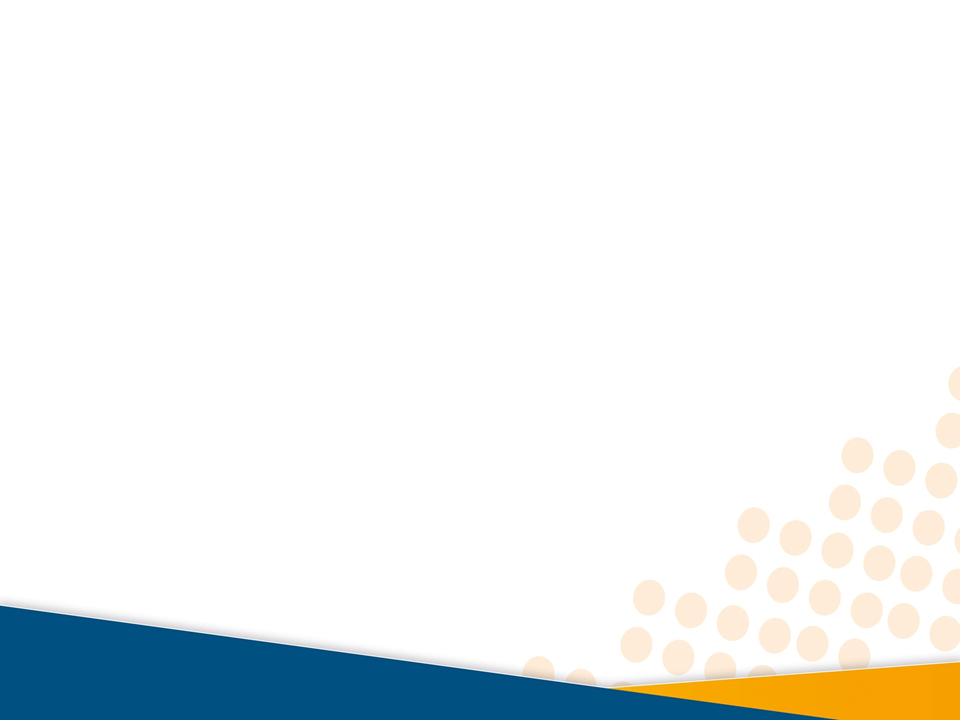 المطلب الثالث- تقييم اللامركزية الإدارية
مزايا اللامركزية الإدارية
يؤكد المبادئ الديمقراطية في الإدارة: لأنه يهدف إلى اشتراك الشعب في اتخاذ القرارات وإدارة المرافق العامة المحلية
يخفف العبء عن الإدارة المركزية: إذ أن توزيع الوظيفة الإدارية بين الإدارة المركزية والهيئات المحلية أو المرفقية يتيح للإدارة المركزية التفرغ لأداء المهام الأكثر أهمية في رسم السياسة العامة وإدارة المرافق القومية
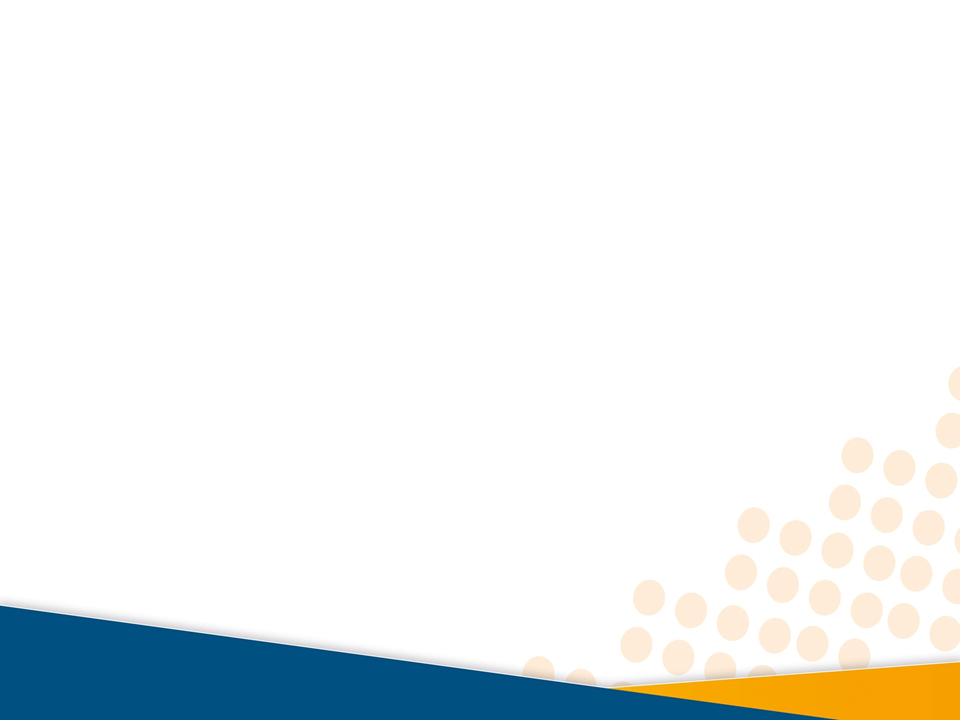 المطلب الثالث- تقييم اللامركزية الإدارية
عيوب اللامركزية الإدارية
يؤدي هذا النظام إلى المساس بوحدة الدولة من خلال توزيع الوظيفة الإدارية بين الوزارات والهيئات المحلية
قد ينشأ صراع بين الهيئات اللامركزية والسلطة المركزية لتمتع الاثنين بالشخصية المعنوية ولأن الهيئات المحلية غالباً ما تقدم المصالح المحلية على المصلحة العامة
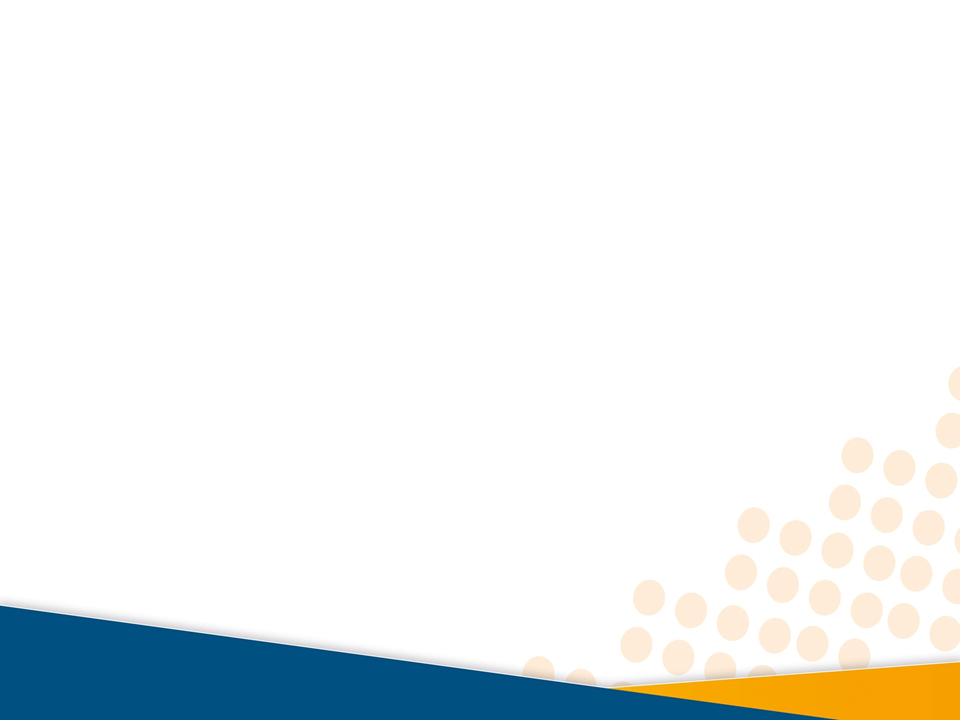 ورشة عمل 

الفصل 703
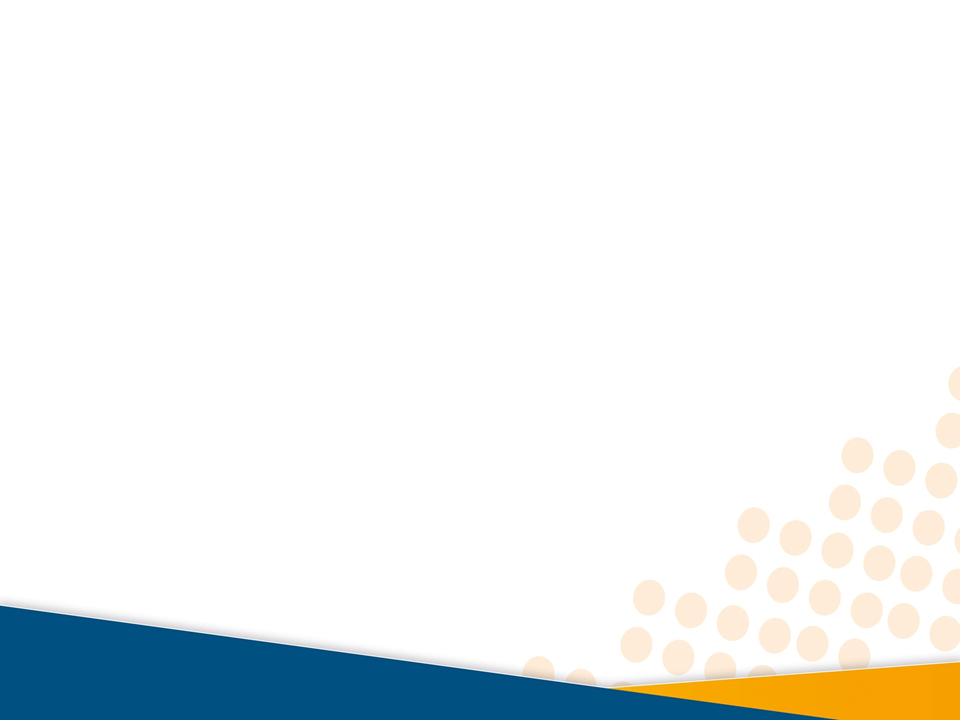 شكرا لكم
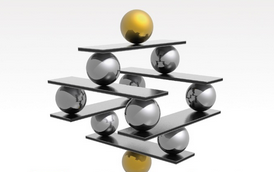